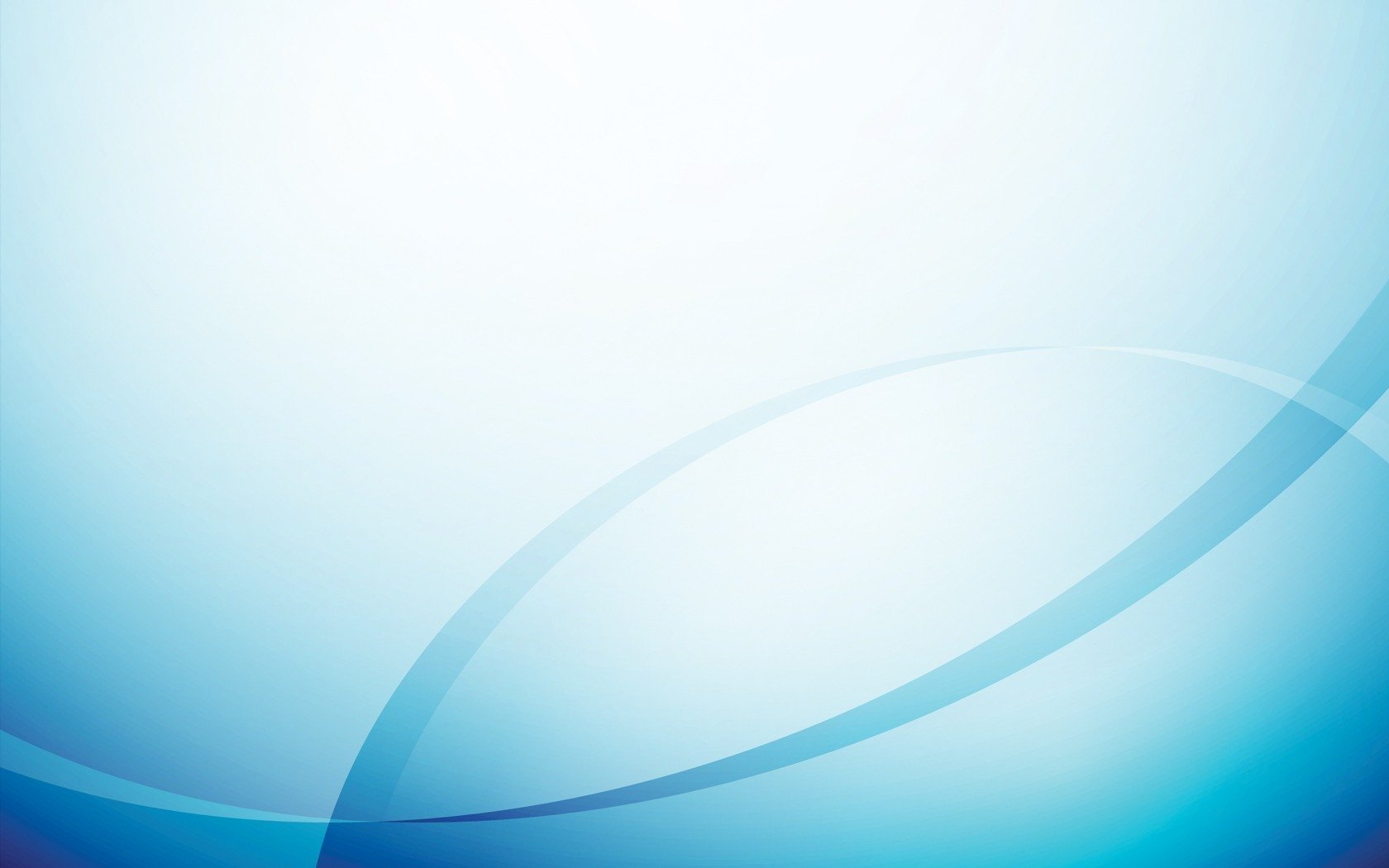 Министерство образования РМ
Портфолио
Князевой Ларисы Геннадьевны
Воспитателя структурного подразделения
«Детского сада №18 комбинированного вида» МБДОУ «Детский сад «Радуга» комбинированного вида»
Рузаевского муниципального района
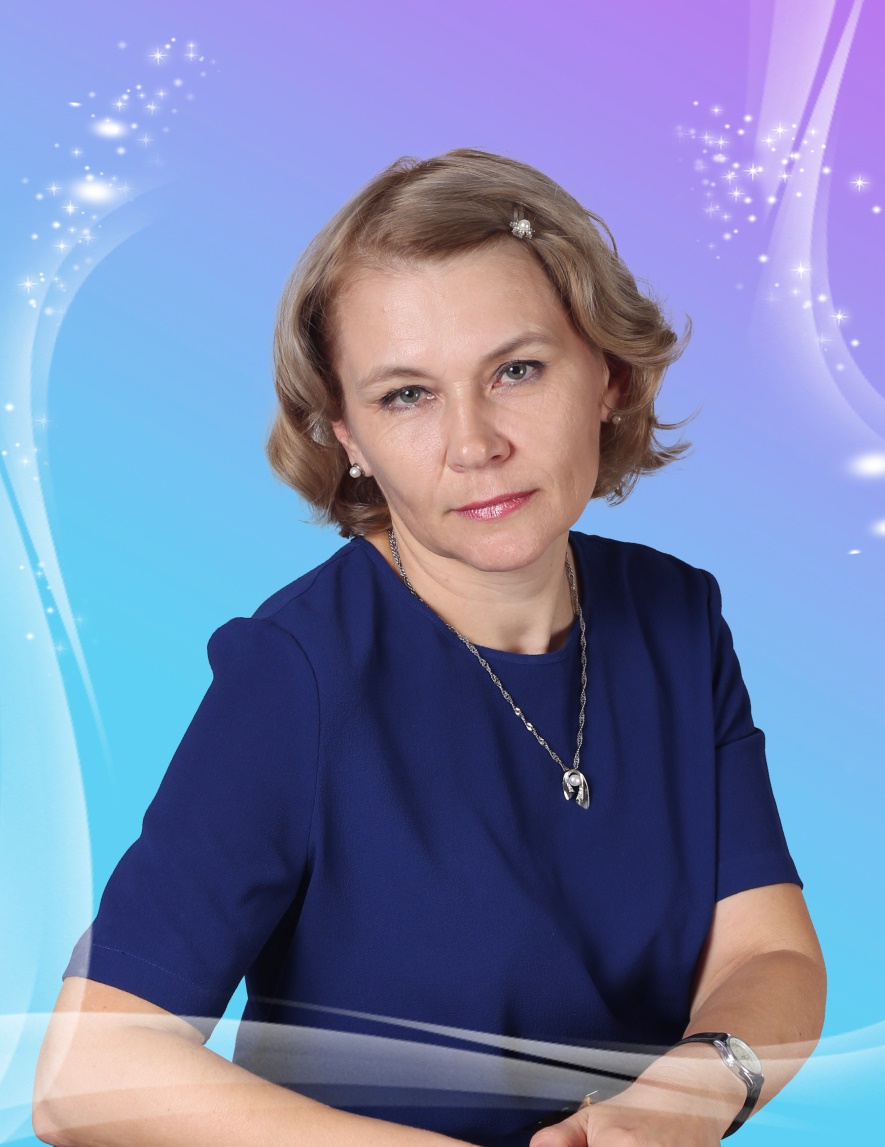 Дата рождения: 09.01. 1968г.
Профессиональное образование: Высшее.
Мордовский  государственный  педагогический  институт им.М,Е, Евсевьева.
Специальность: «Педагог дошкольного образования. Педагог - психолог» 
Диплом    № ИВС 0384081, 
дата выдачи   31.01. 2003г.
Стаж педагогической работы (по специальности): 20 лет
Общий трудовой стаж: 36 года
Квалификационная категория: Высшая
Дата последней аттестации: Приказ №541, 22.05.2019г.
Занимаемая должность: Воспитатель.
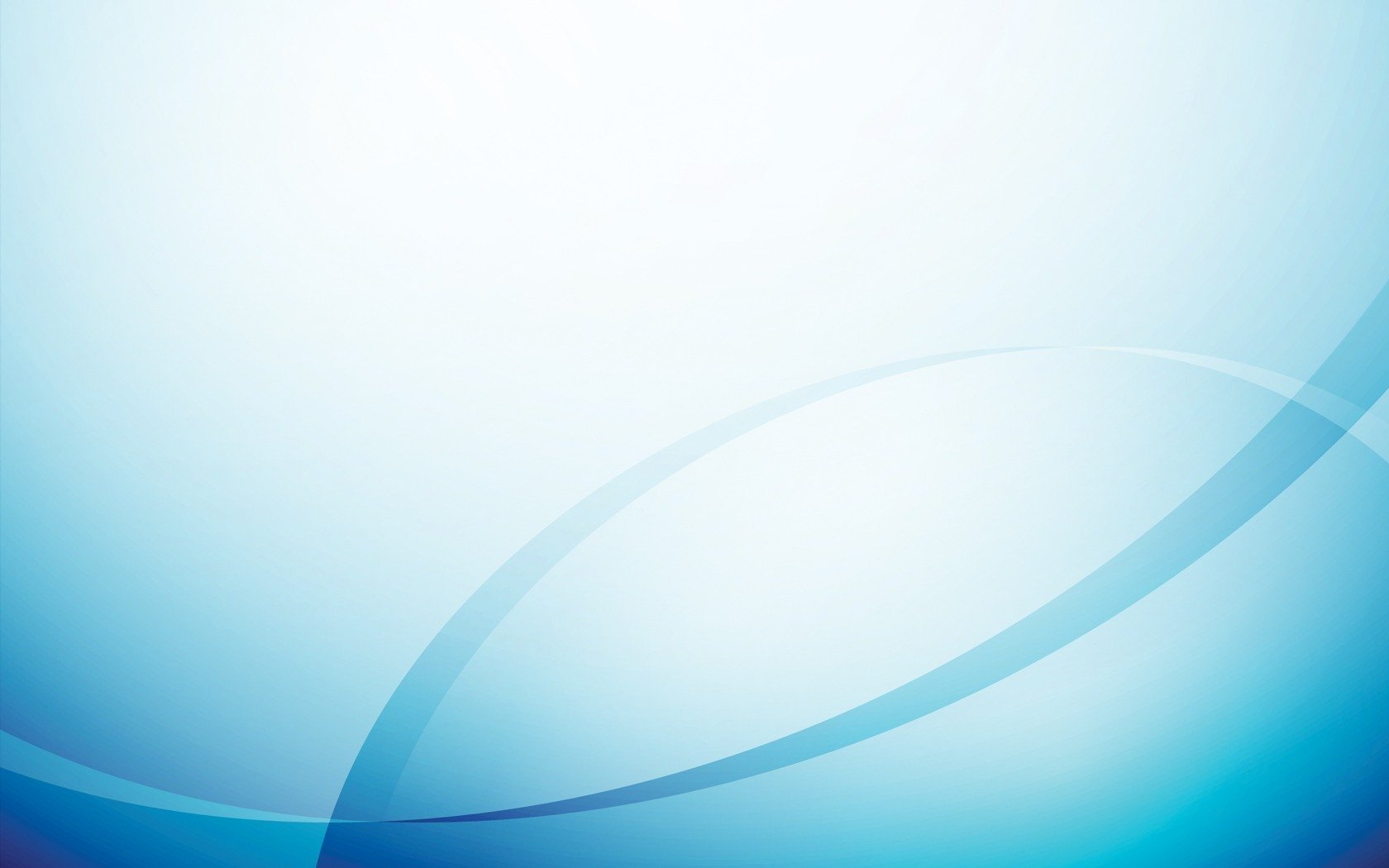 Участие в инновационной (экспериментальной) деятельности
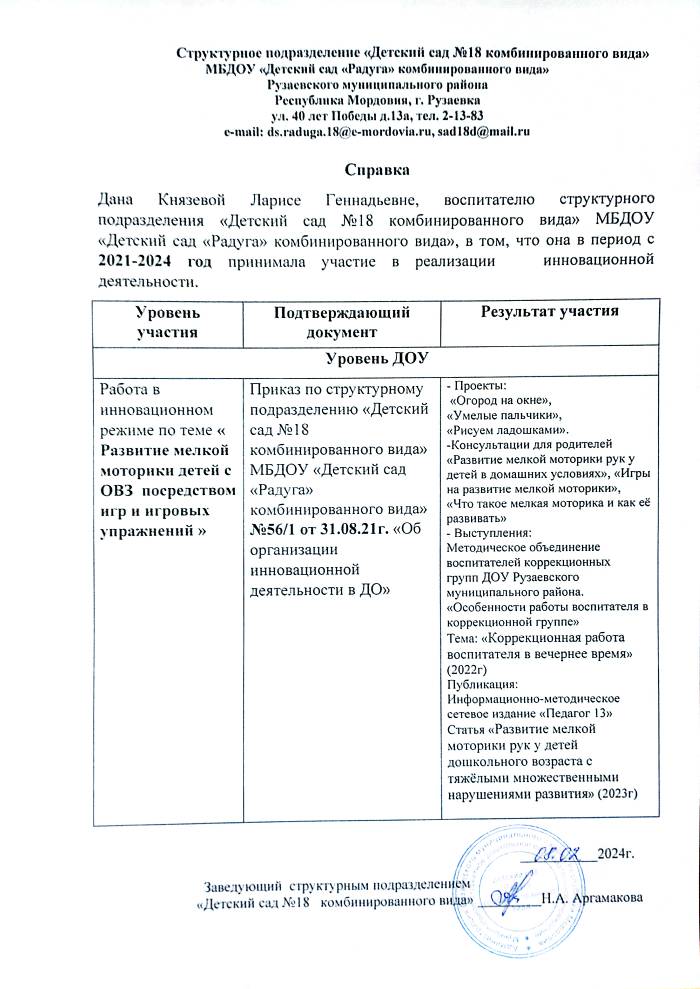 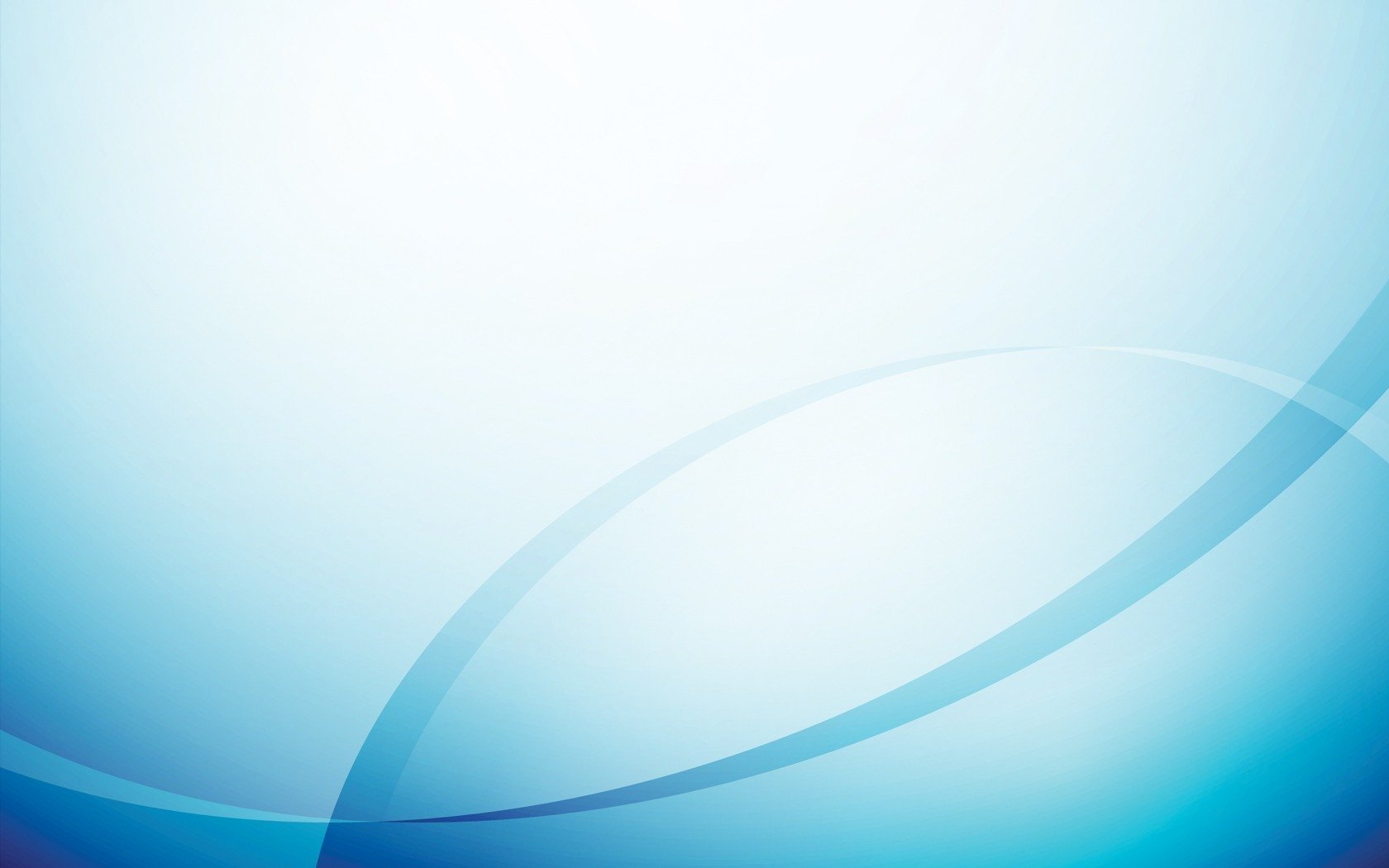 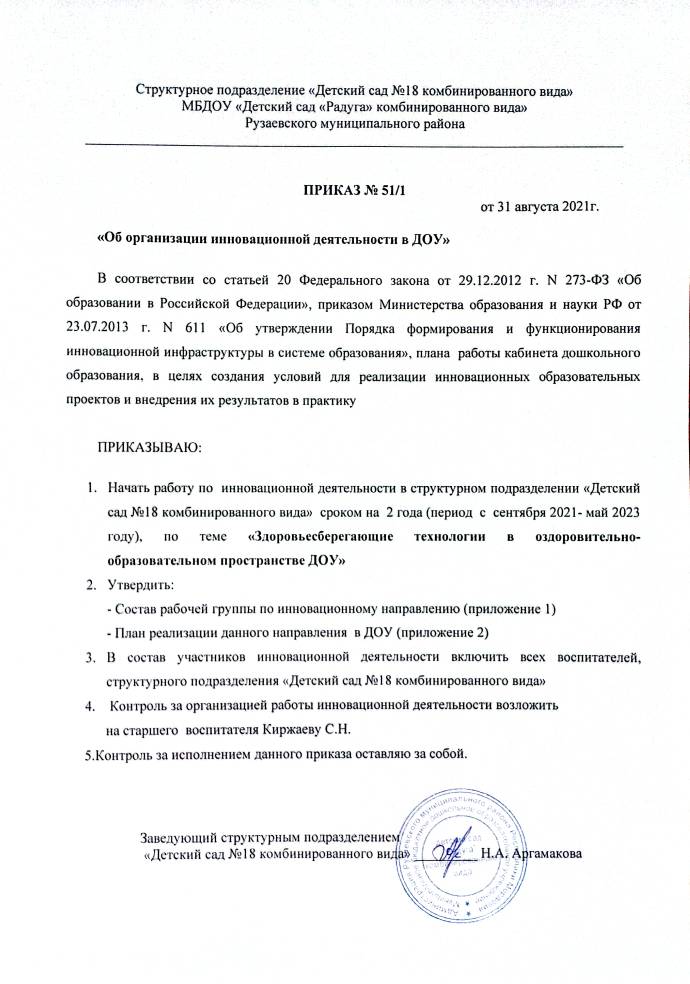 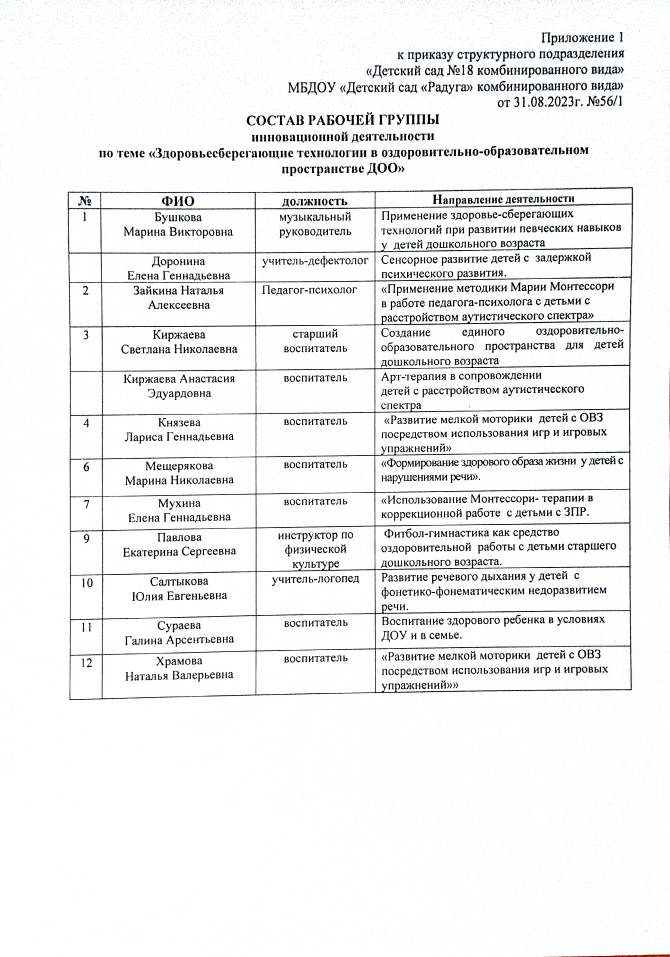 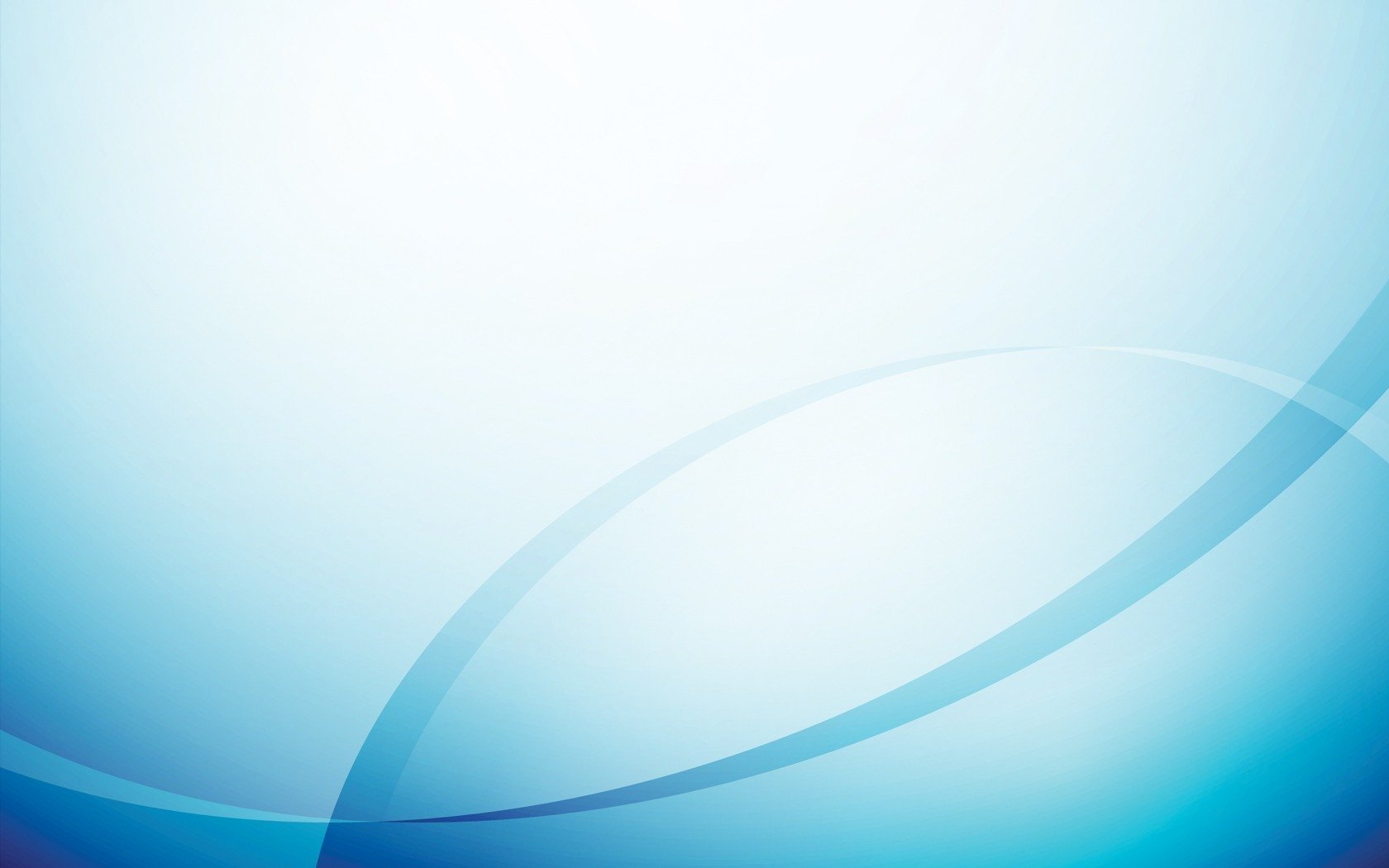 Наставничество
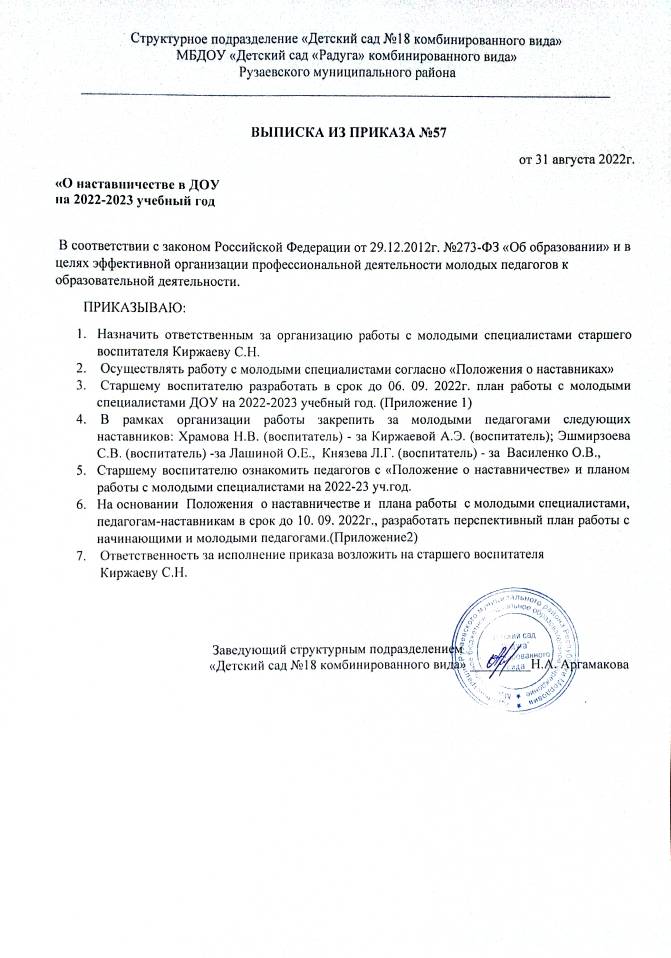 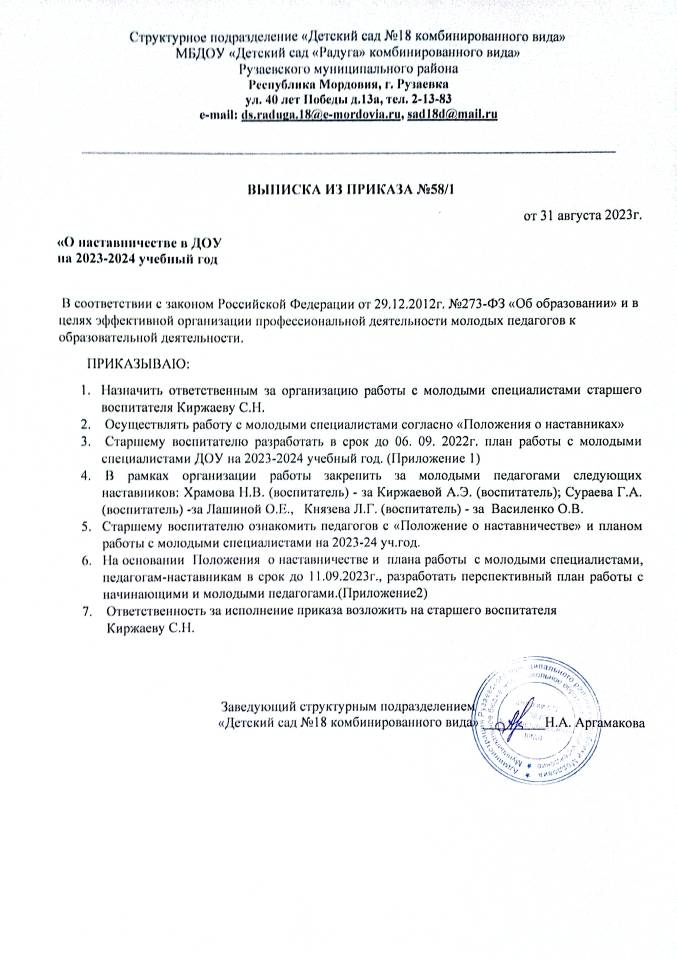 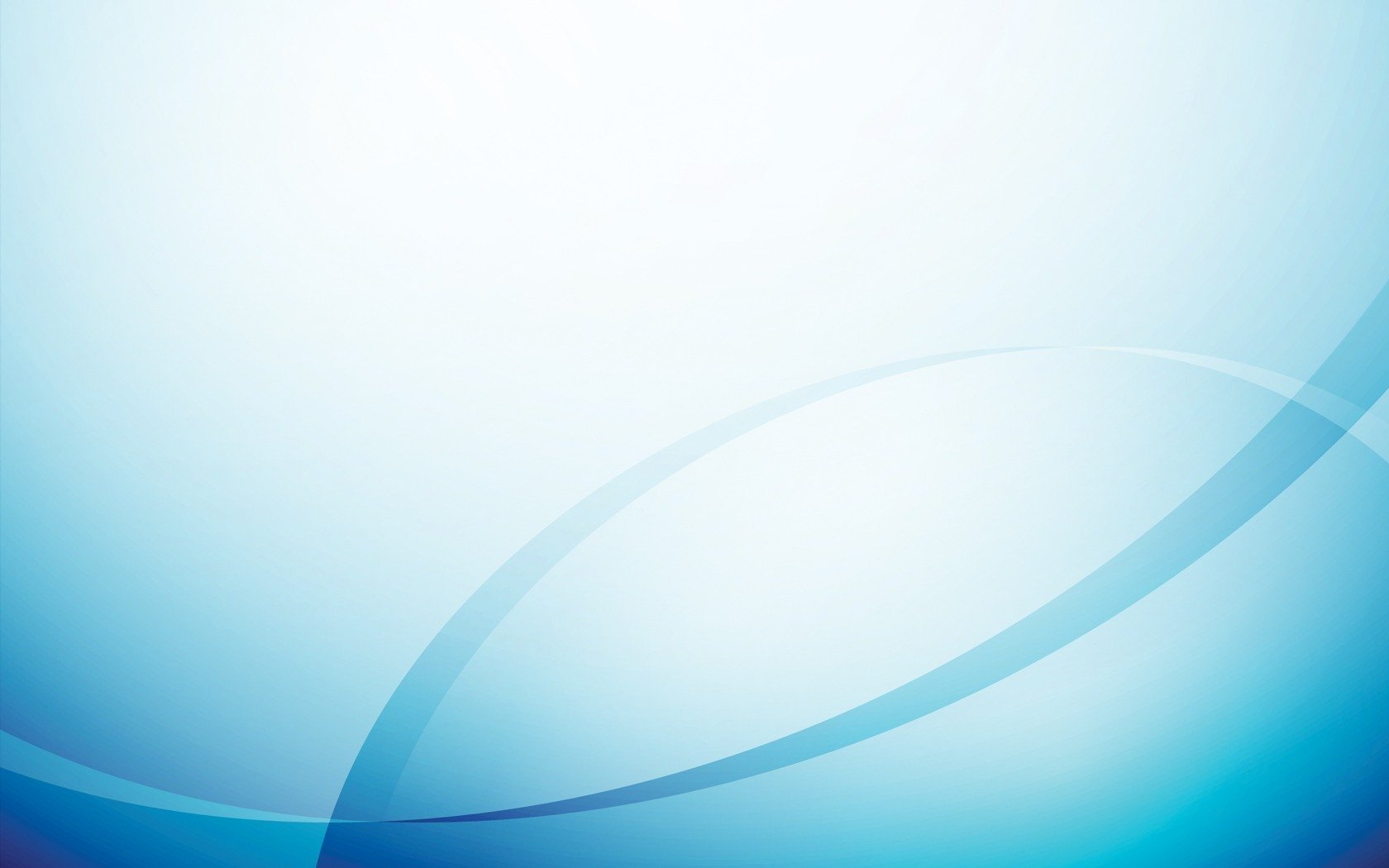 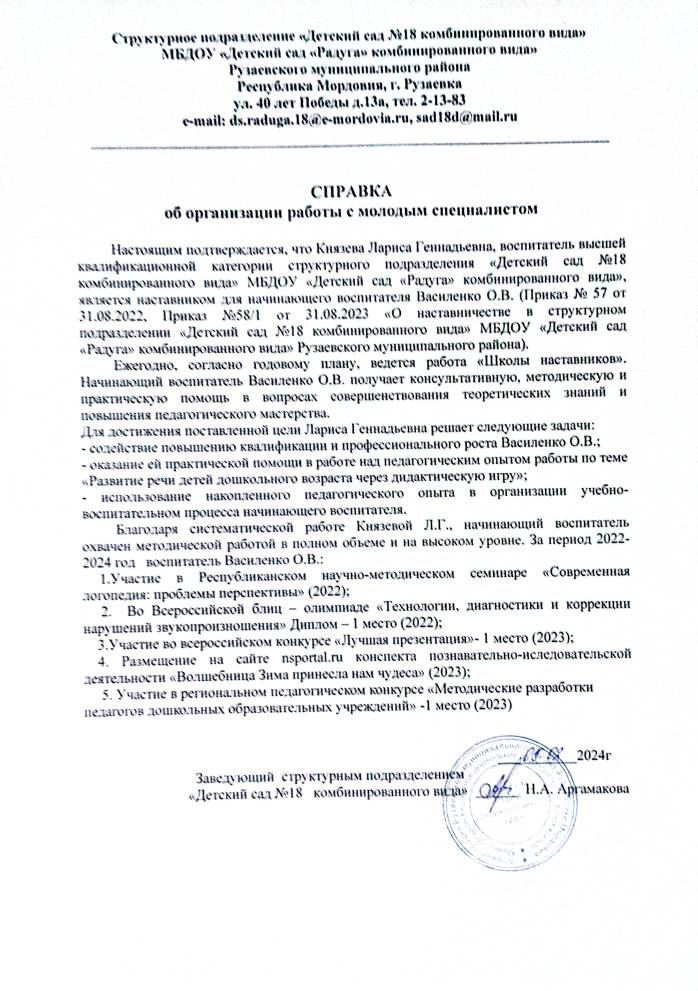 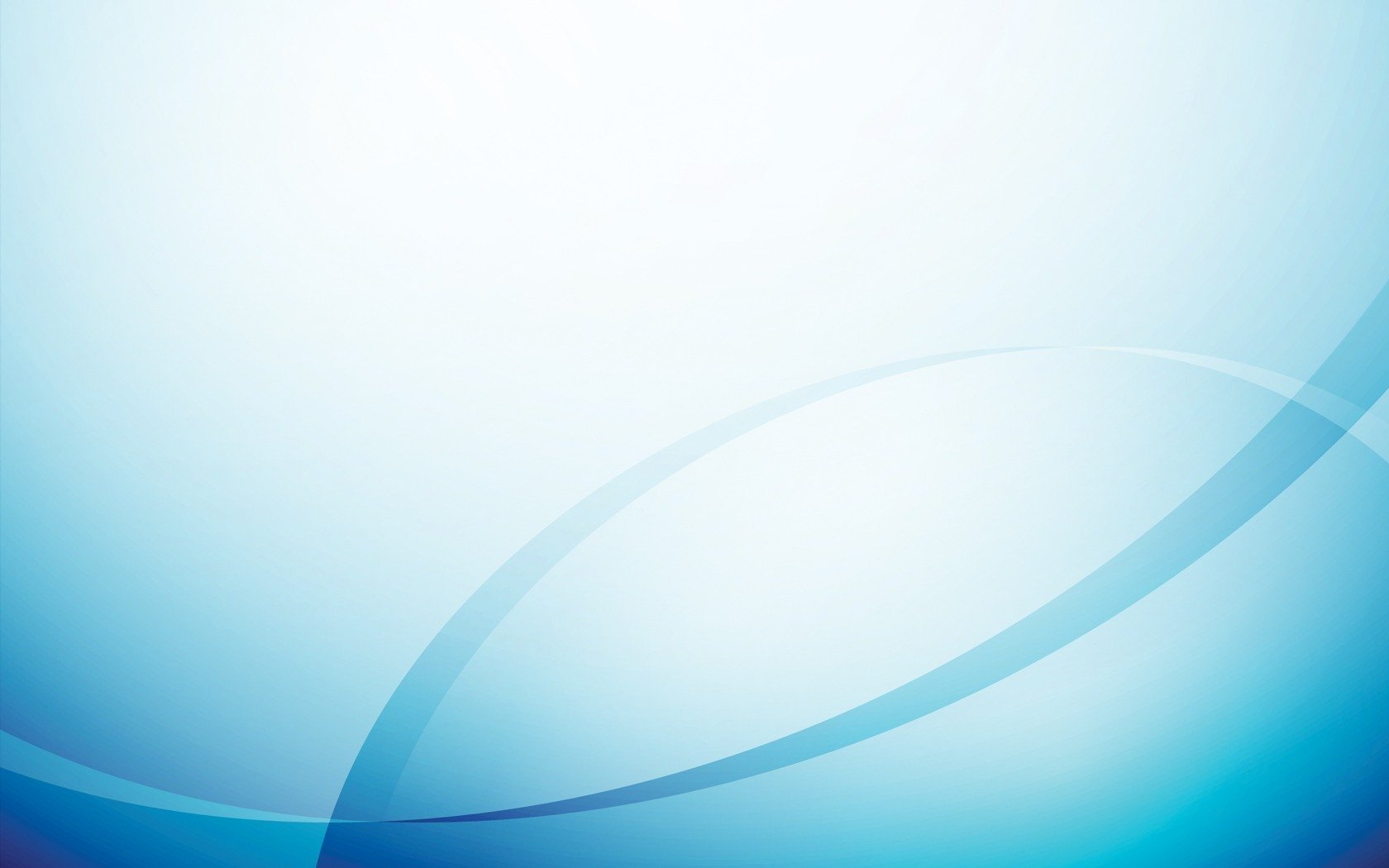 Публикации
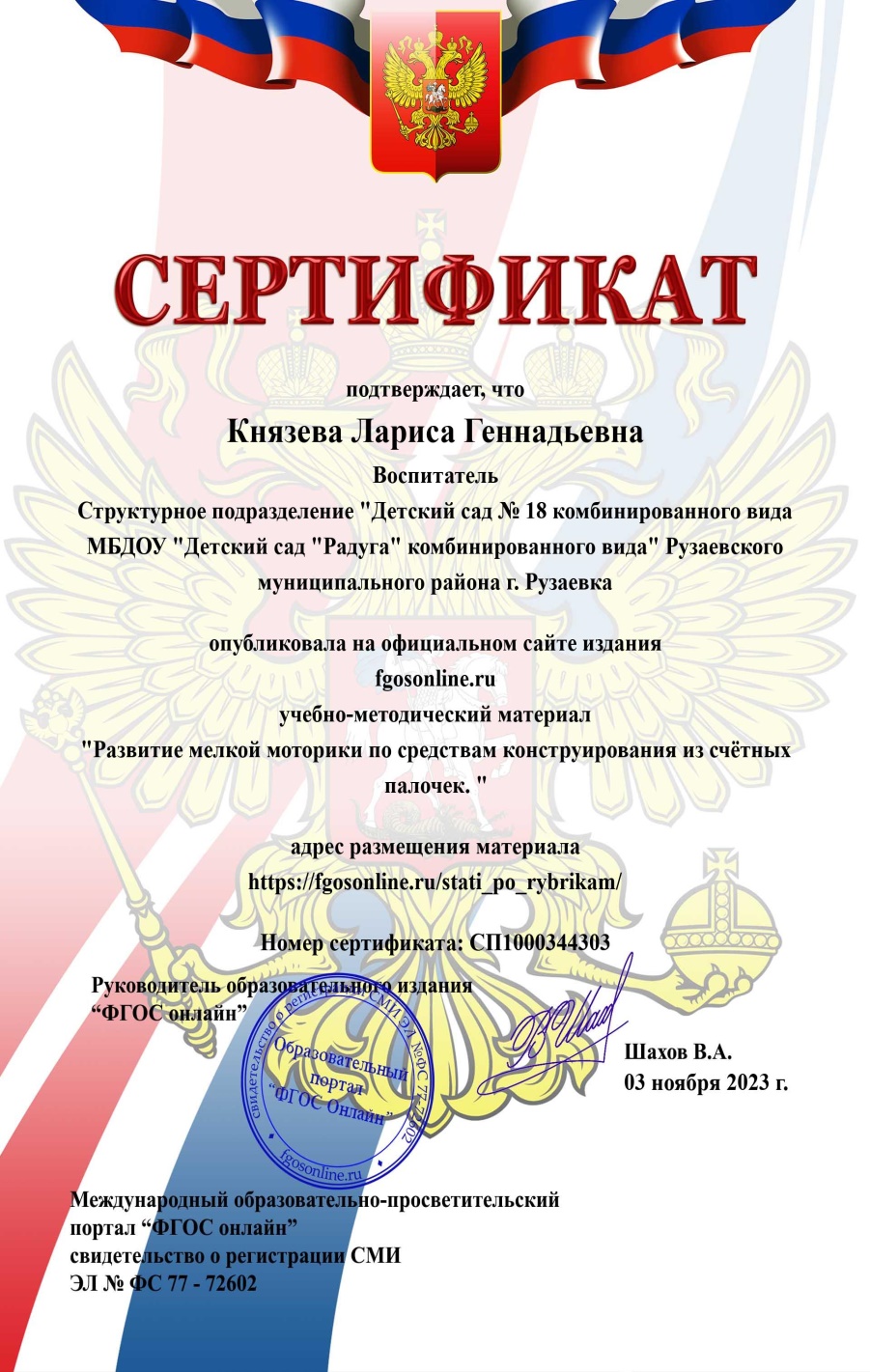 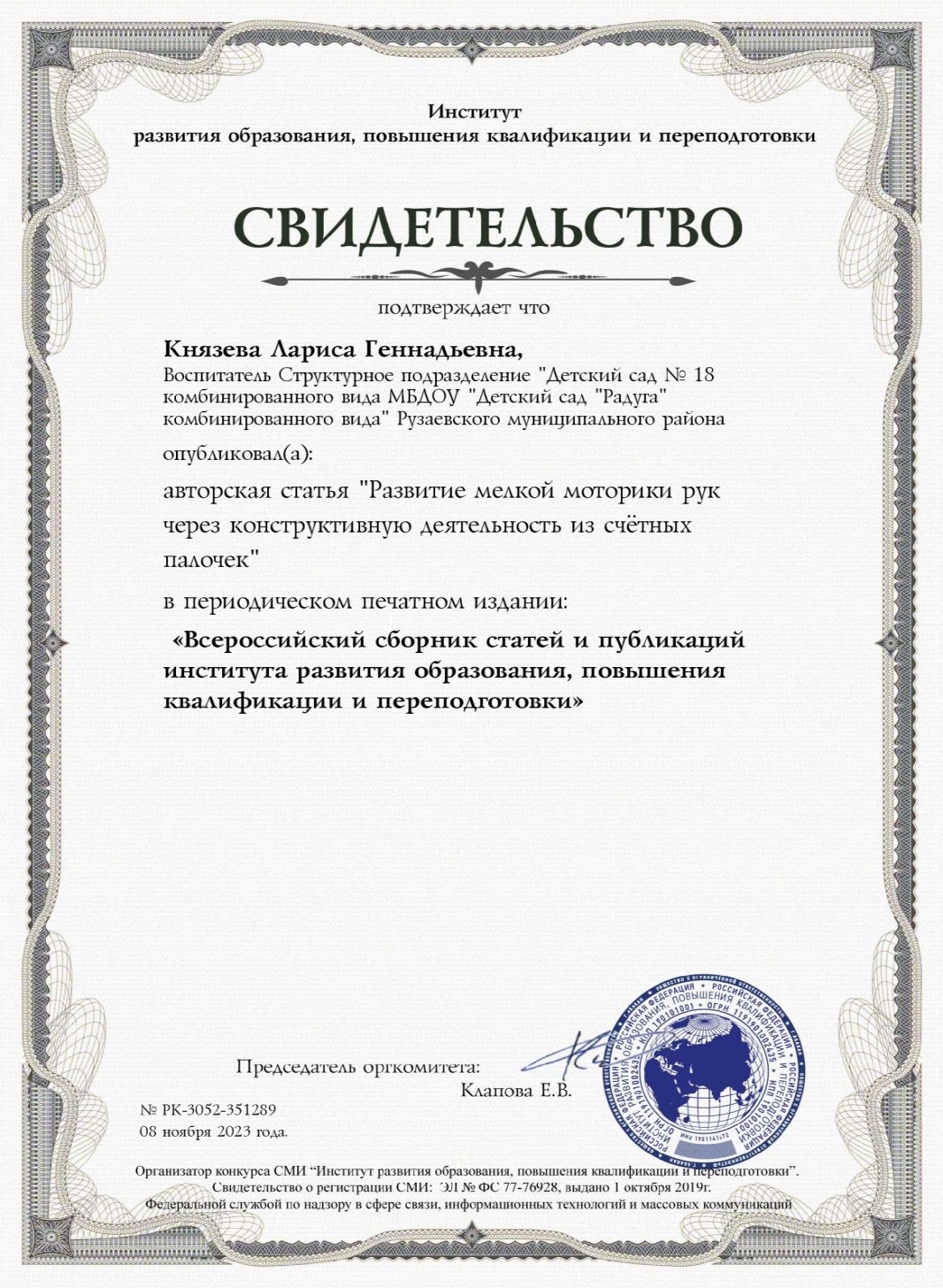 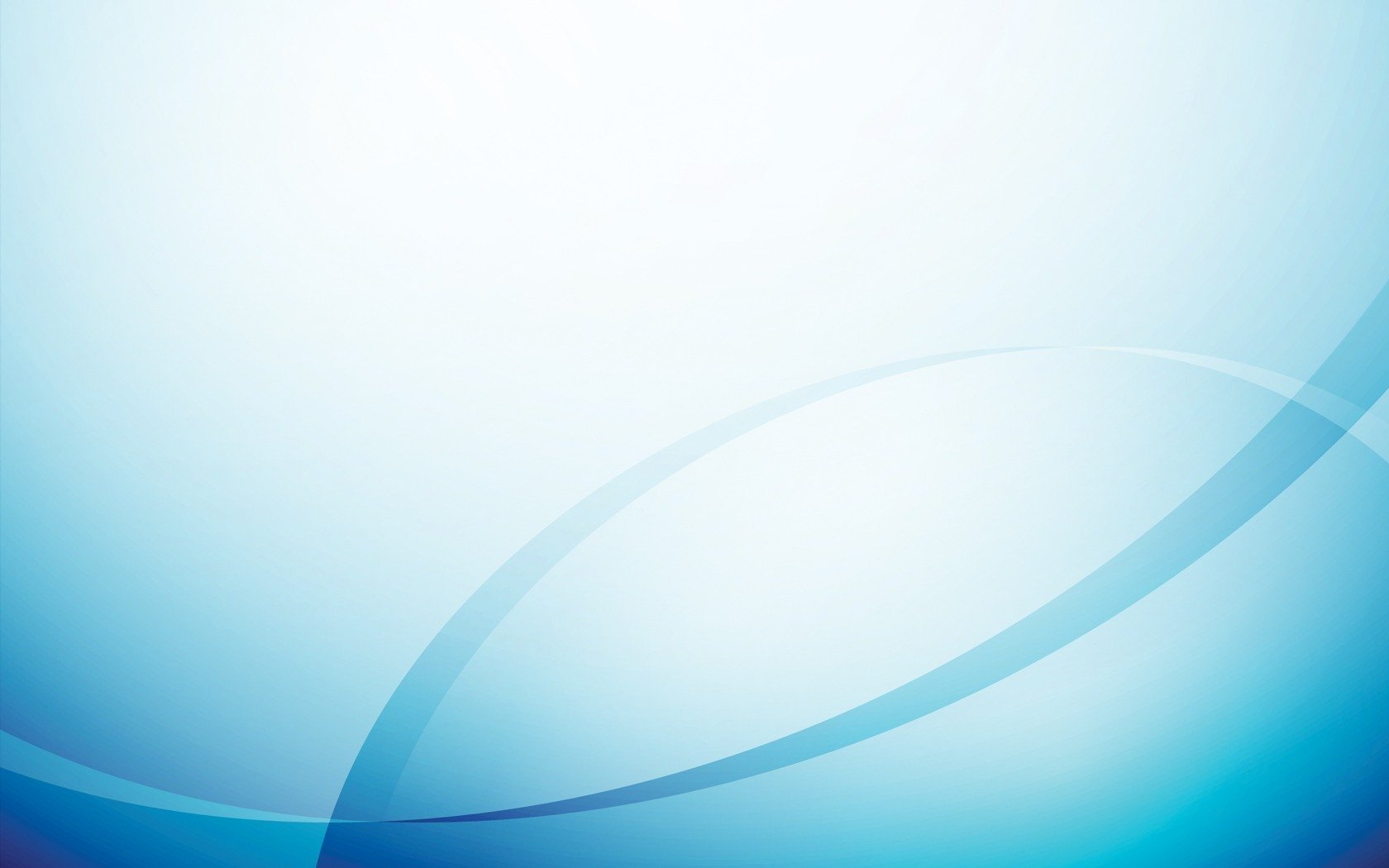 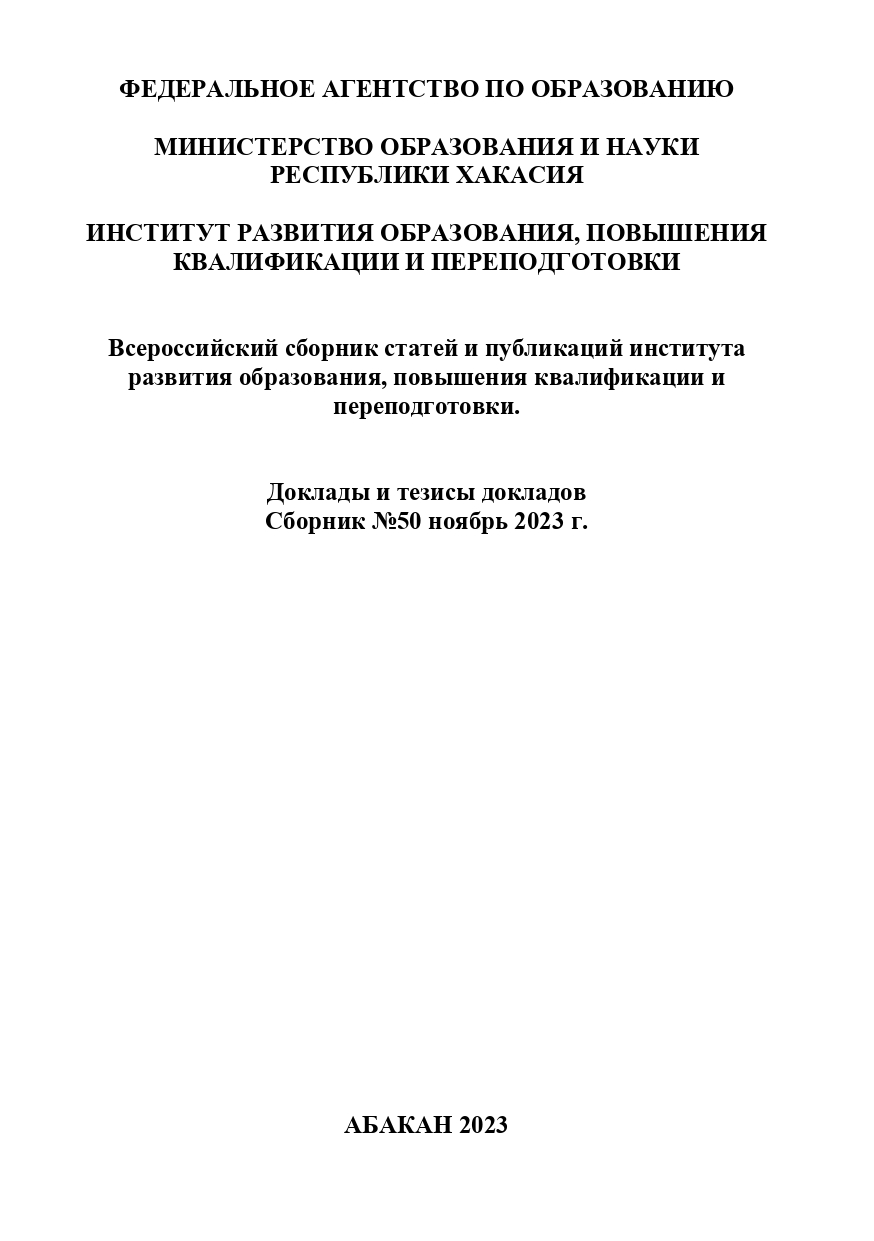 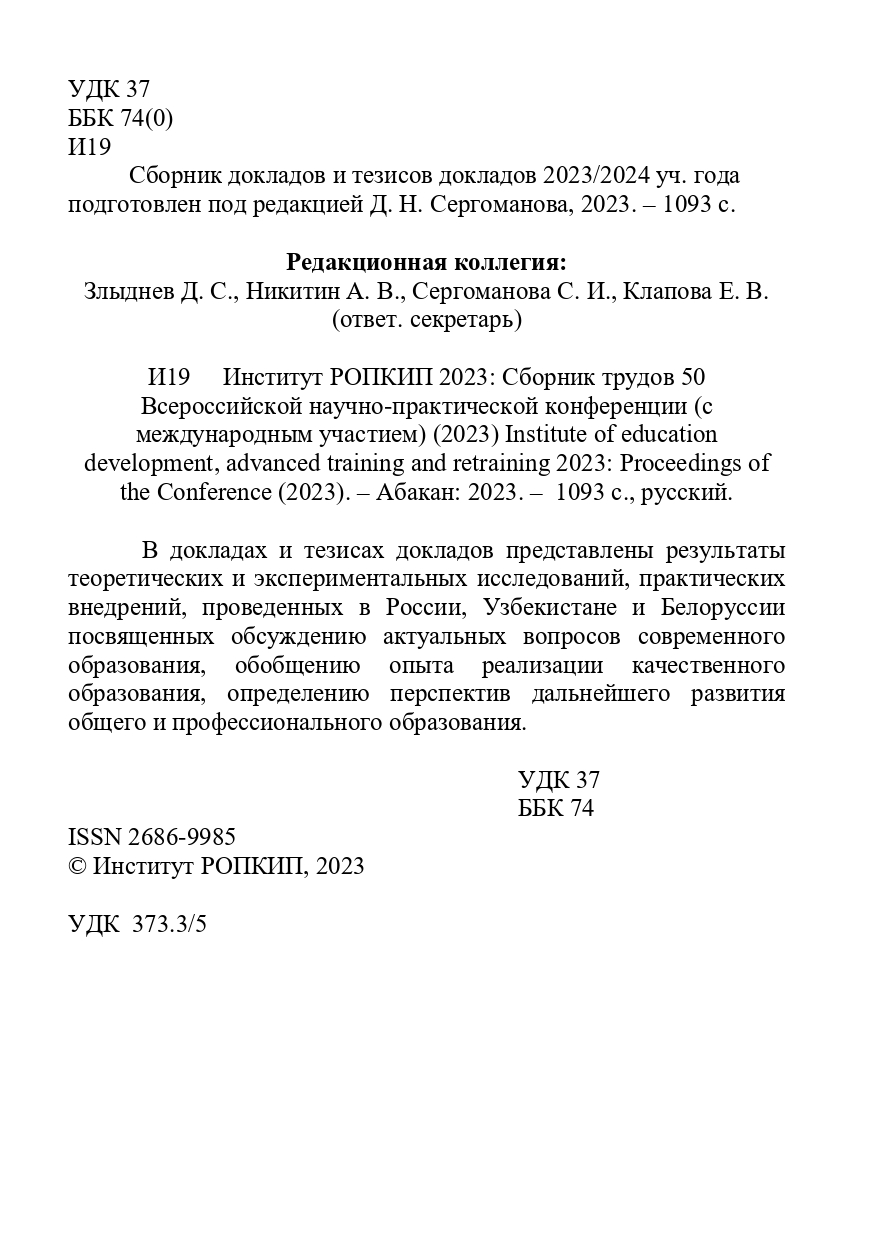 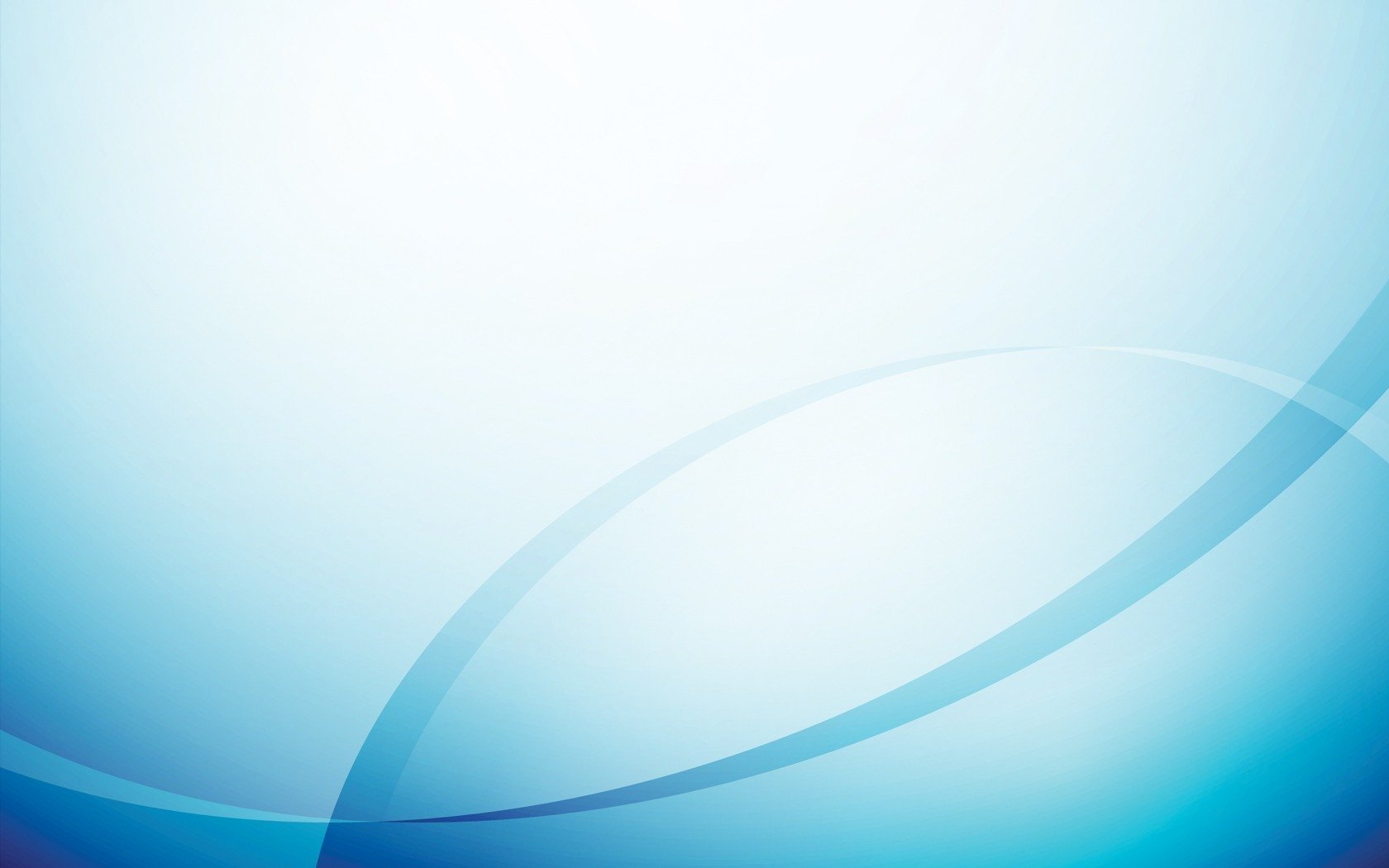 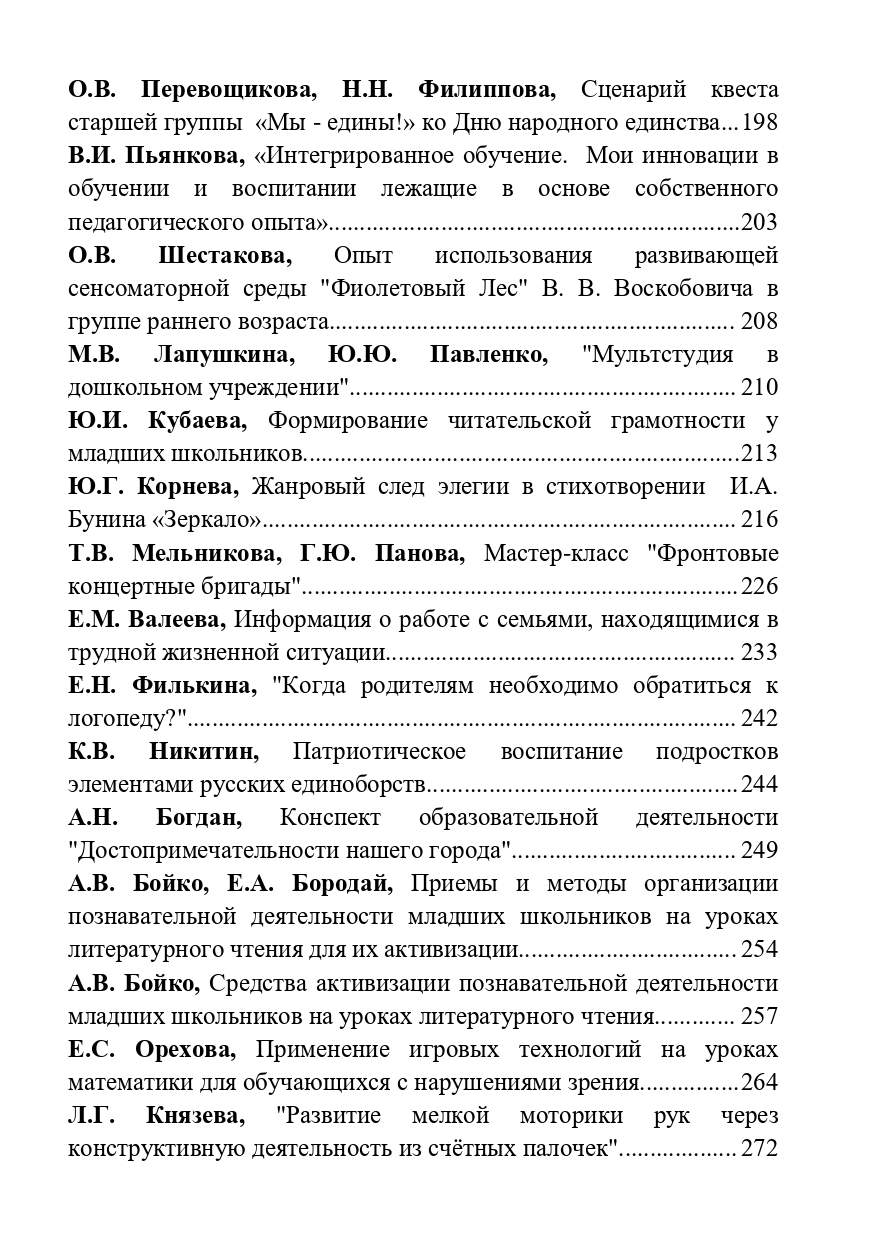 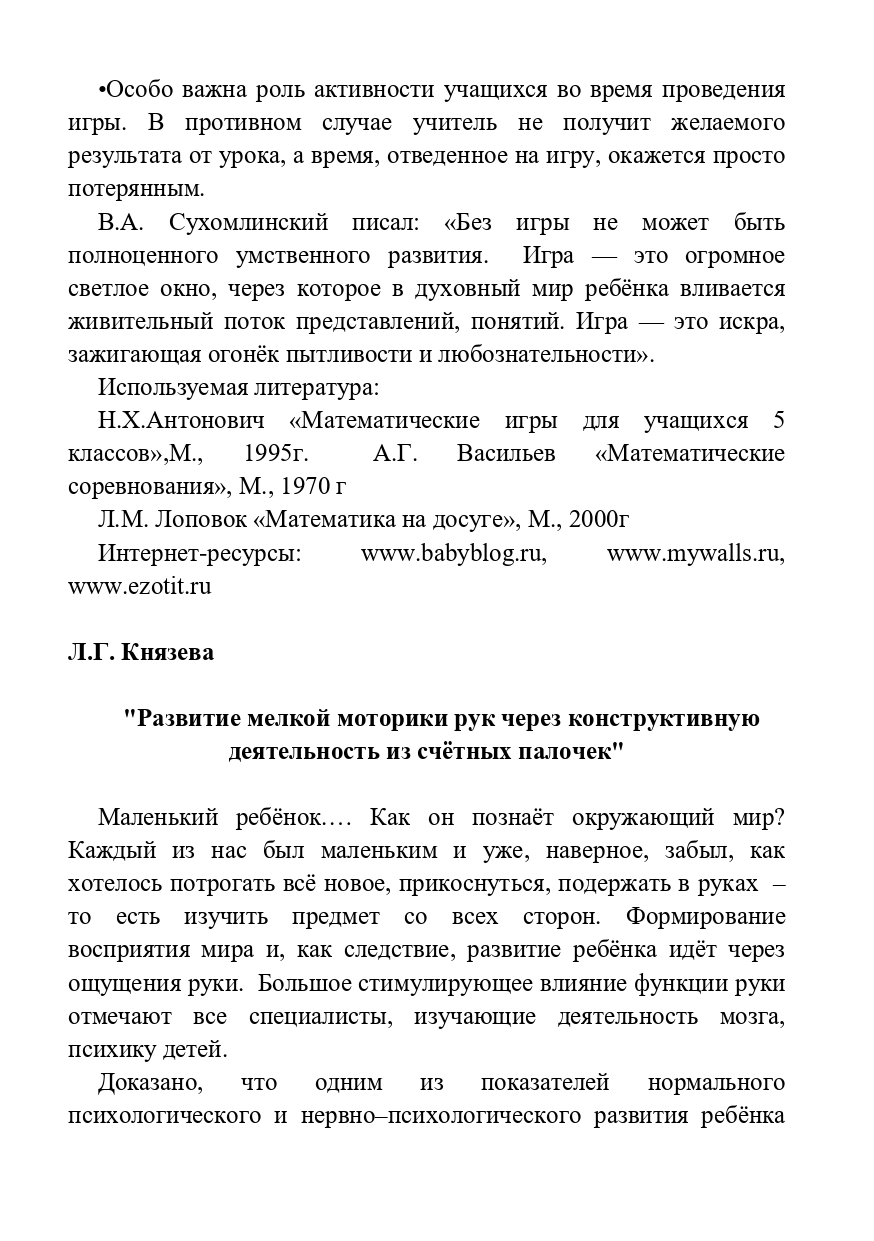 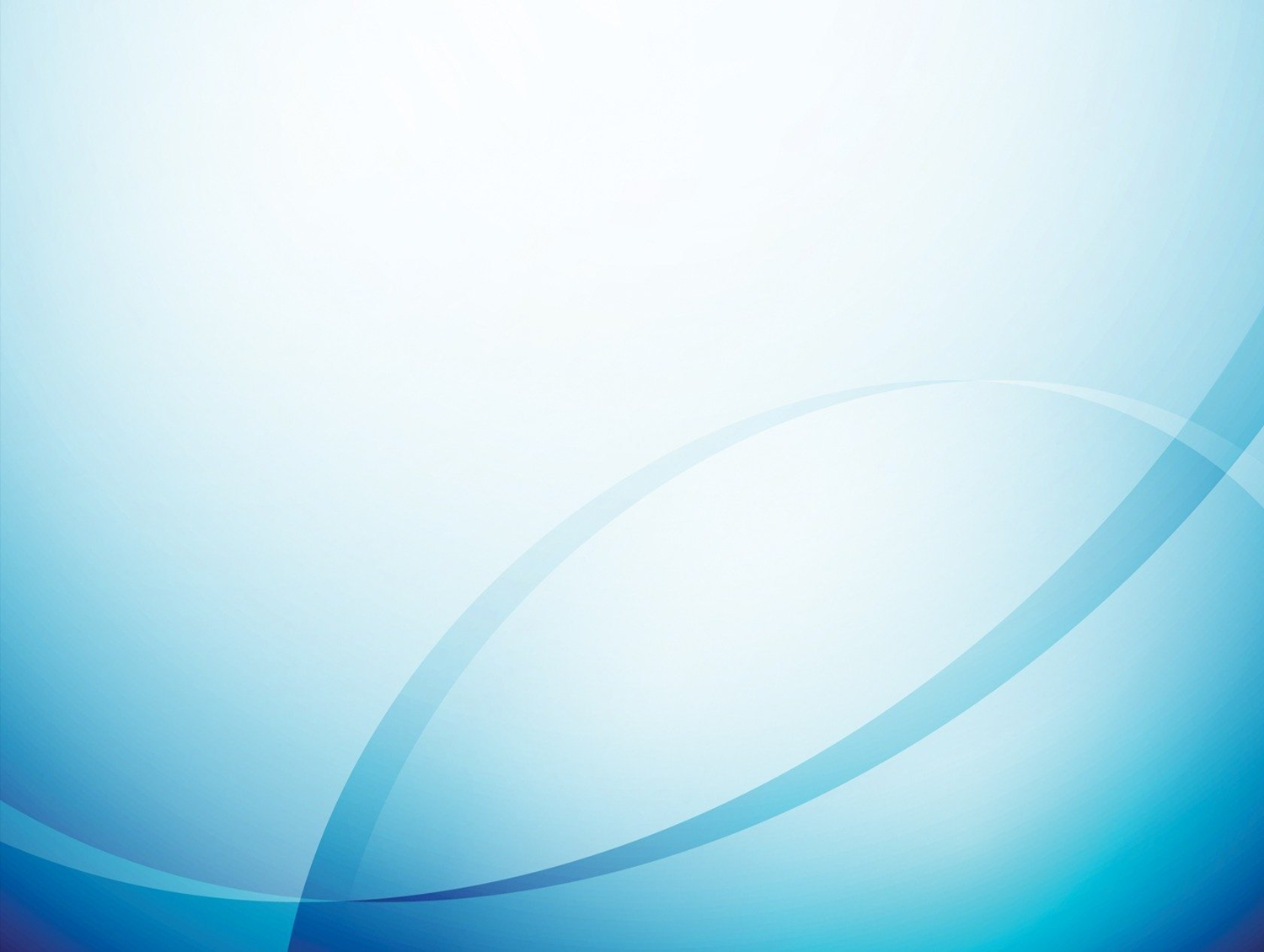 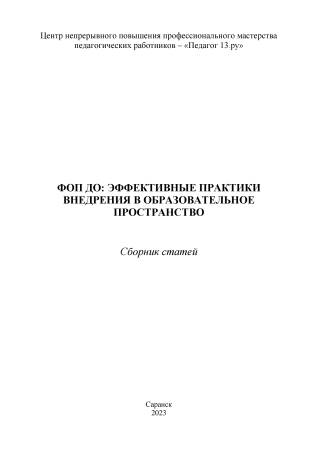 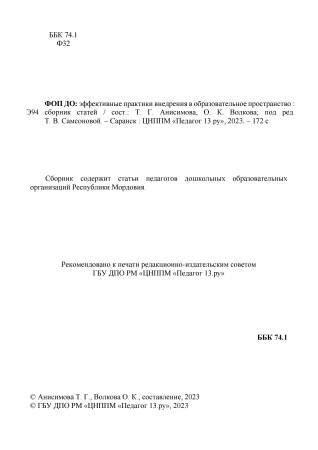 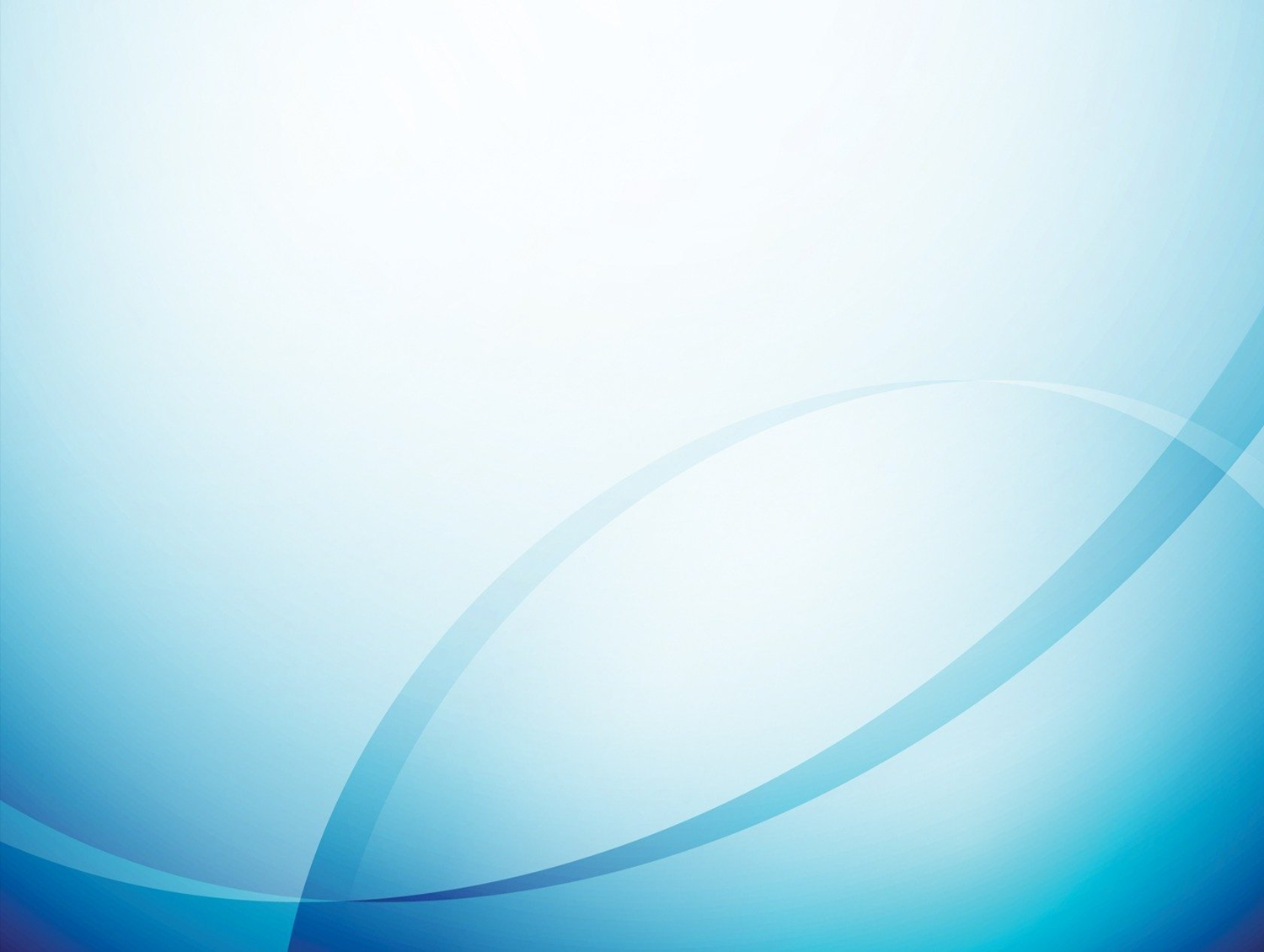 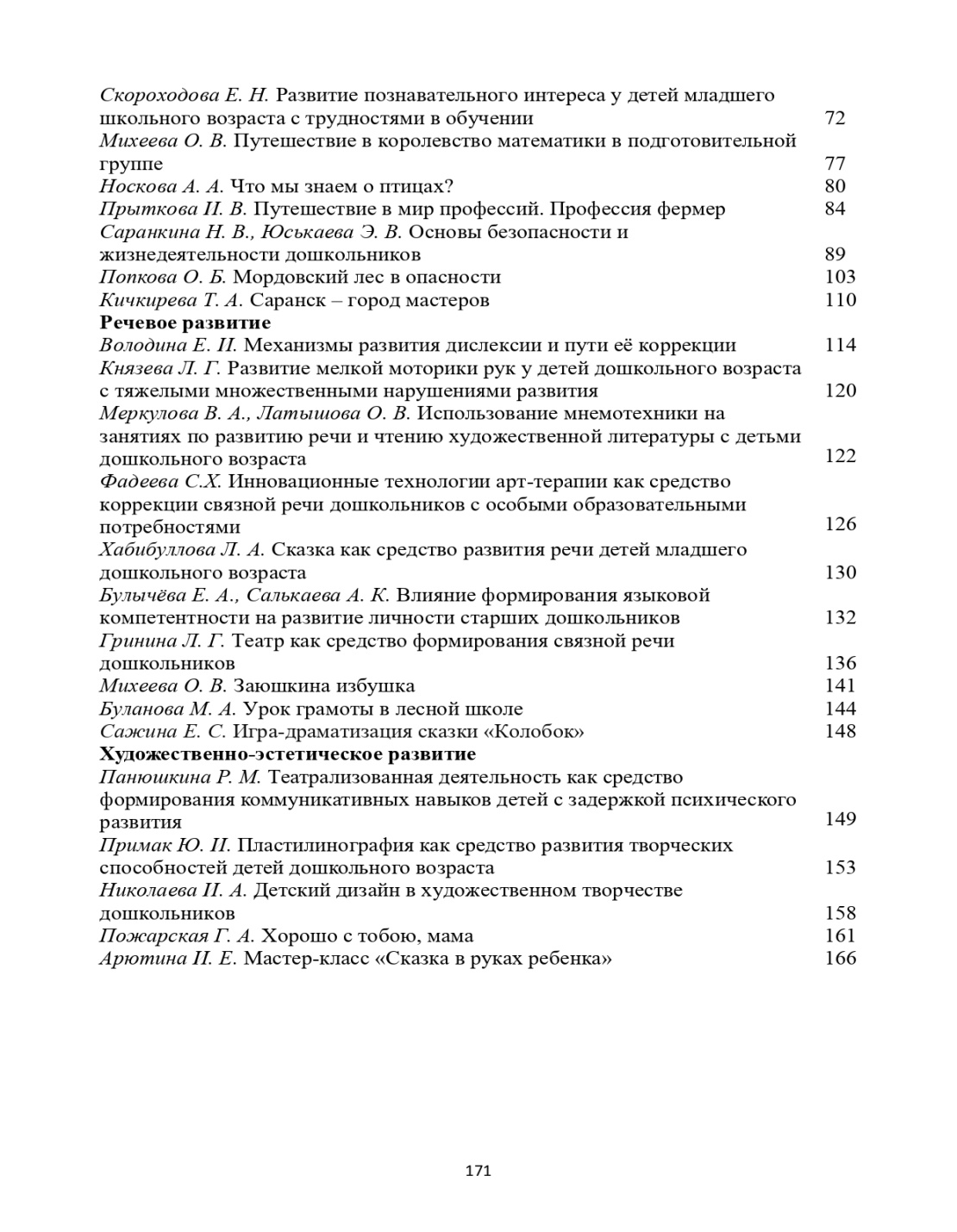 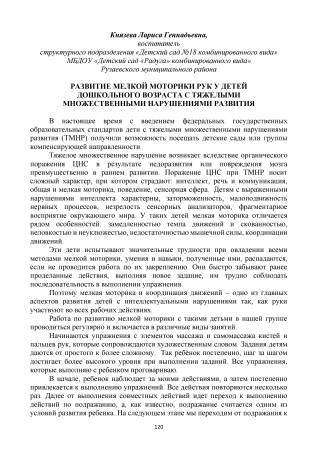 Результаты  участия воспитанников в конкурсах, выставках, турнирах, соревнованиях, акциях, фестивалях
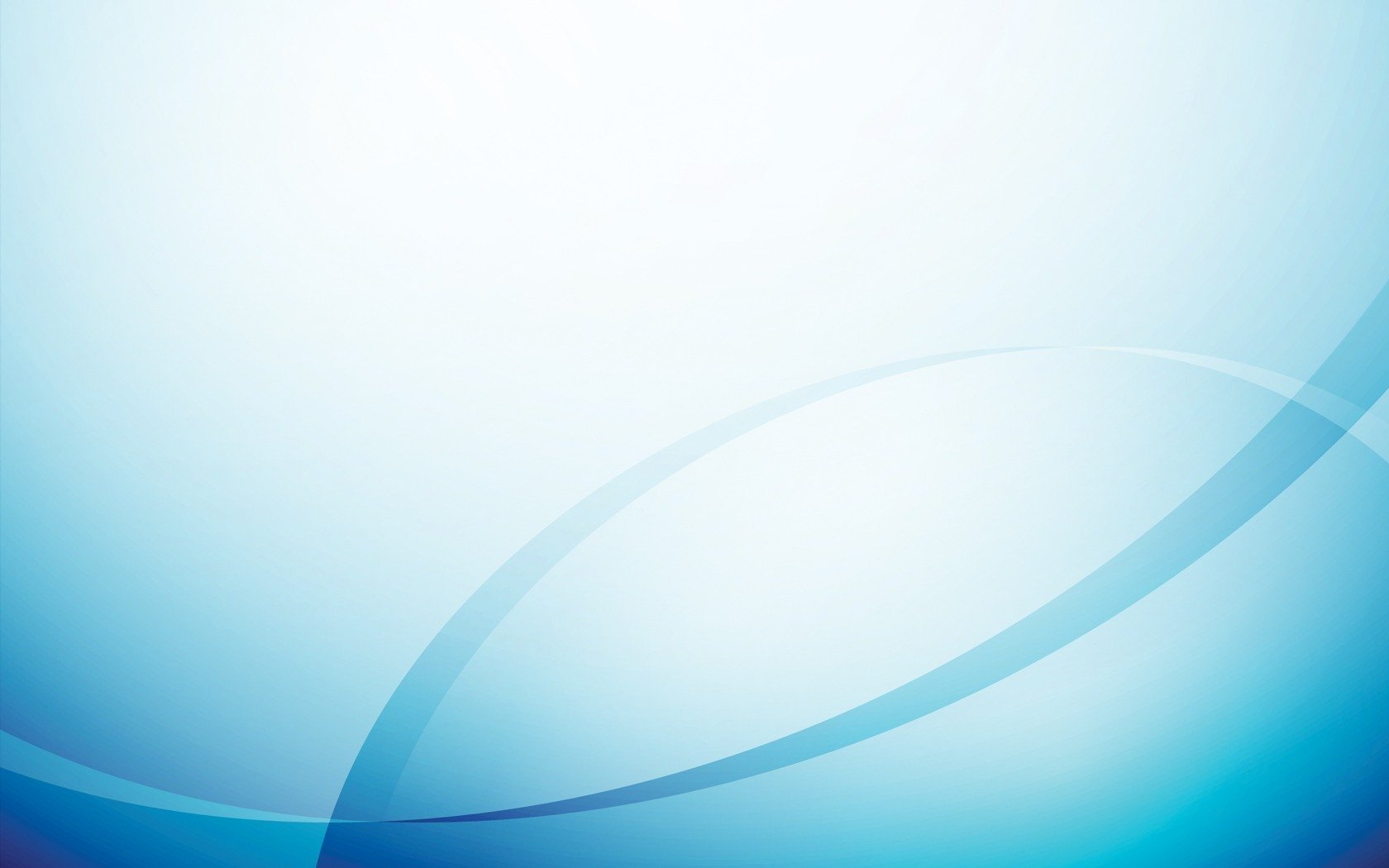 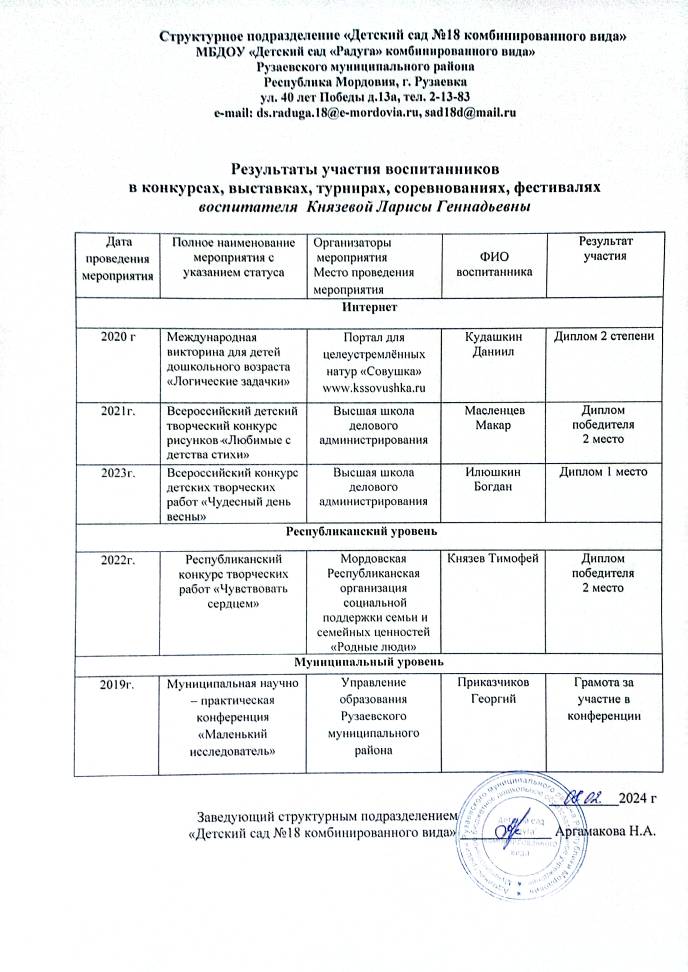 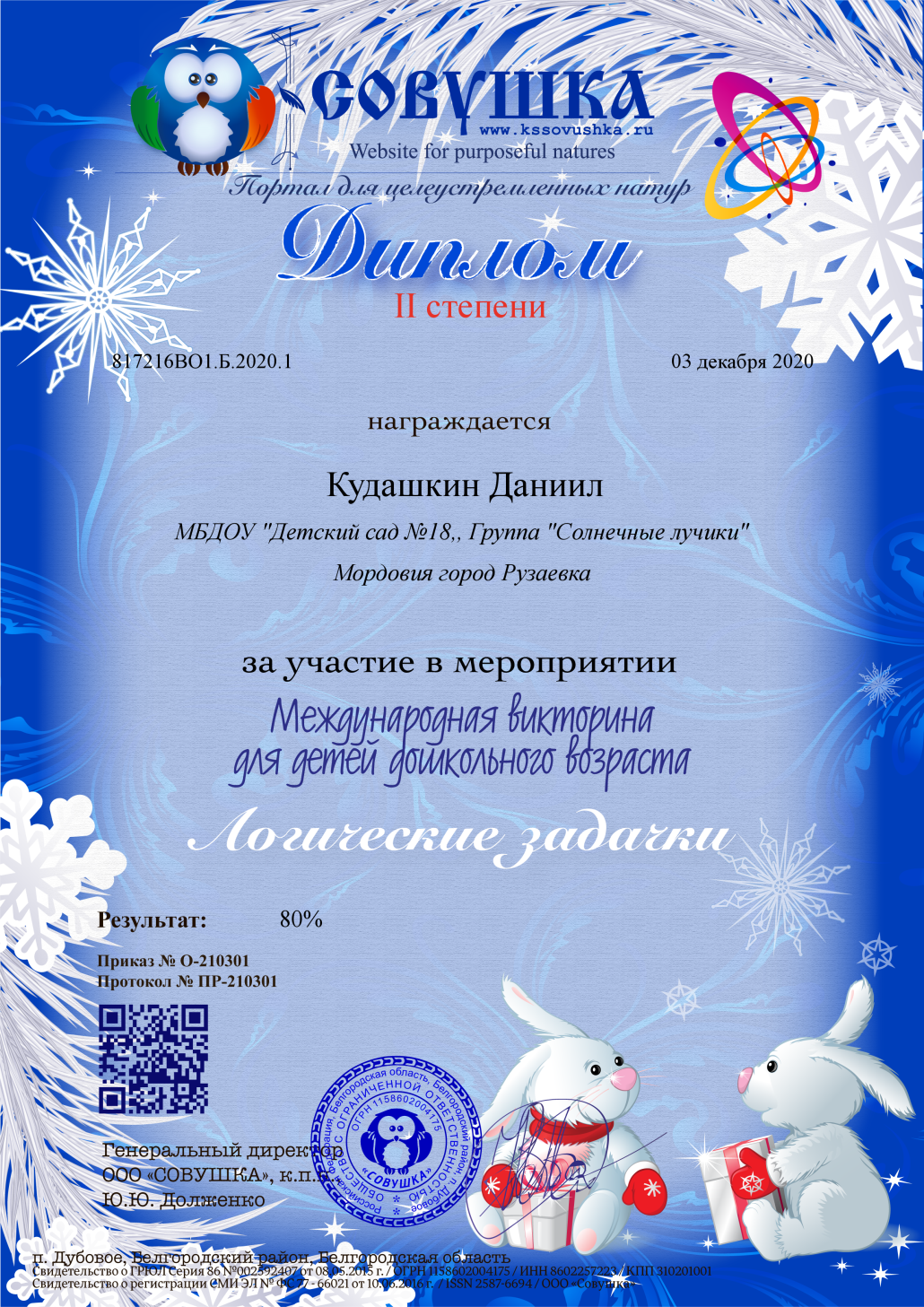 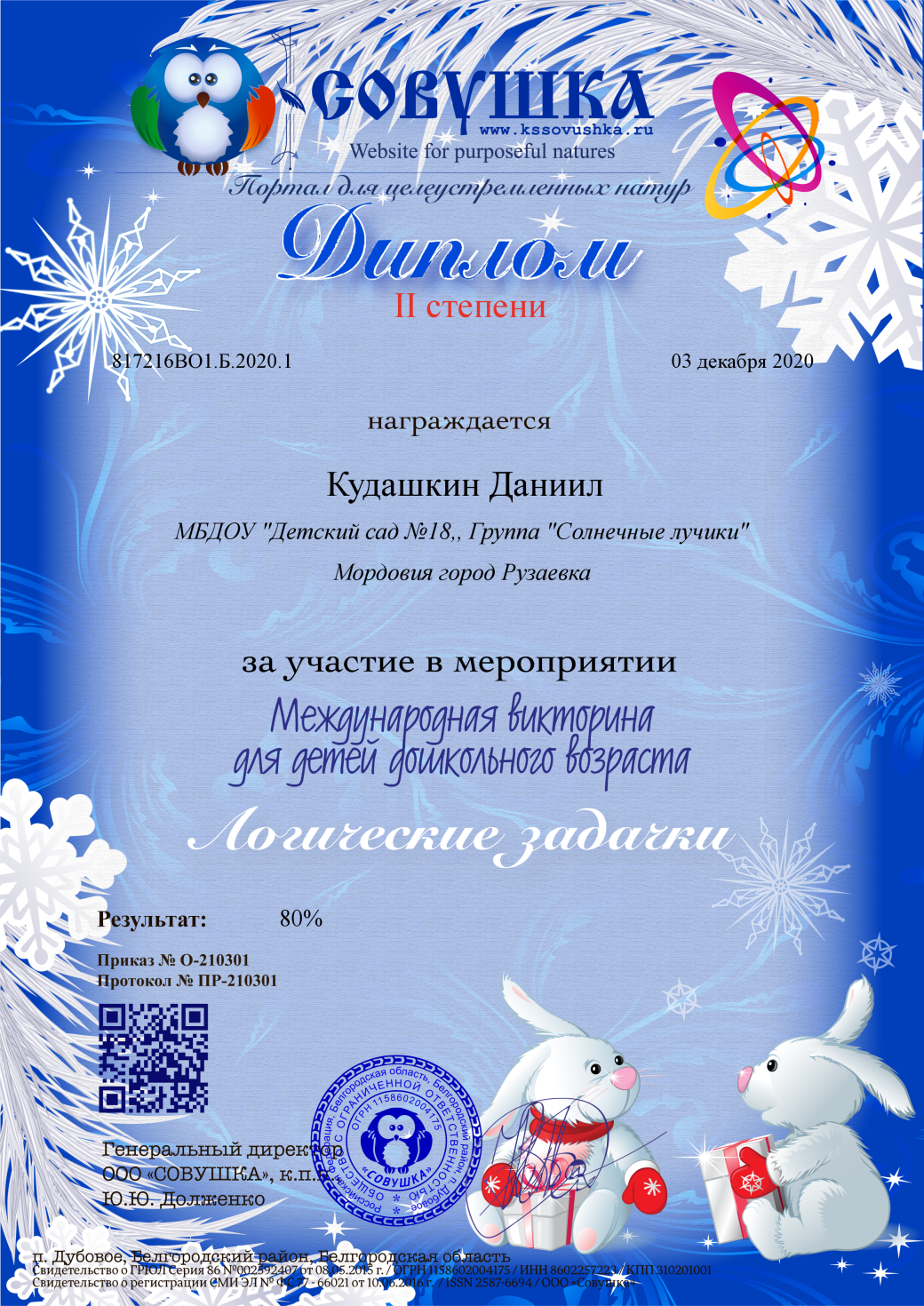 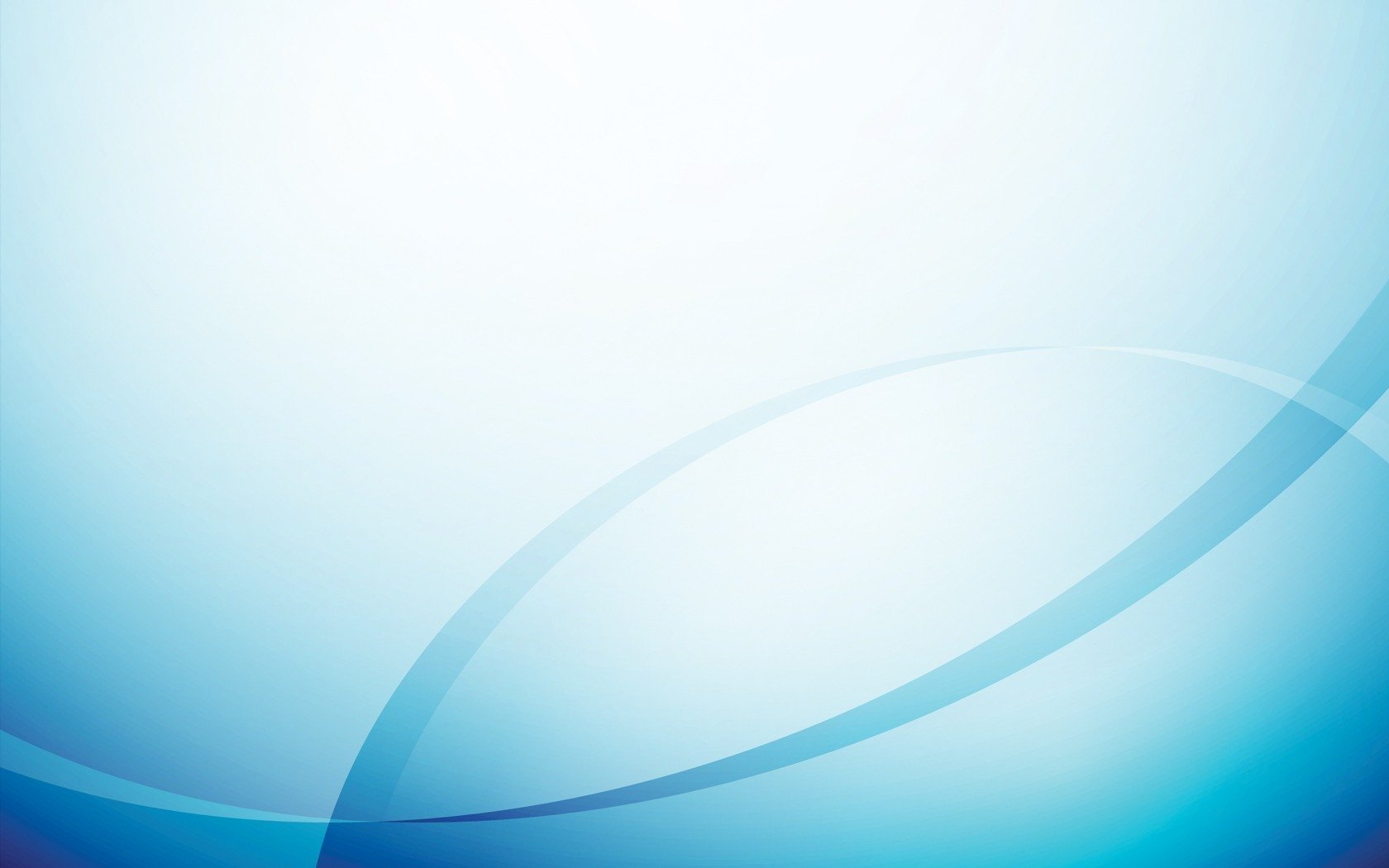 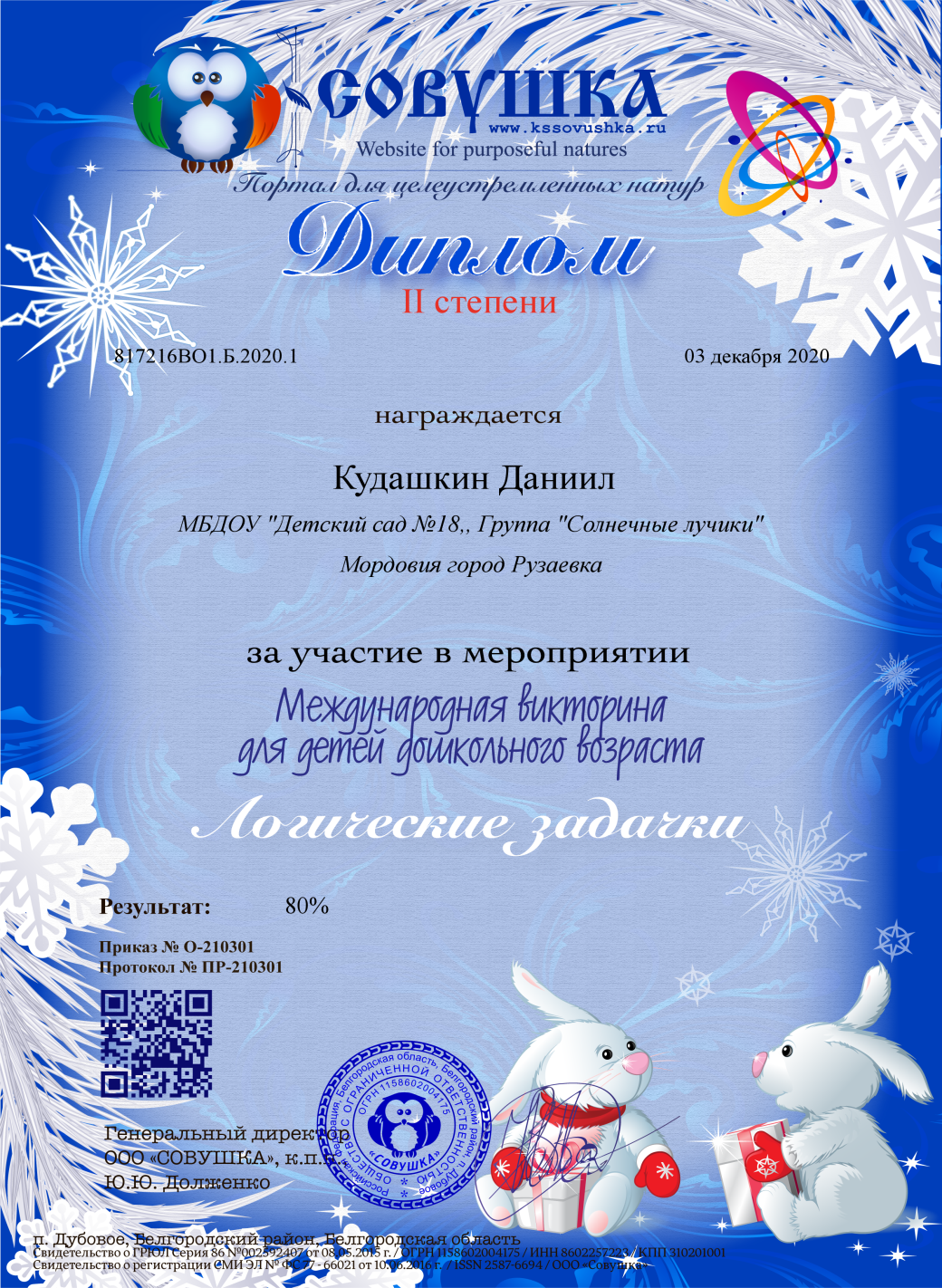 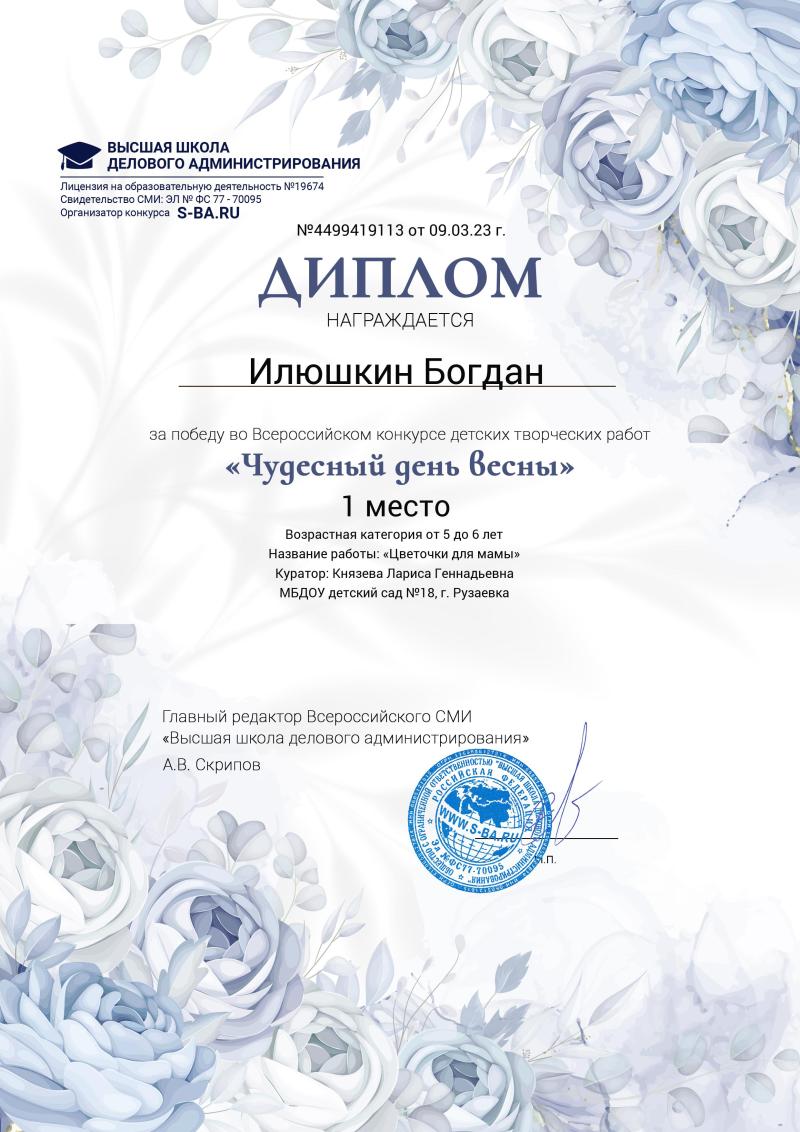 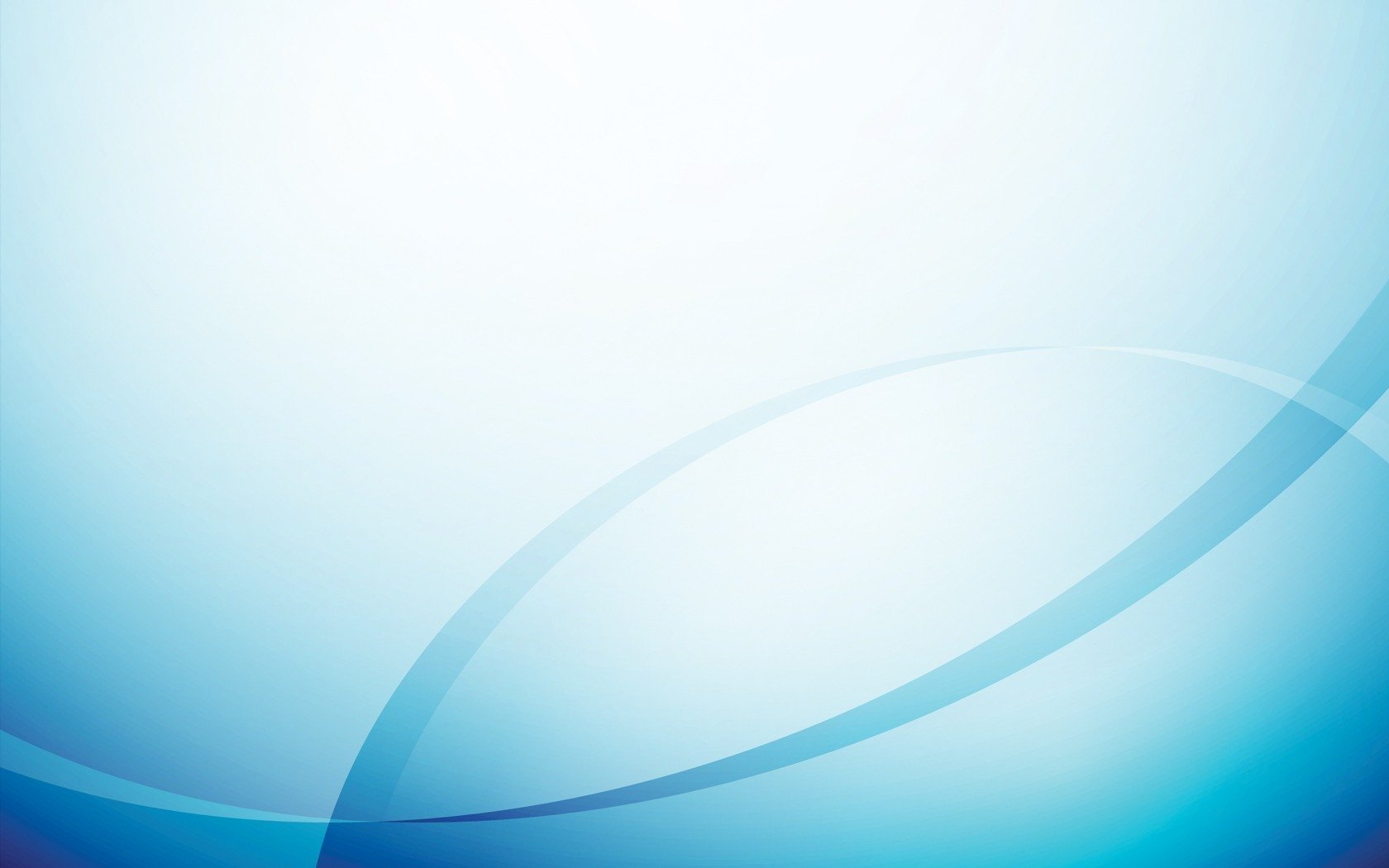 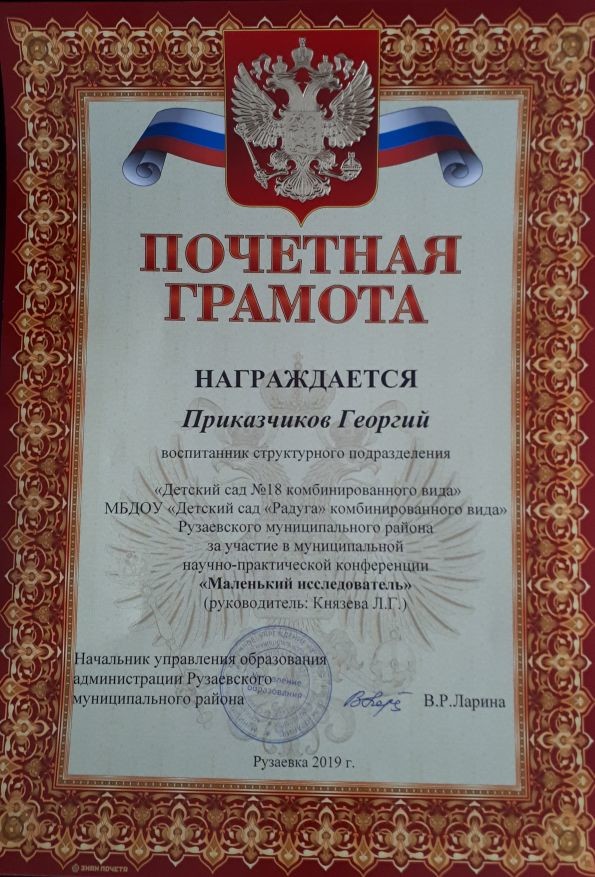 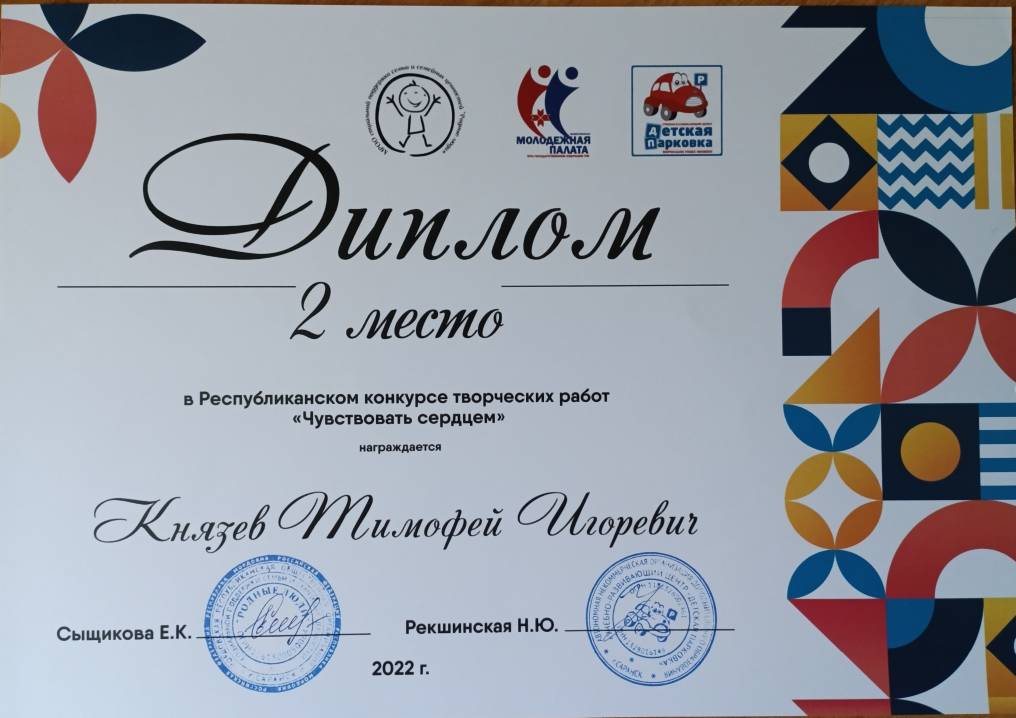 Выступления  на заседаниях методических советов, научно-практических конференциях, педагогических чтениях, семинарах, секциях, форумах
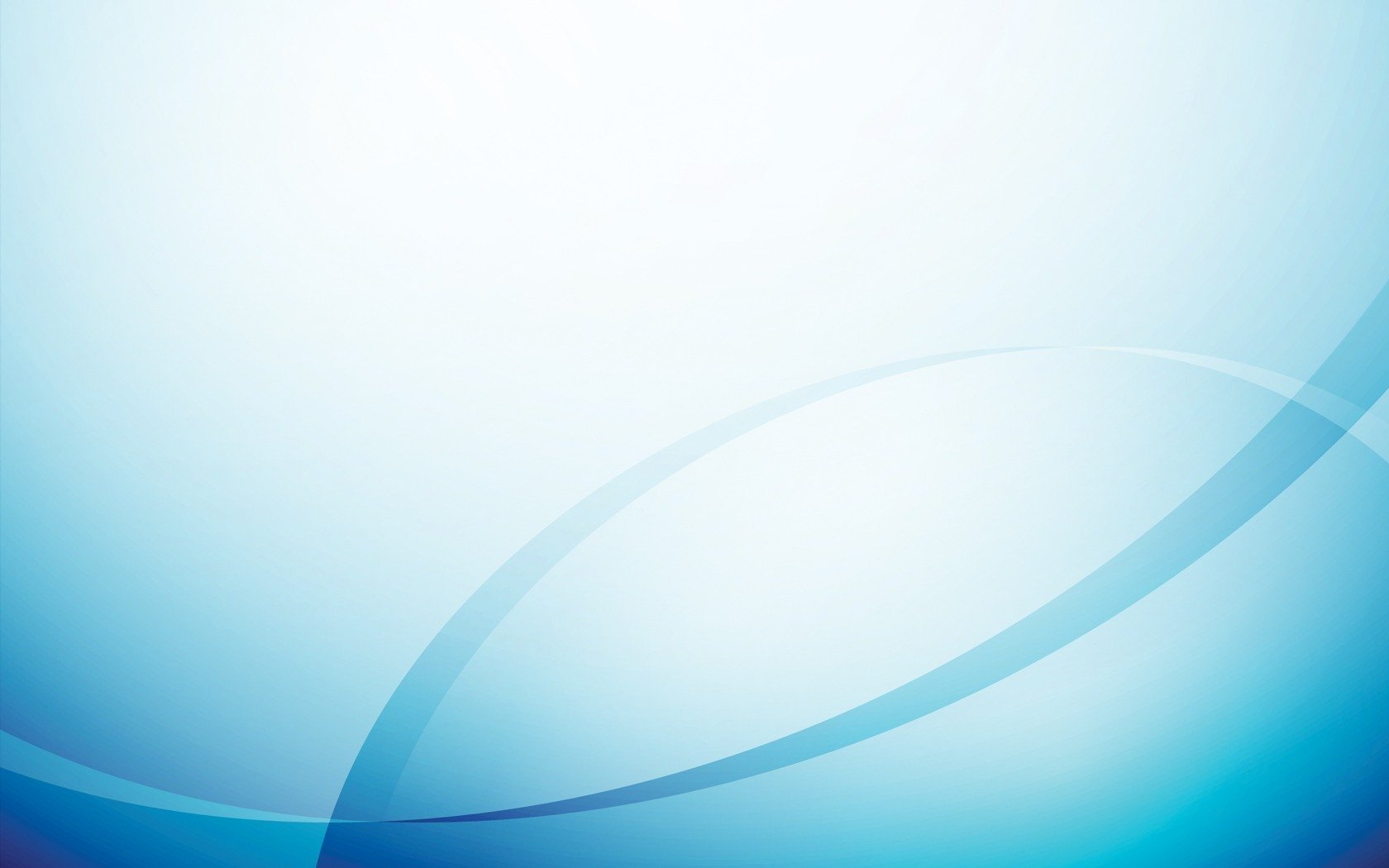 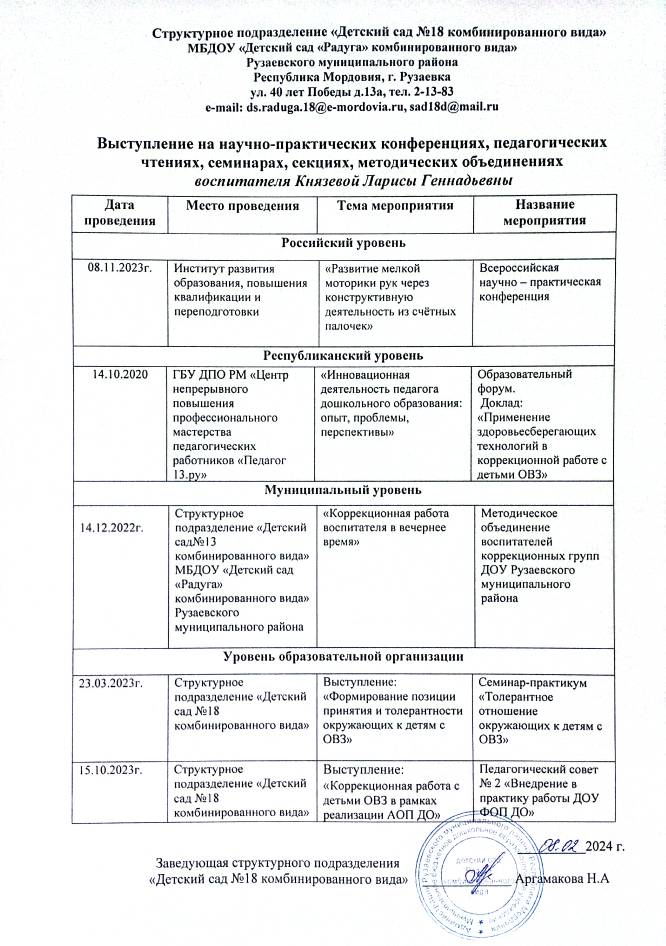 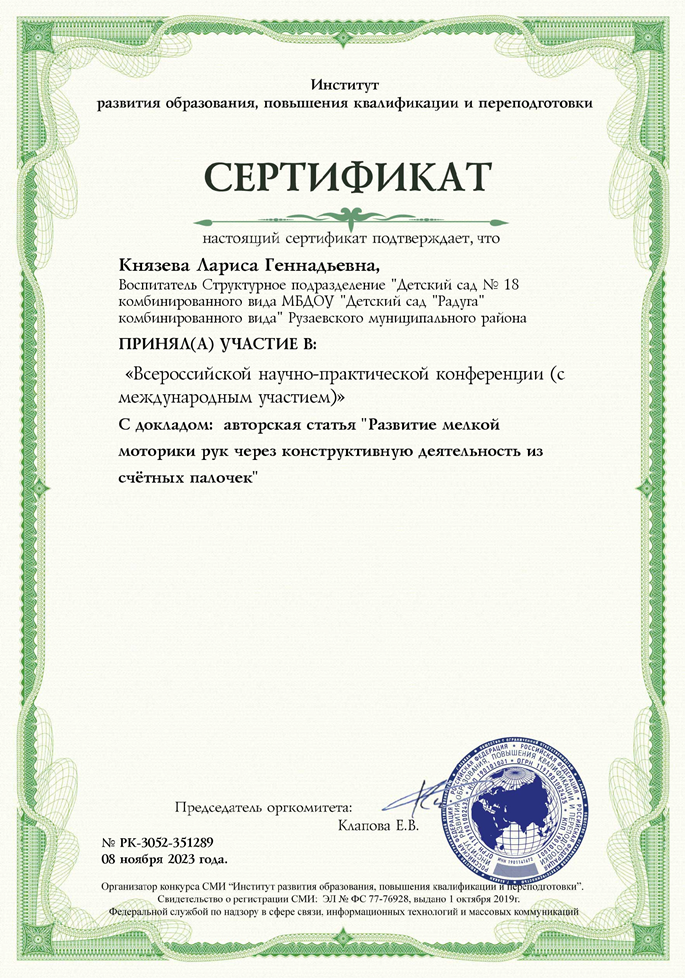 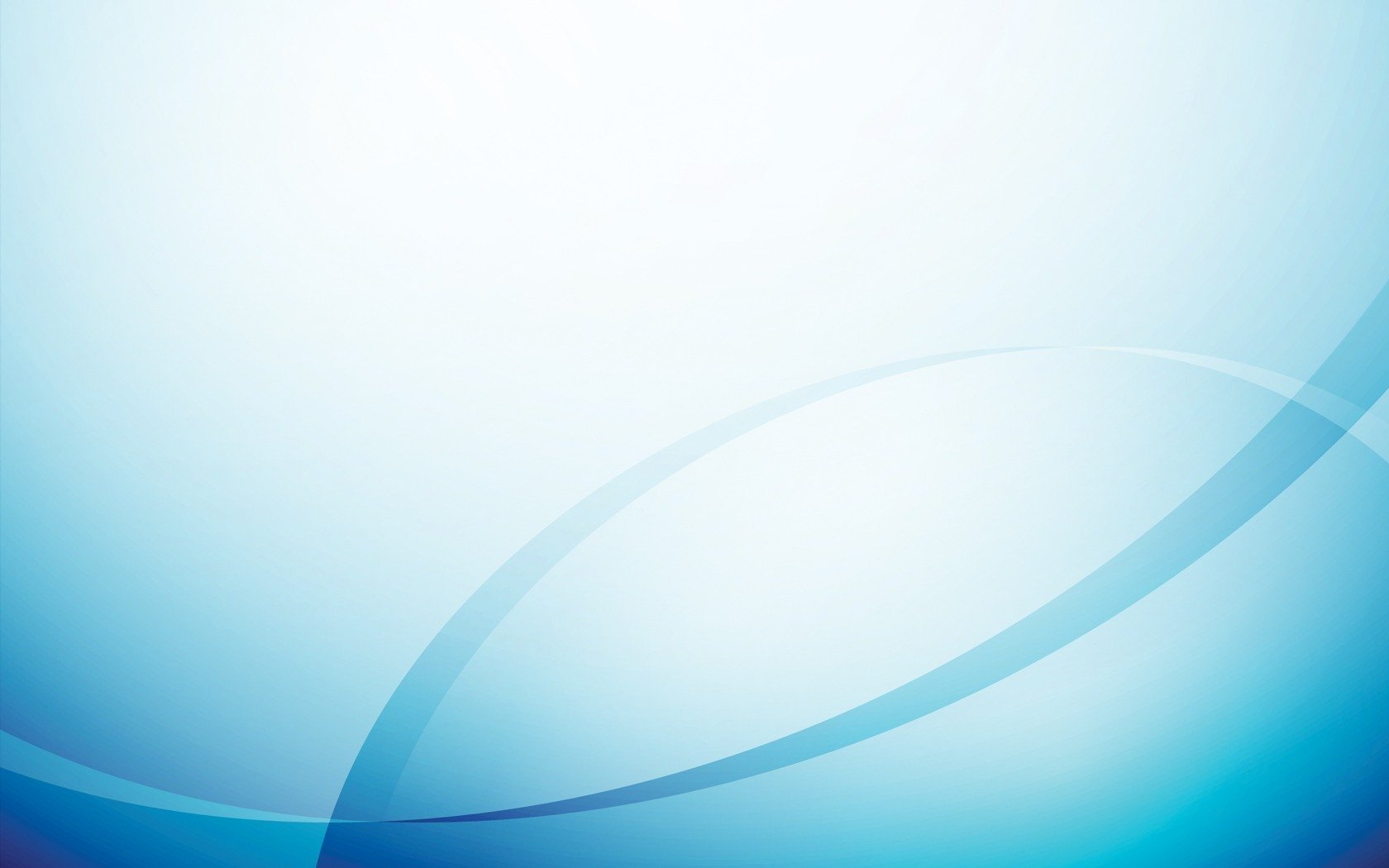 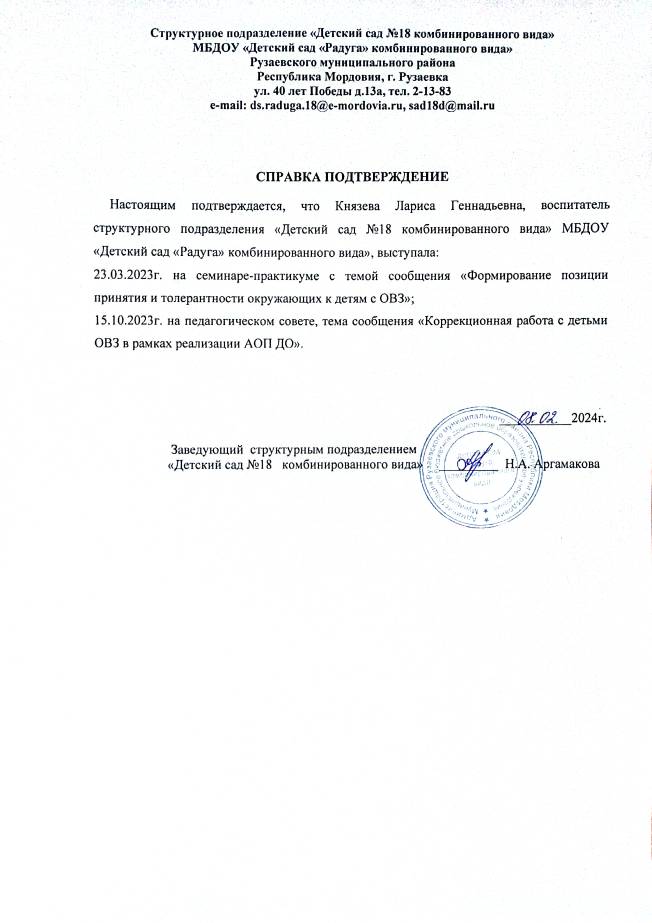 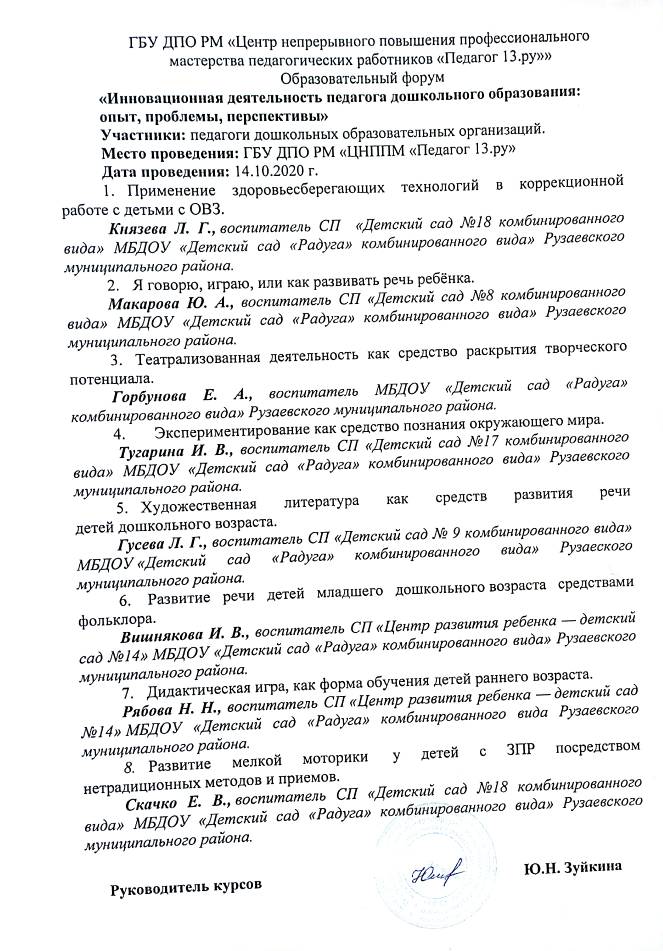 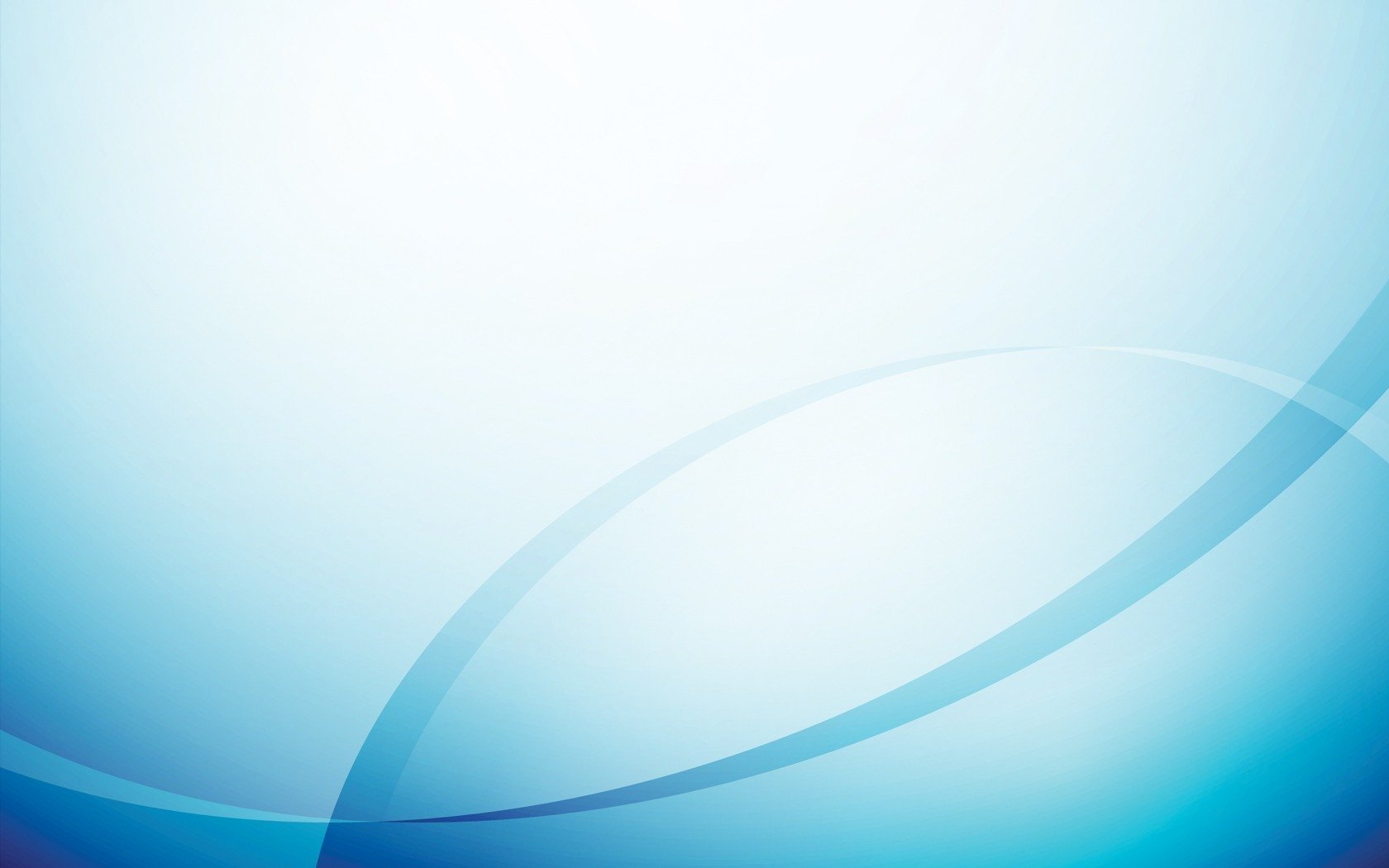 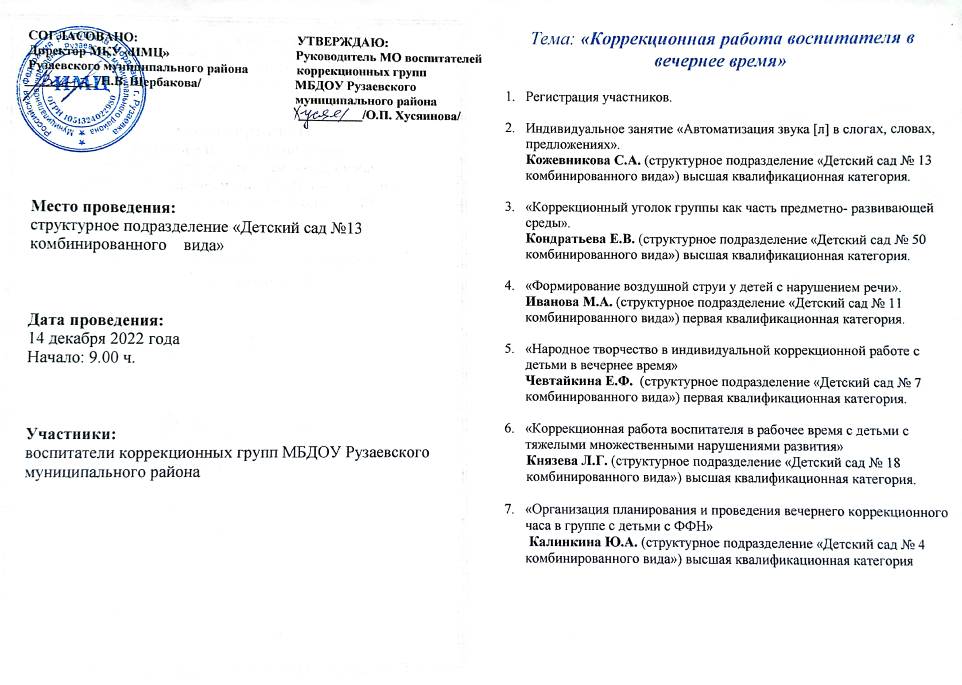 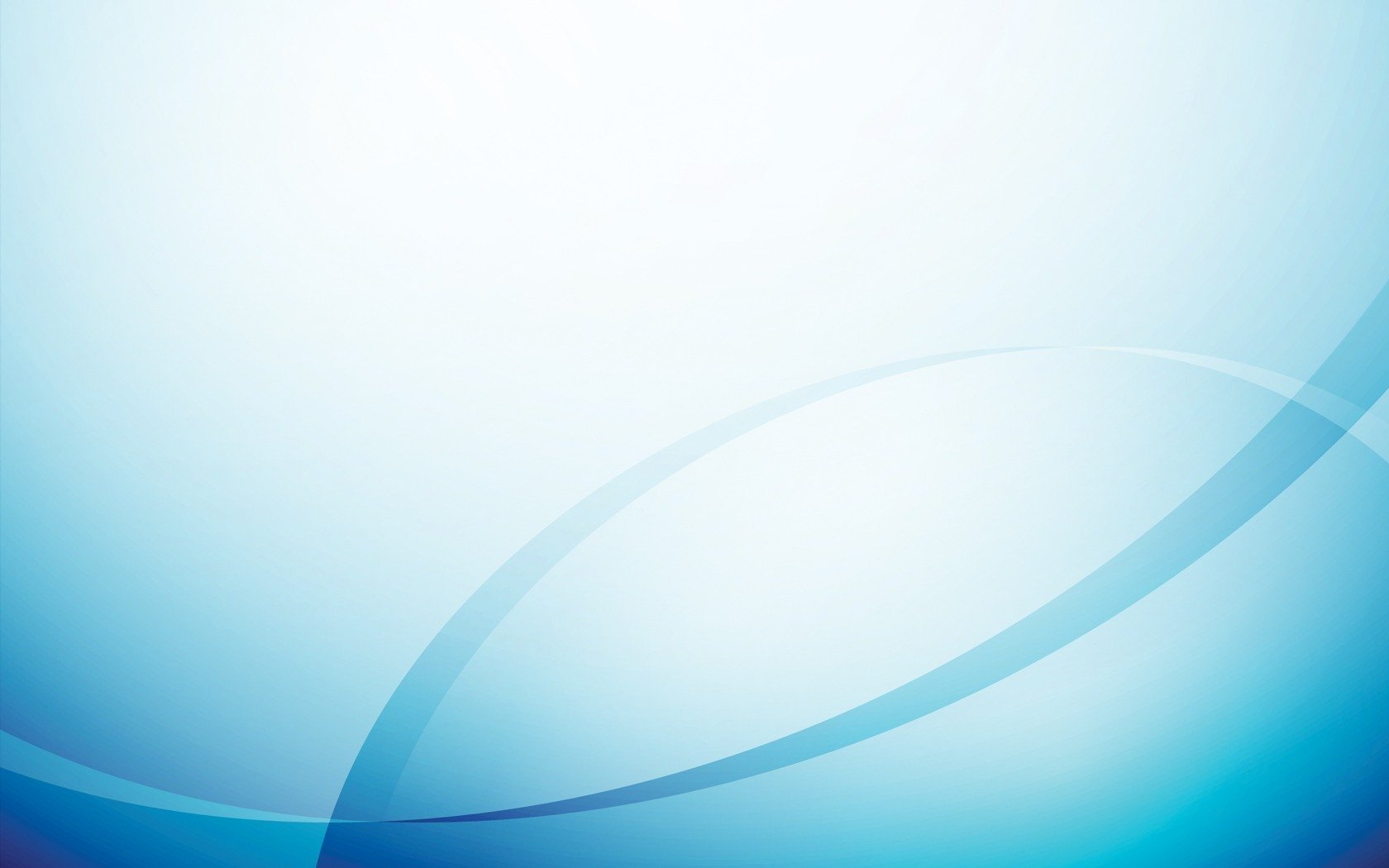 Проведение открытых занятий, мастер-классов, мероприятий.
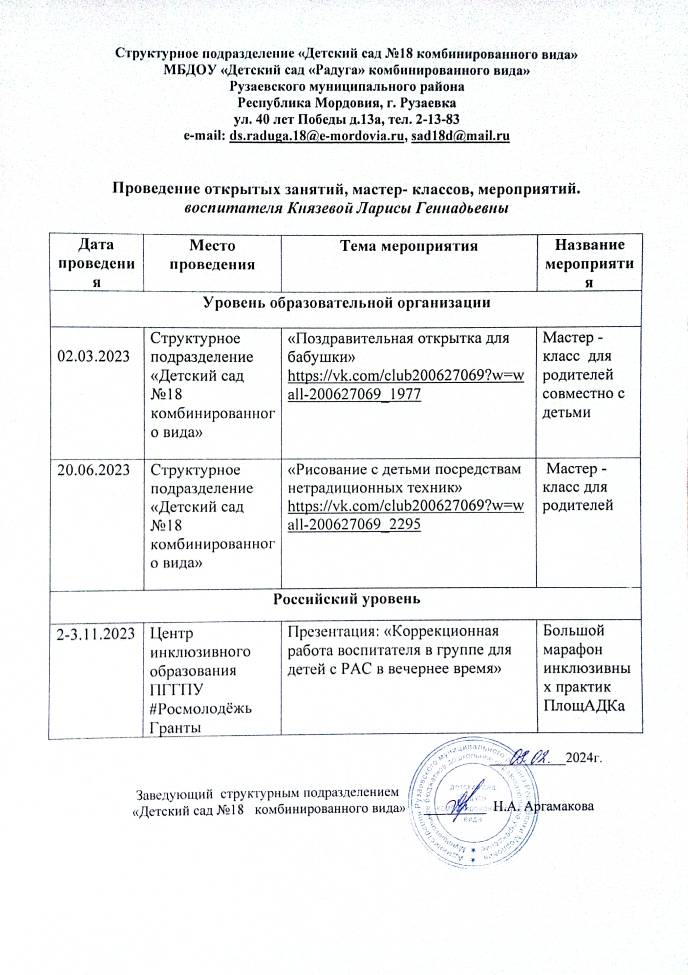 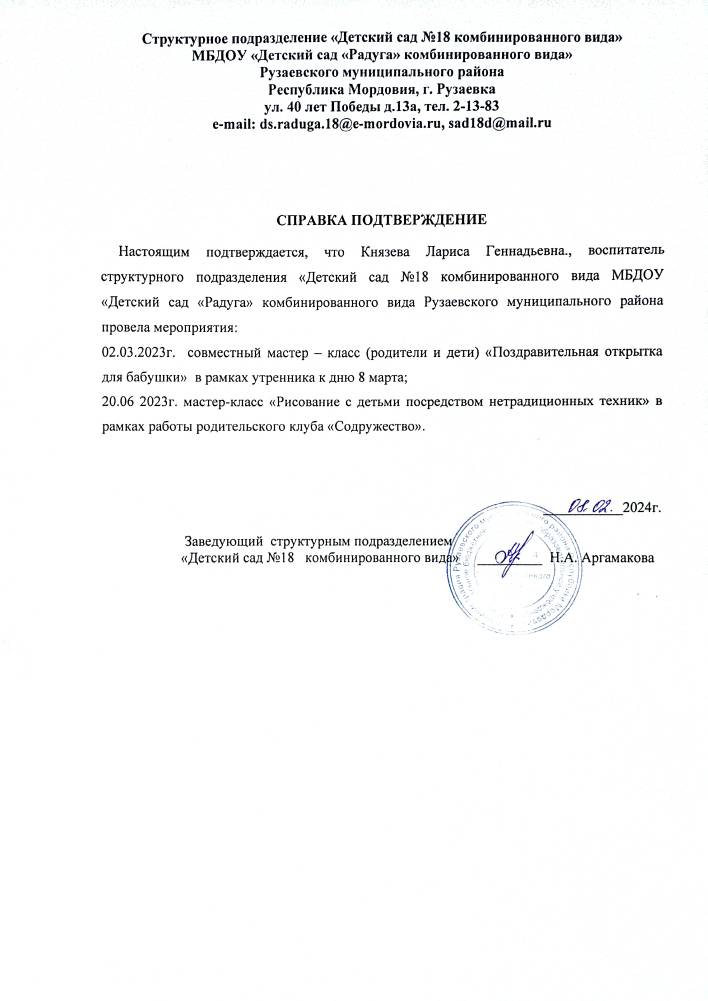 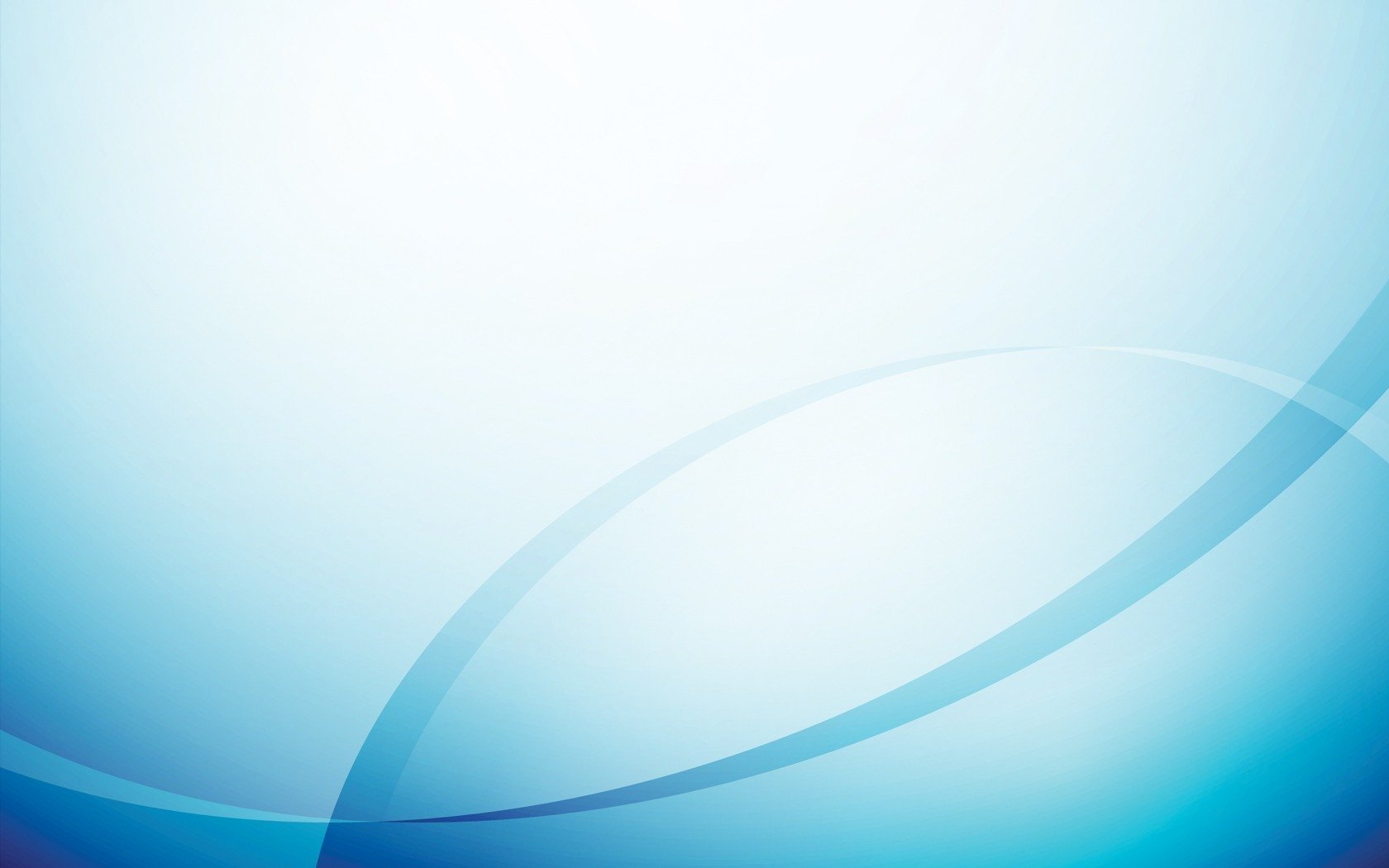 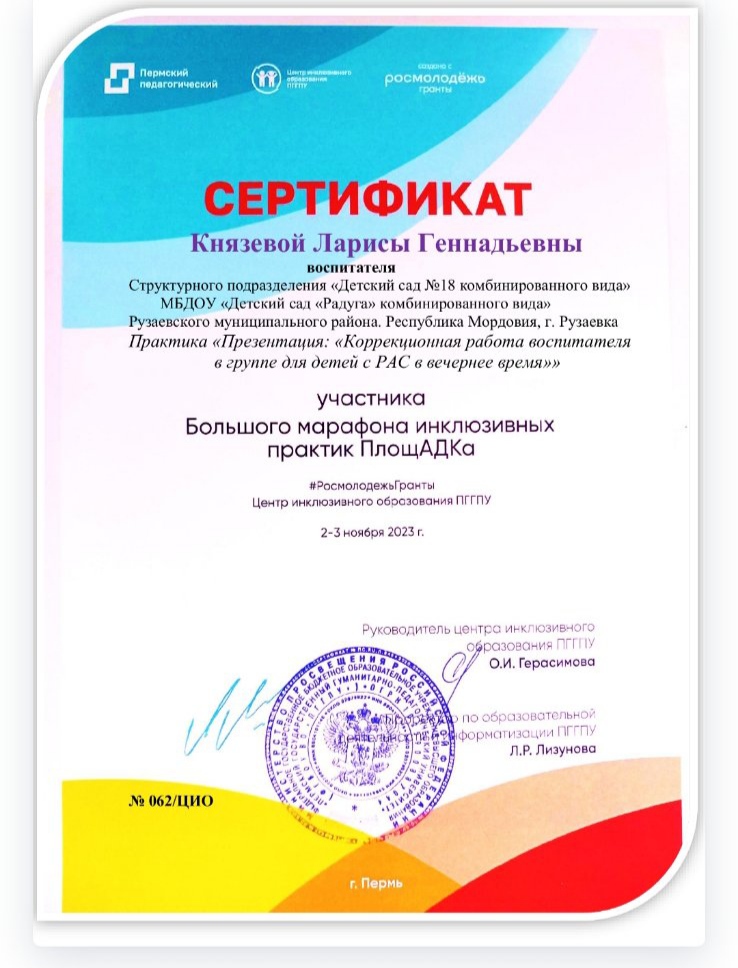 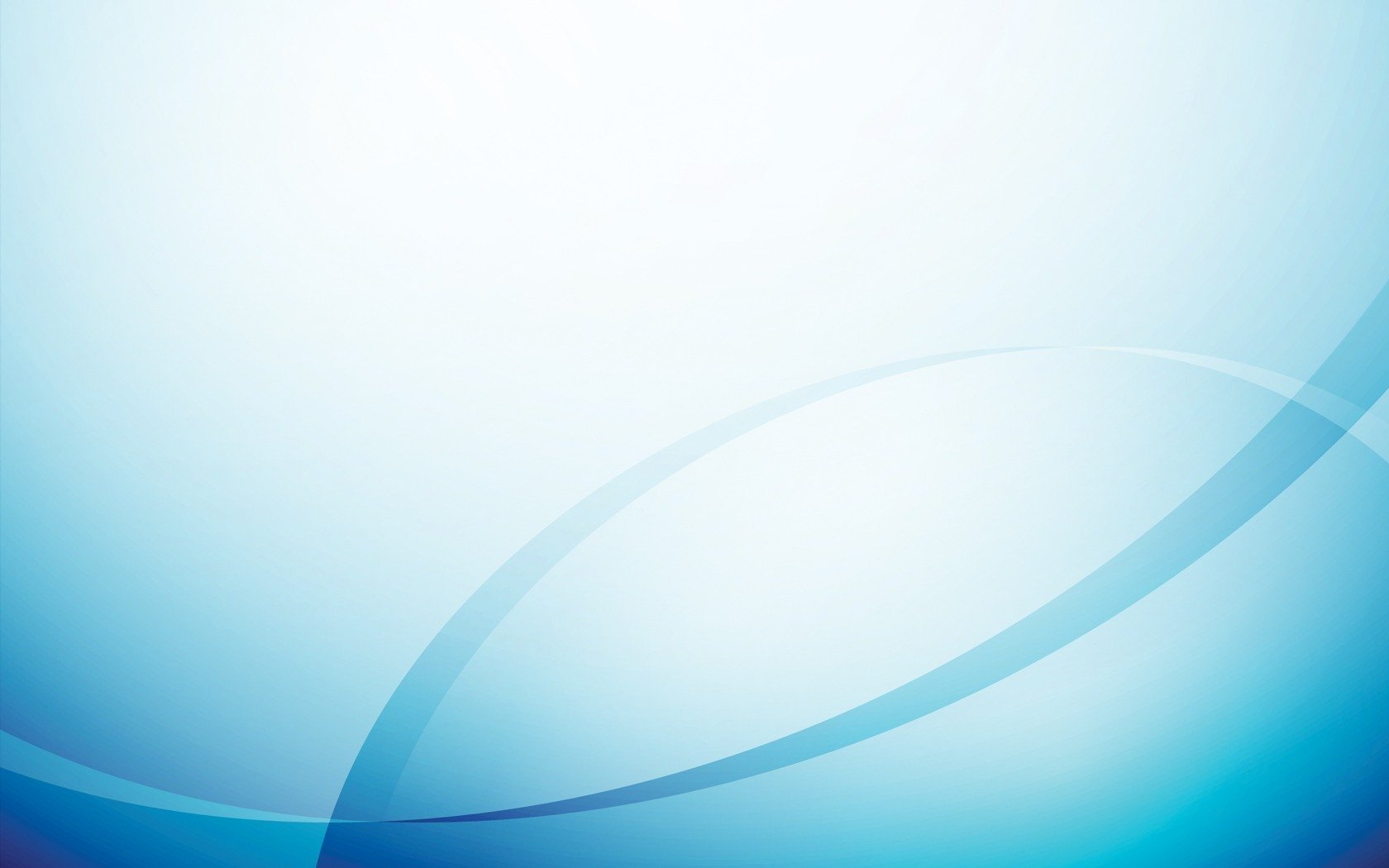 Экспертная деятельность..
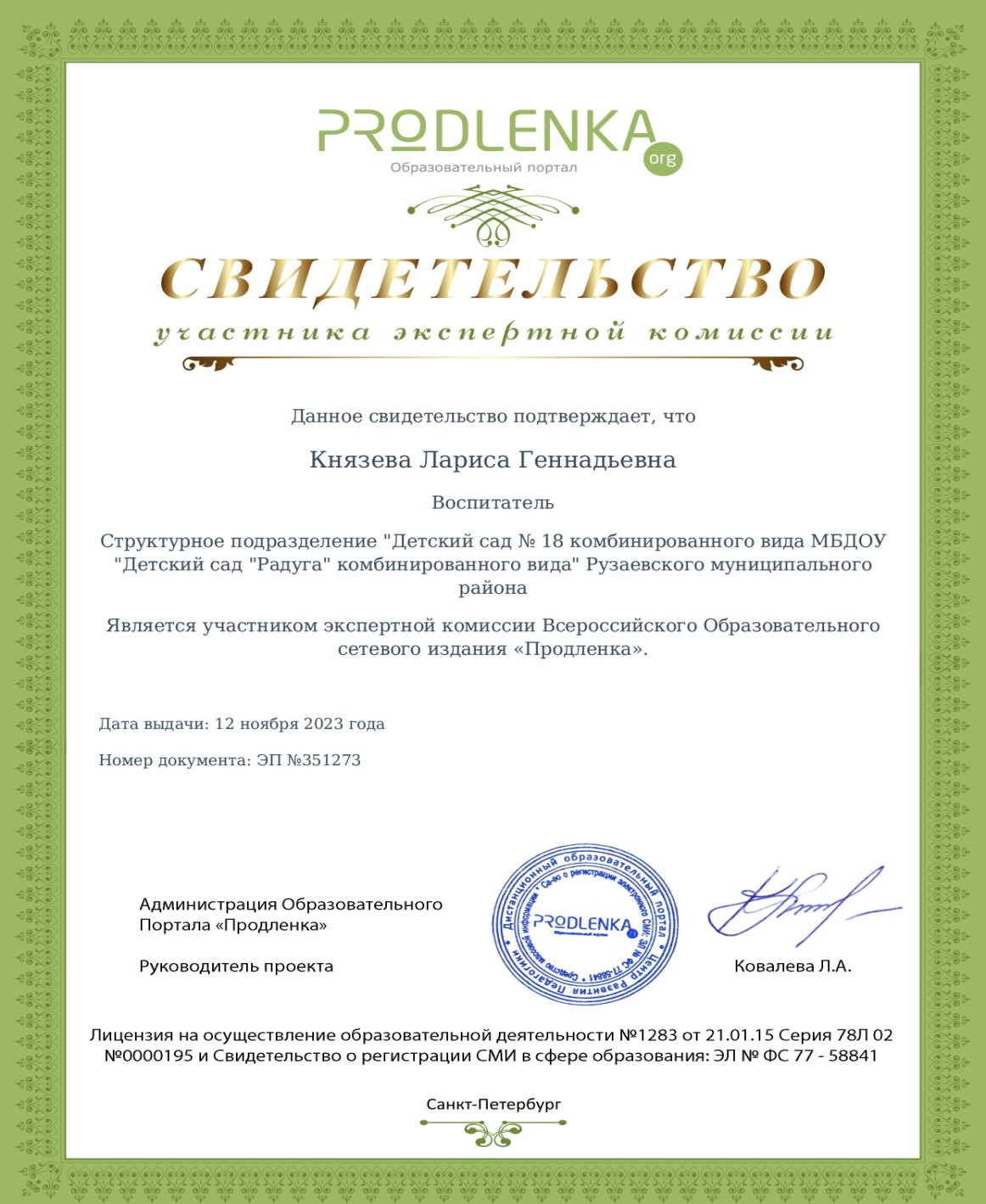 Общественно-педагогическая активность педагога: участие в комиссиях, педагогических сообществах, в жюри конкурсов.
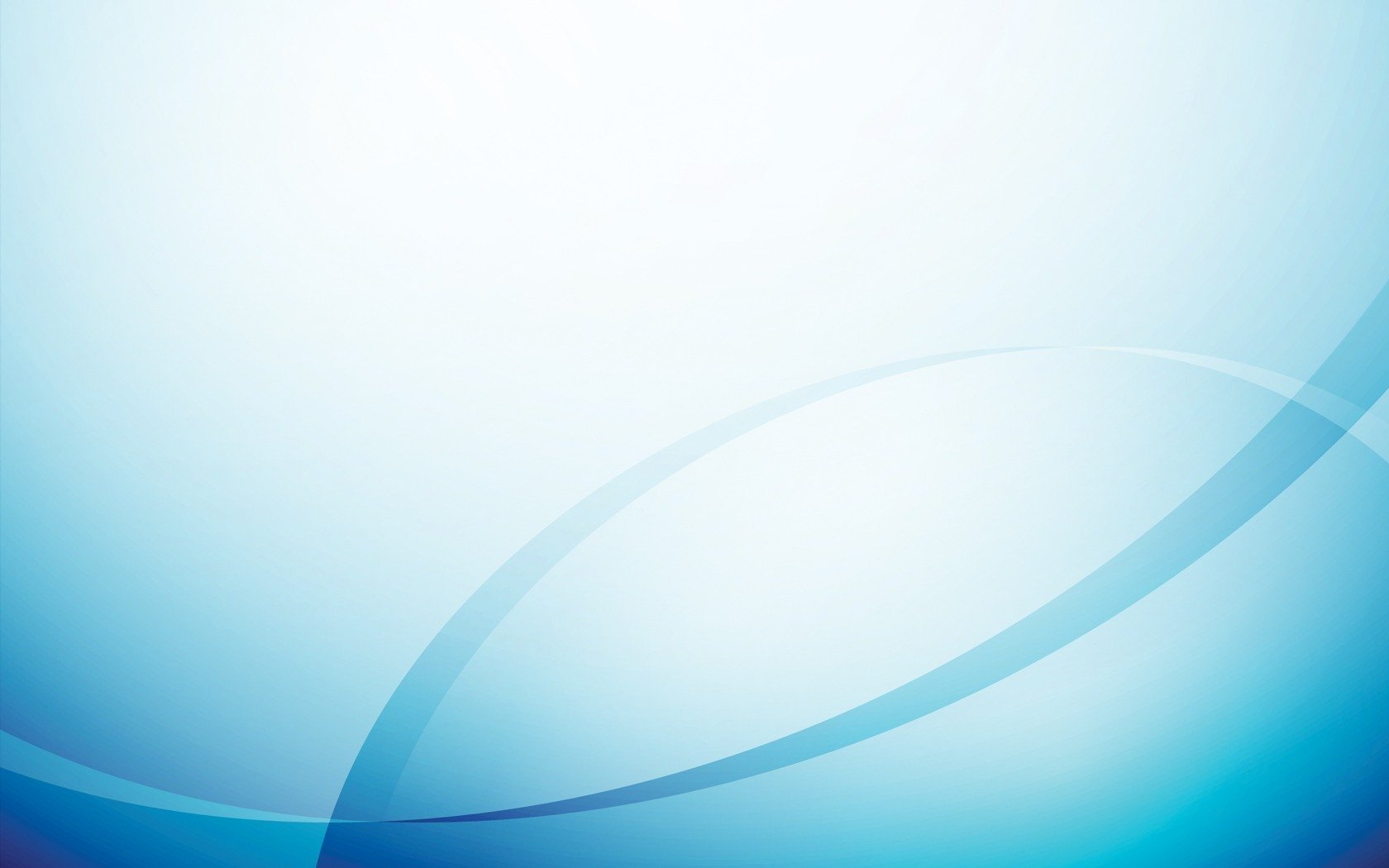 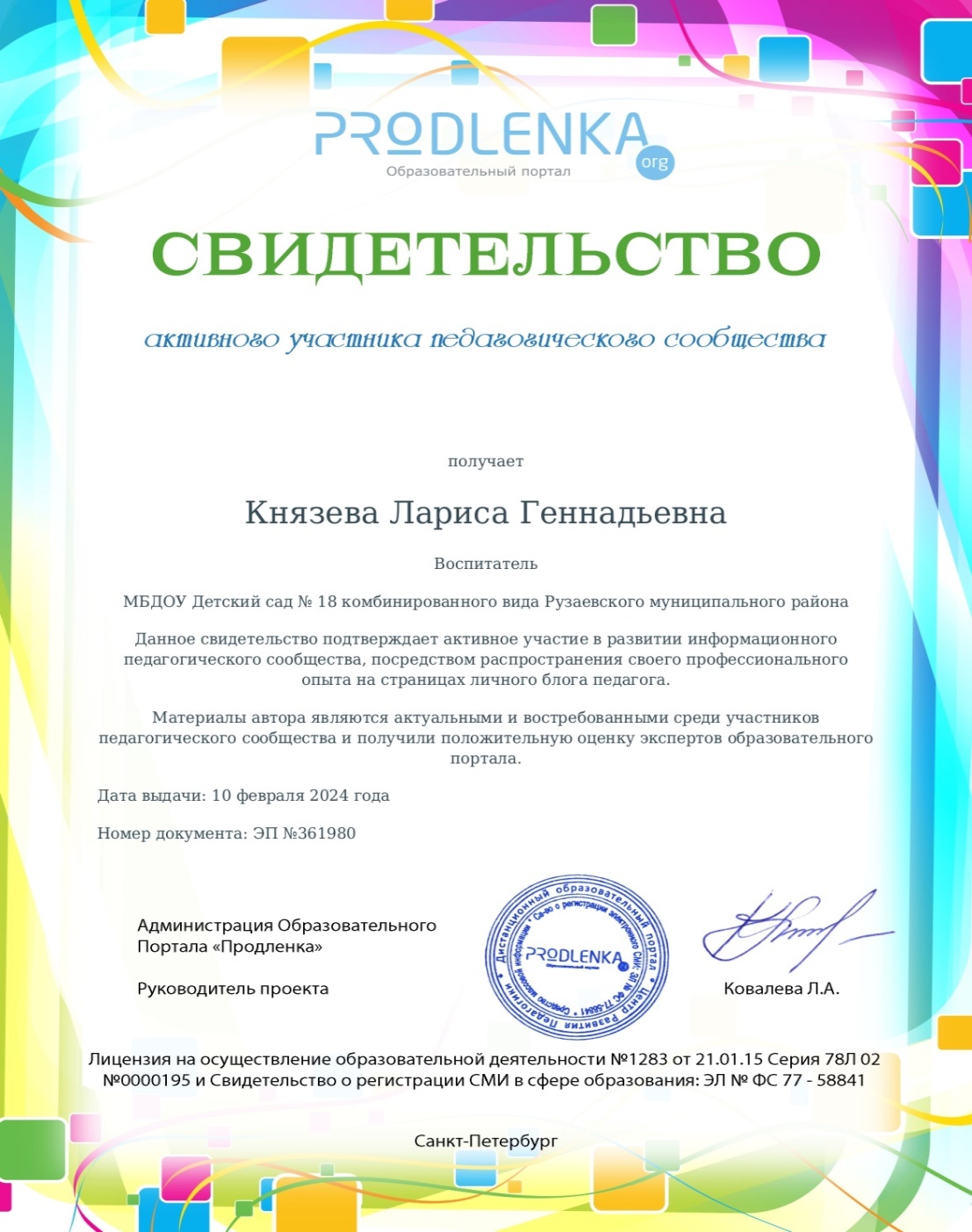 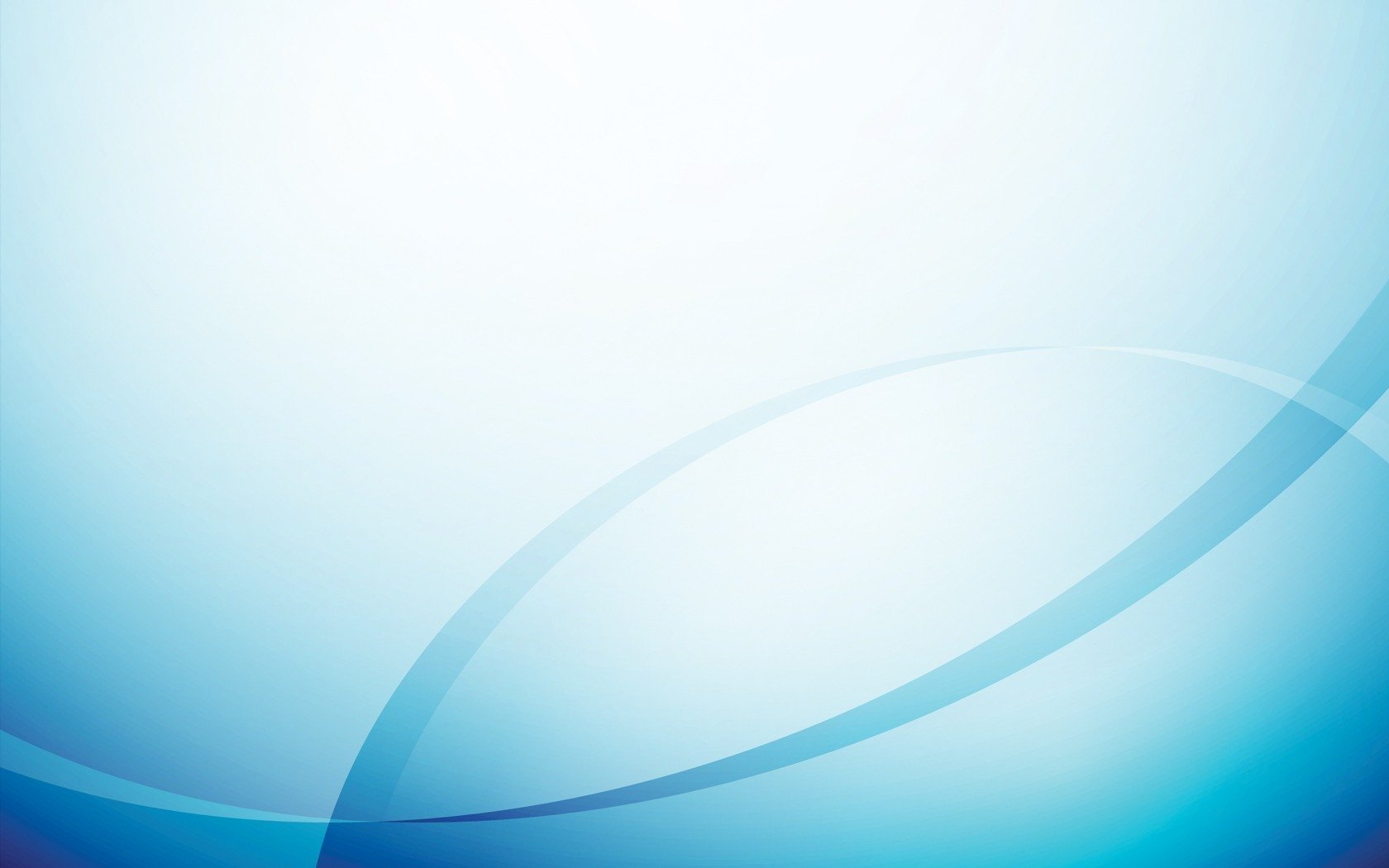 Позитивные результаты работы с воспитанниками
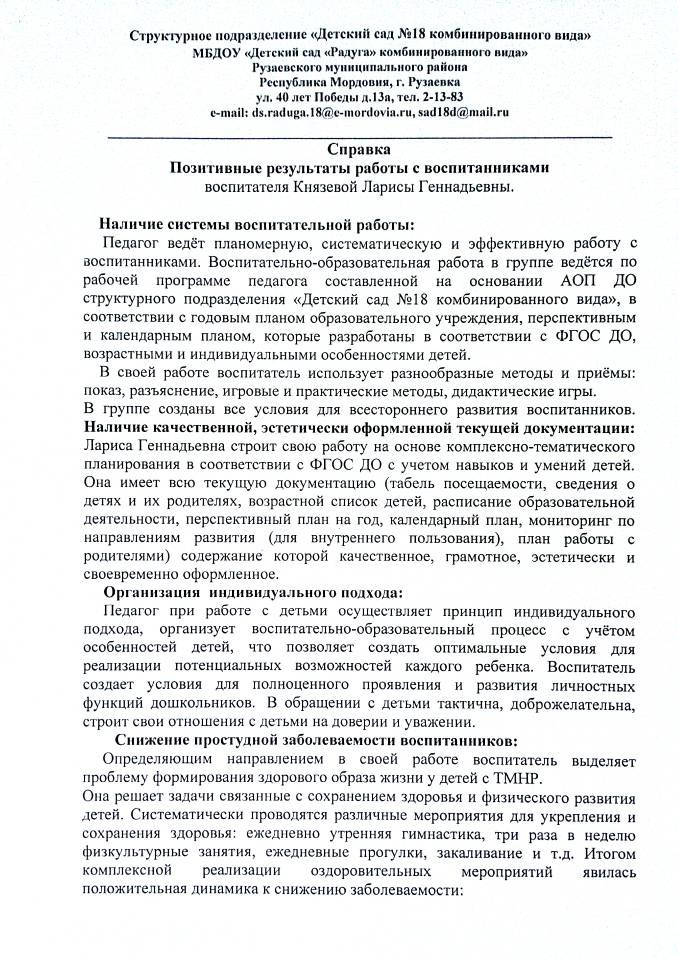 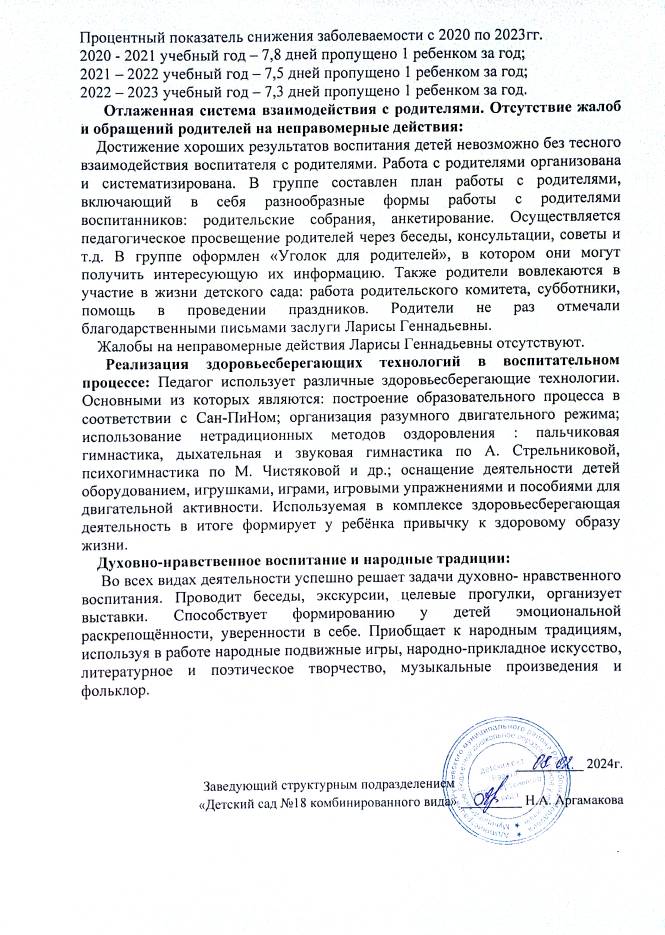 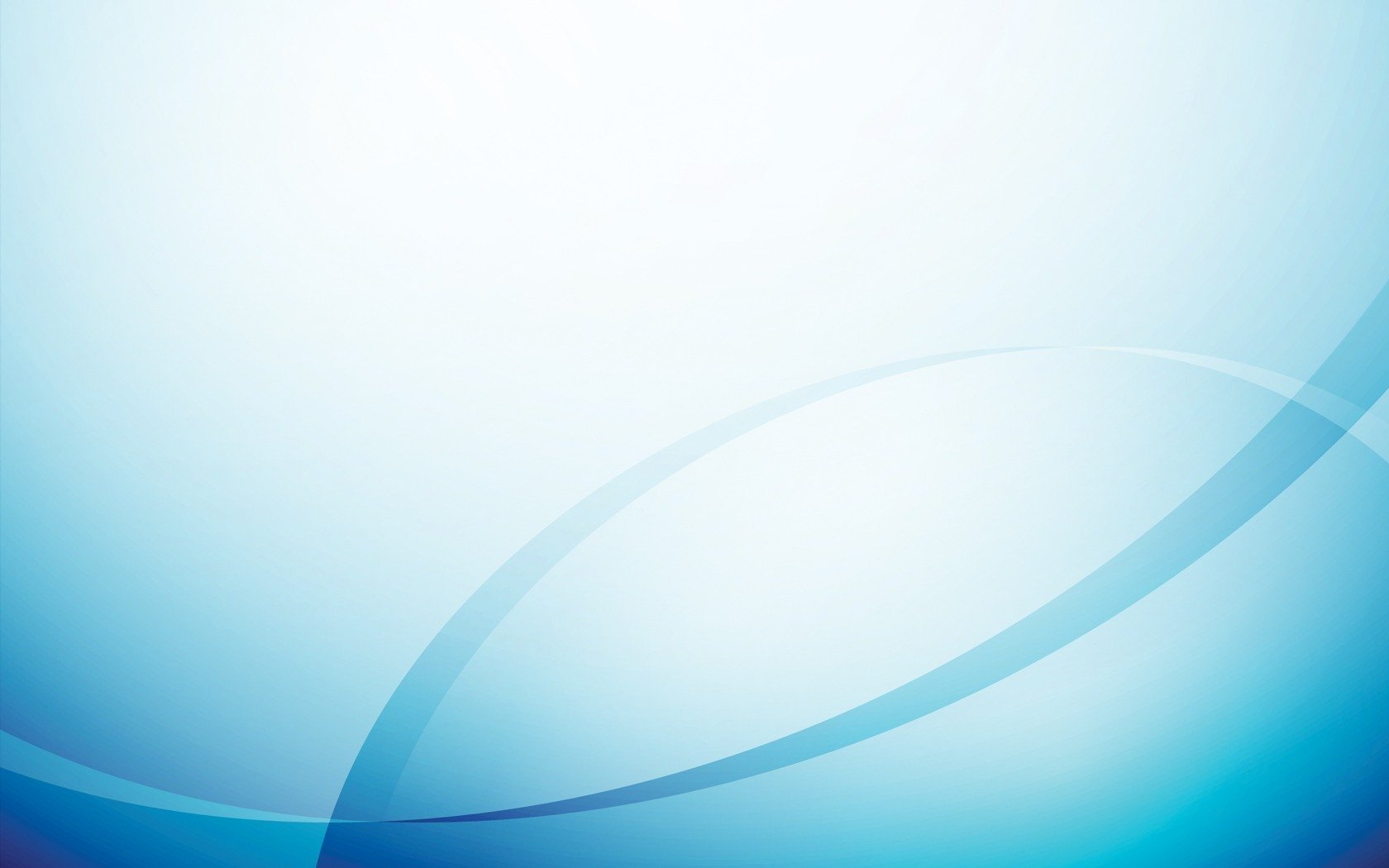 Качество взаимодействия с родителями воспитанников.
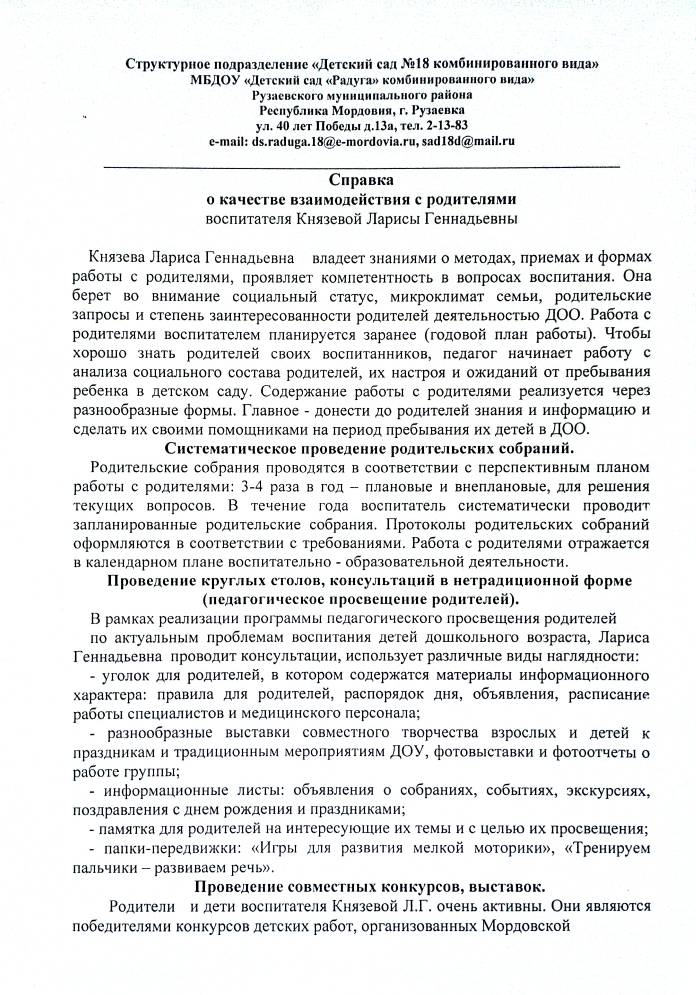 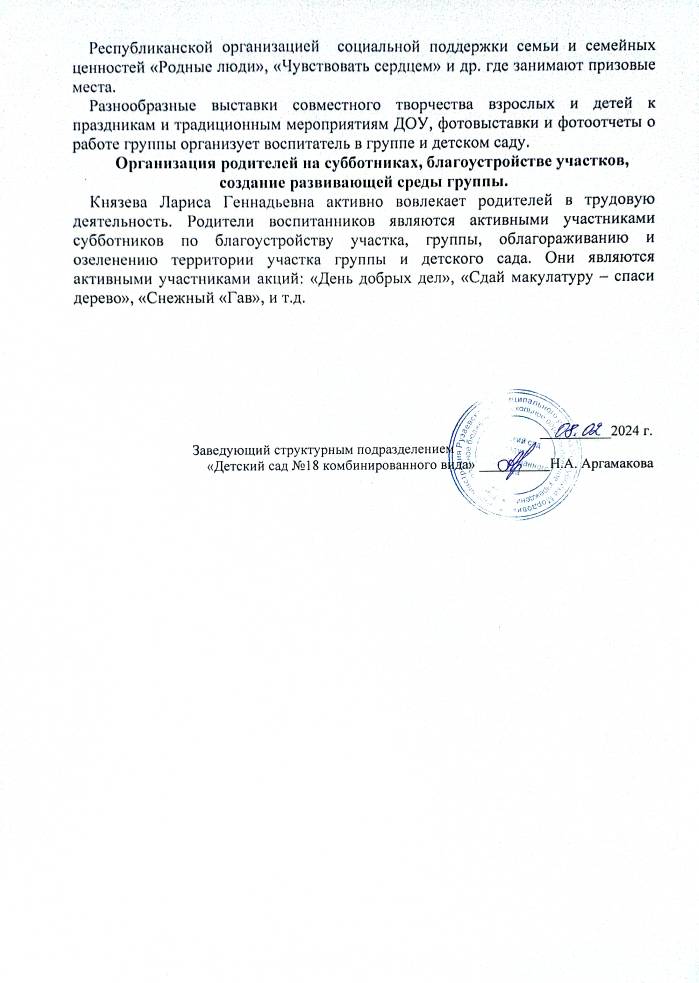 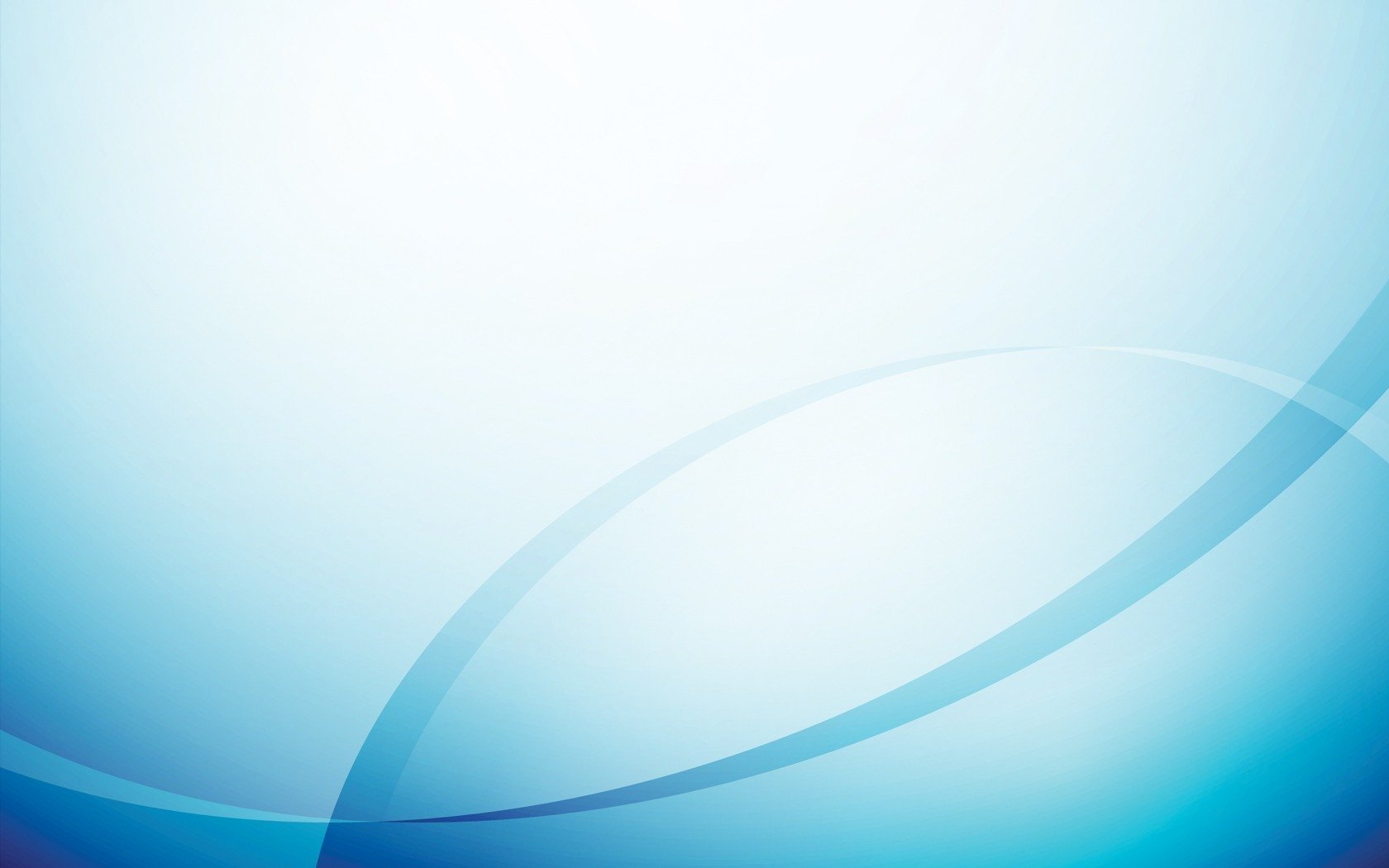 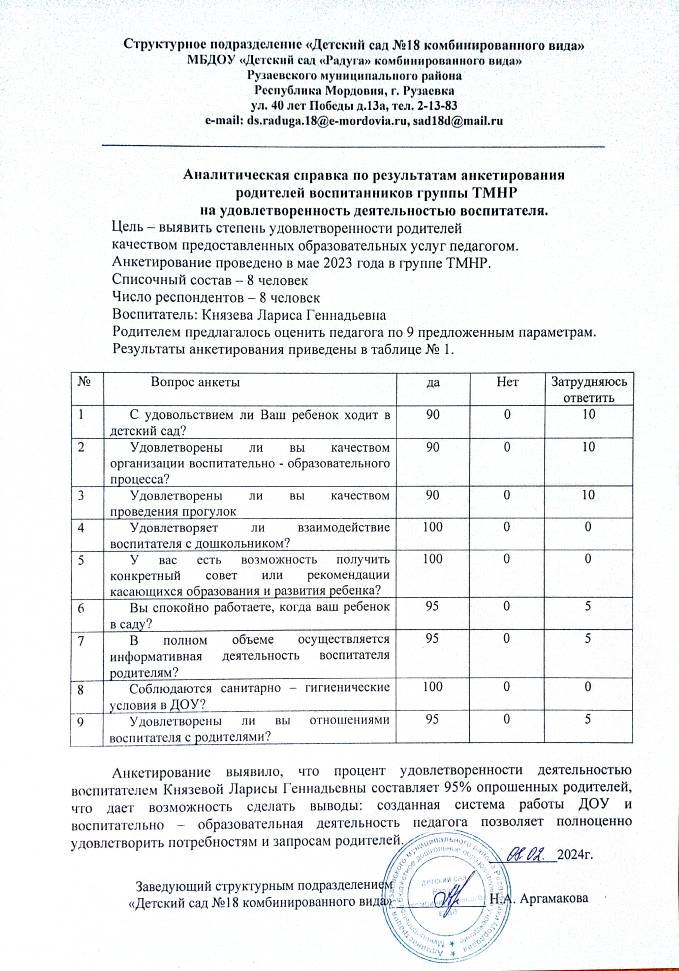 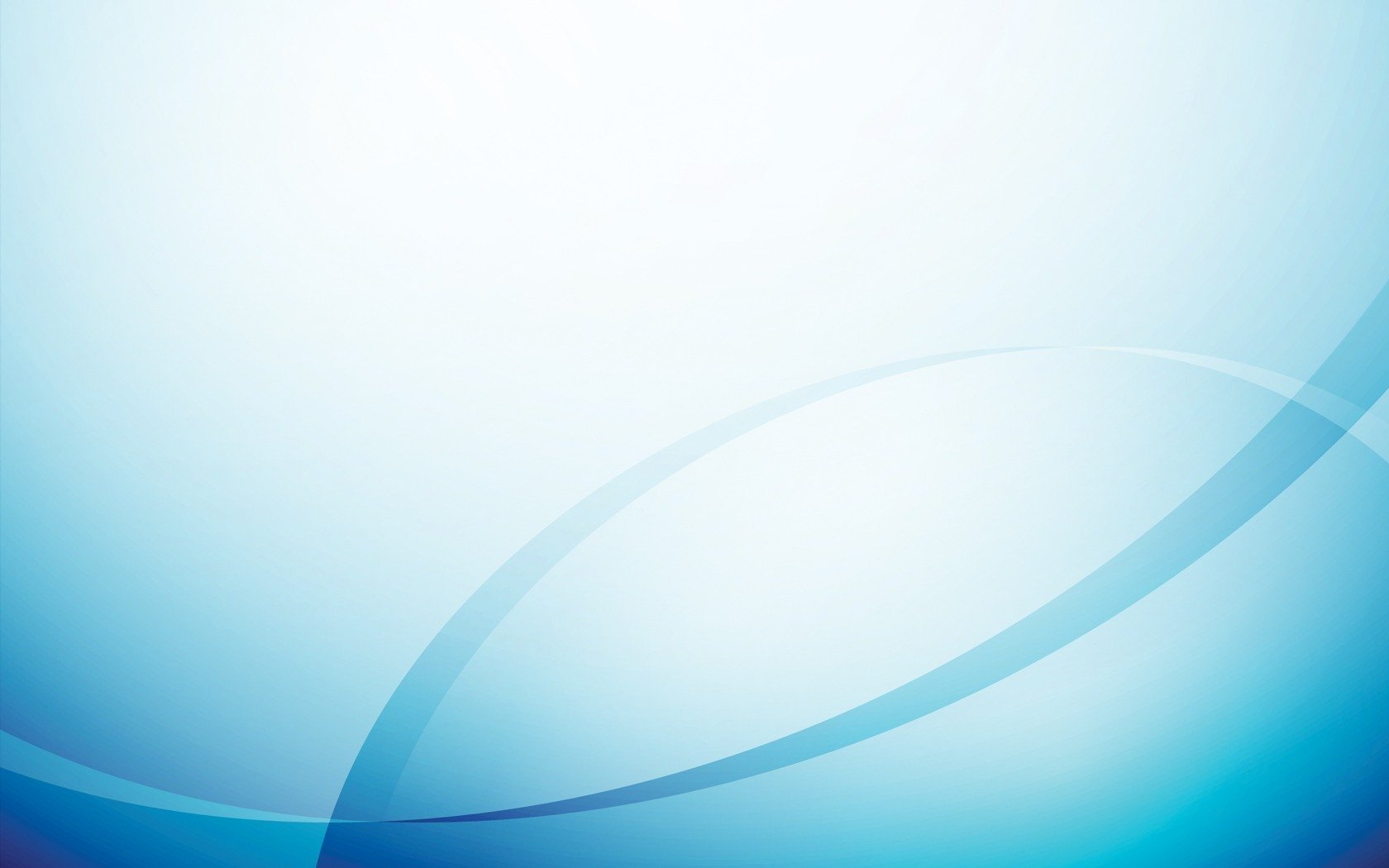 Работа с детьми из социально-неблагополучных семей
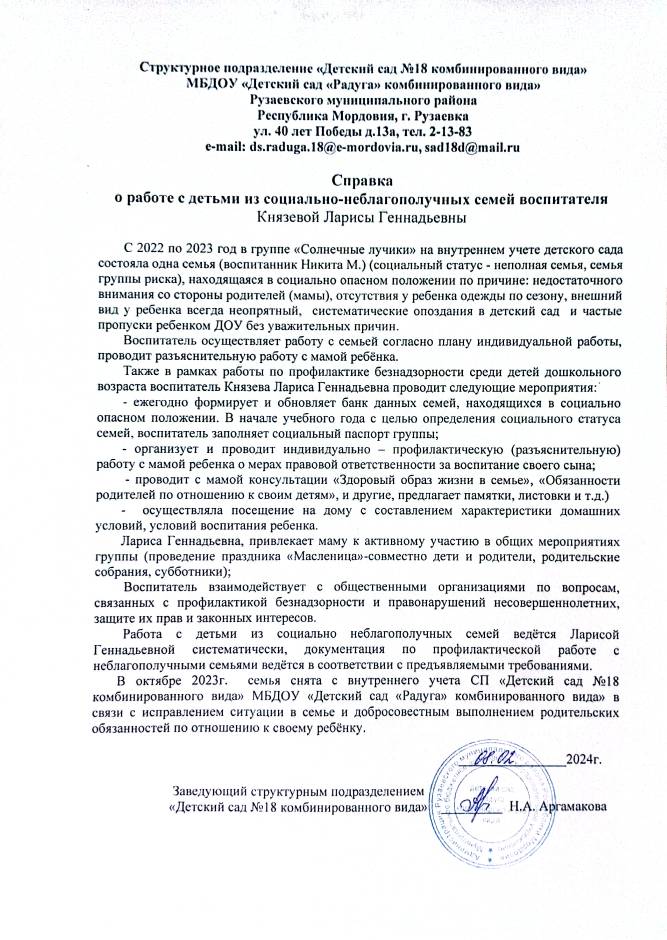 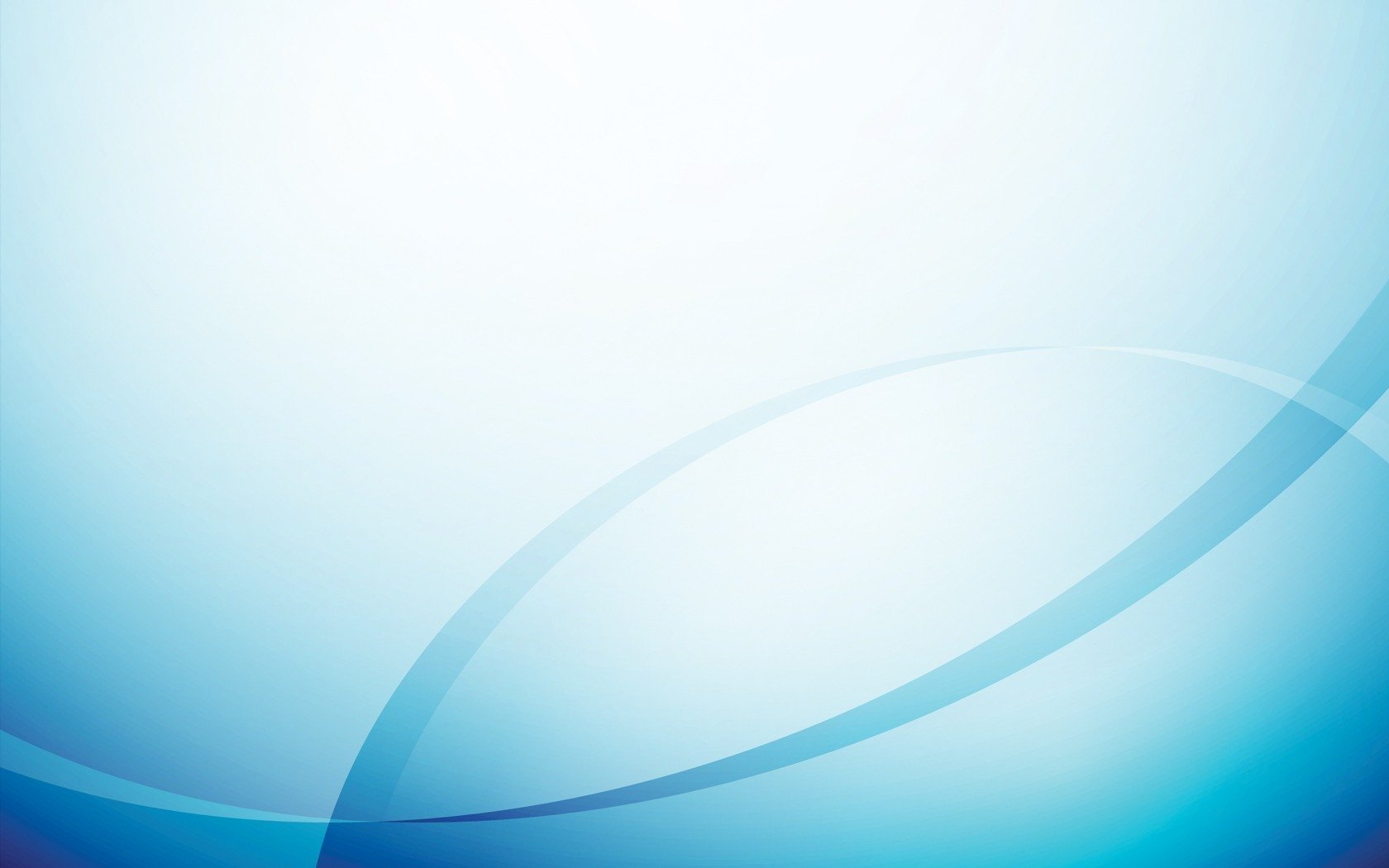 Участие  педагога в профессиональных конкурсах
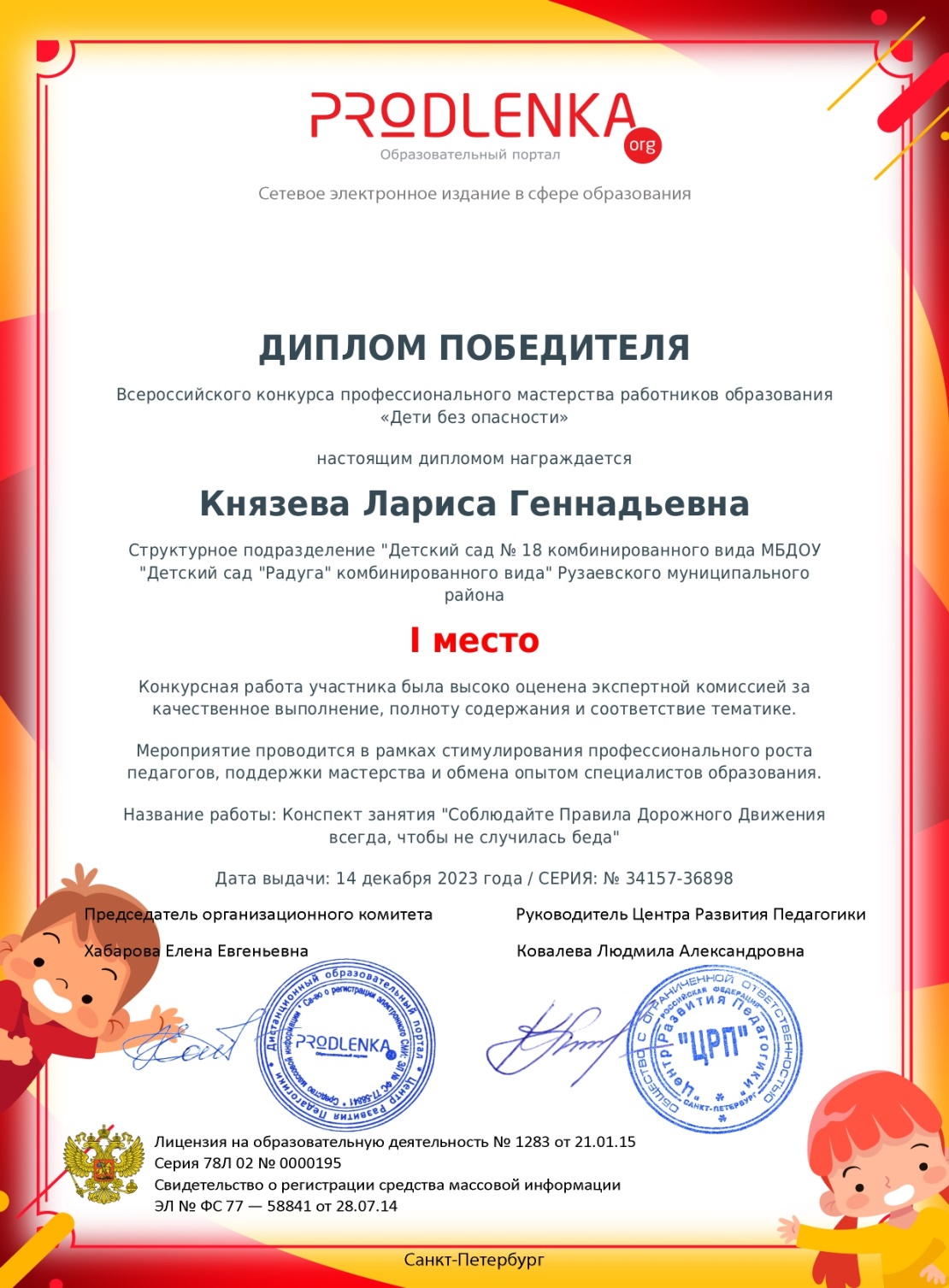 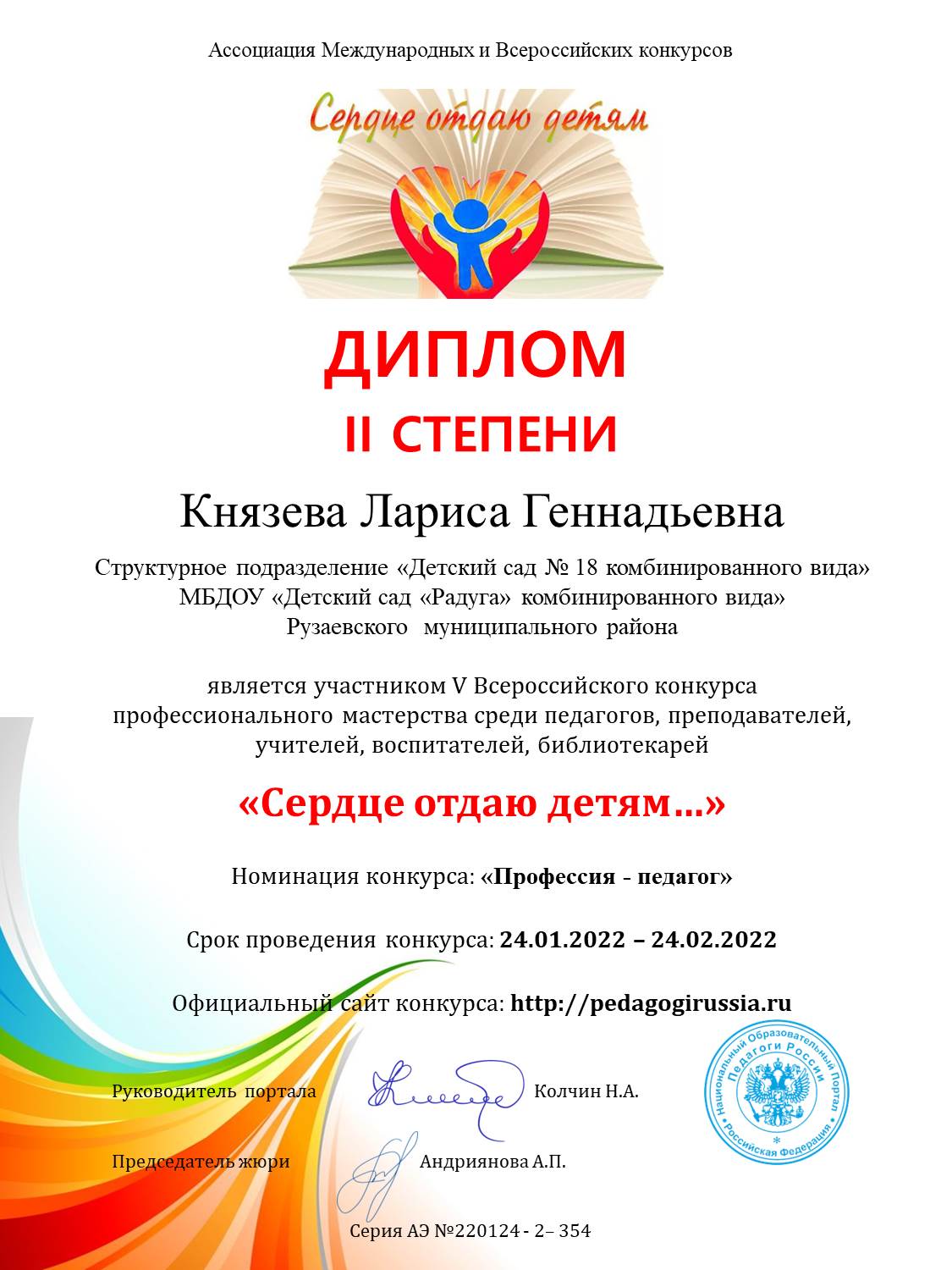 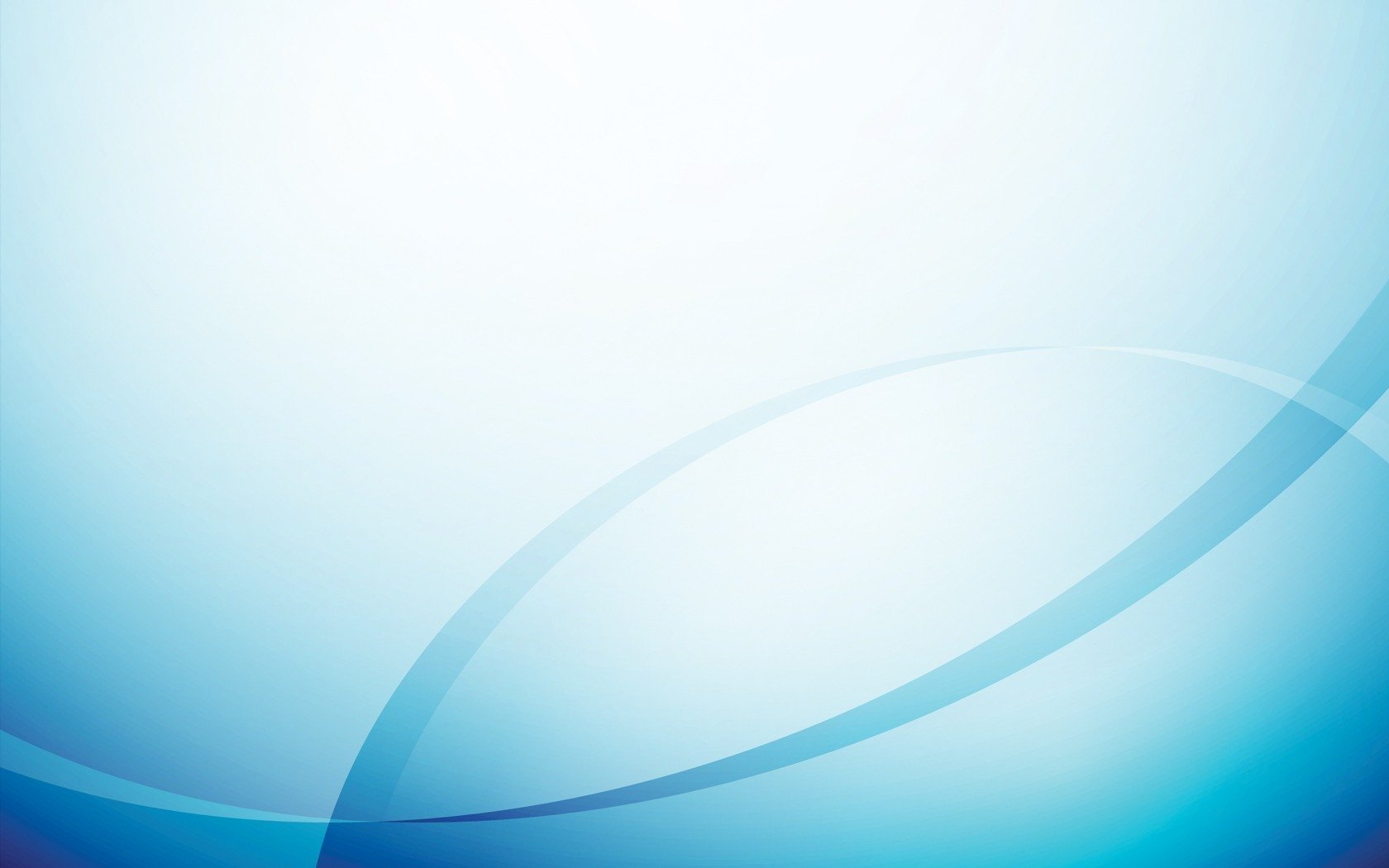 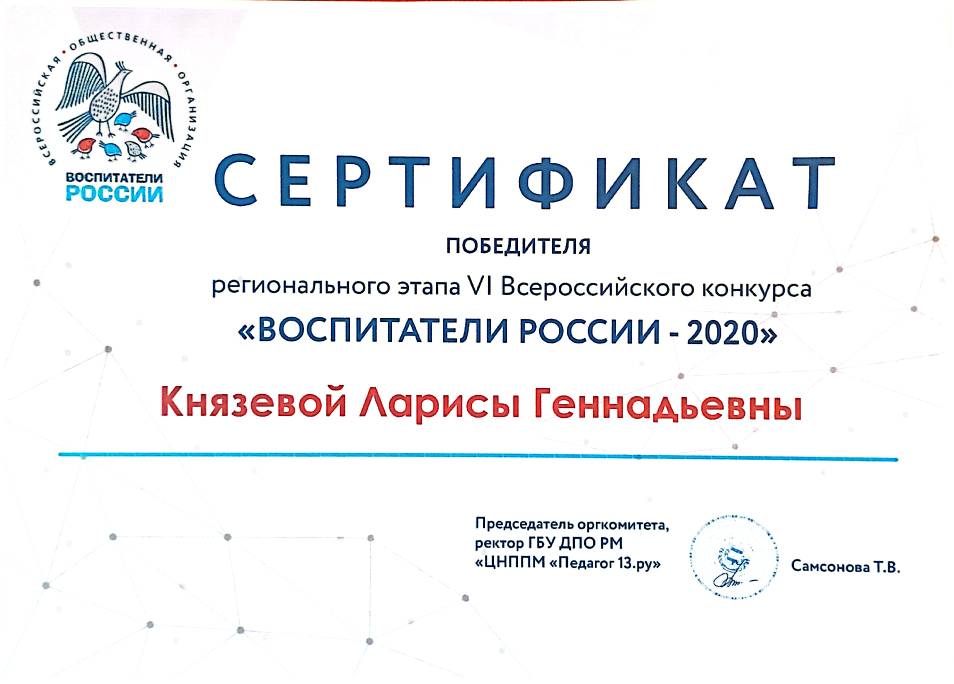 Награды и поощрения
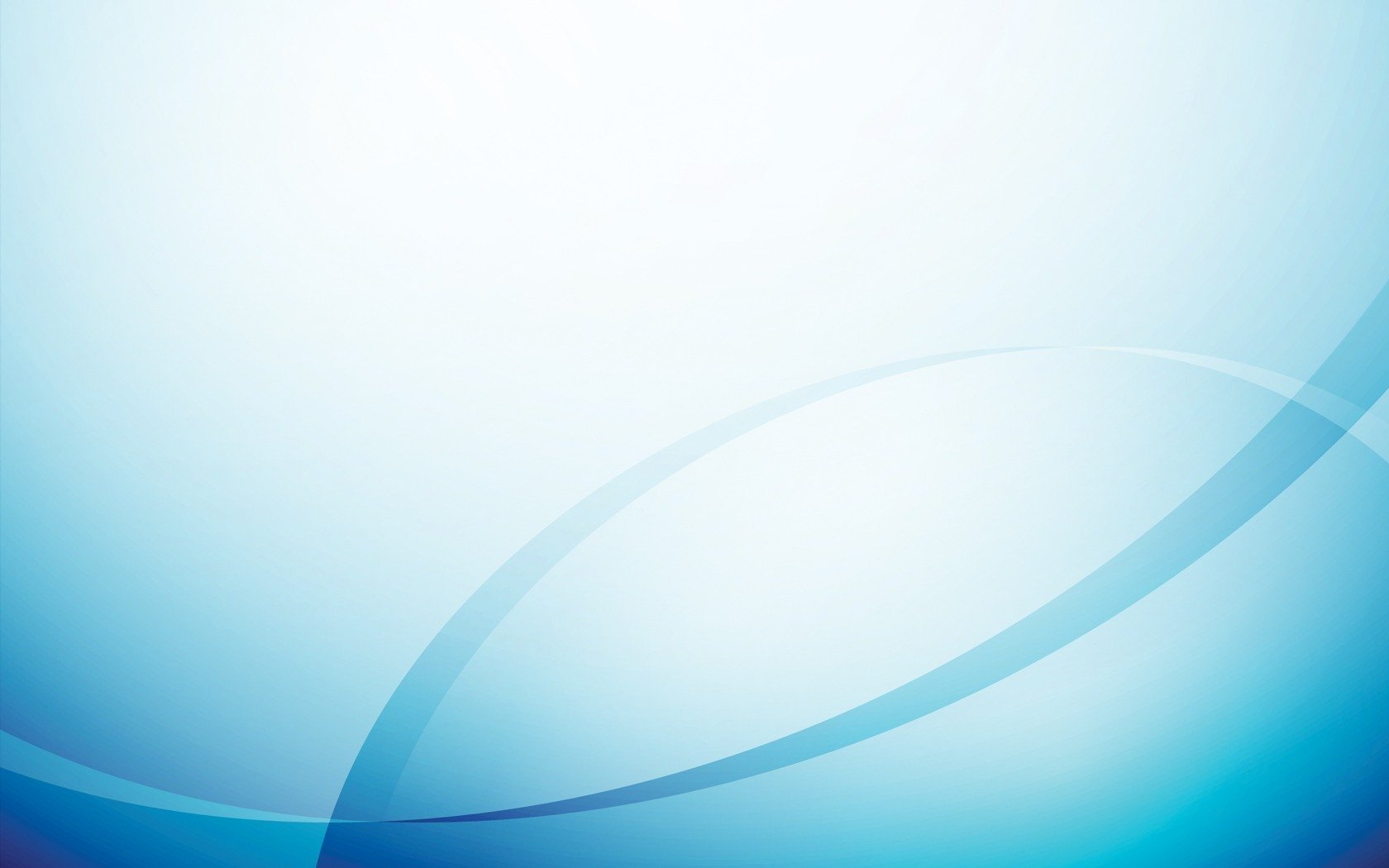 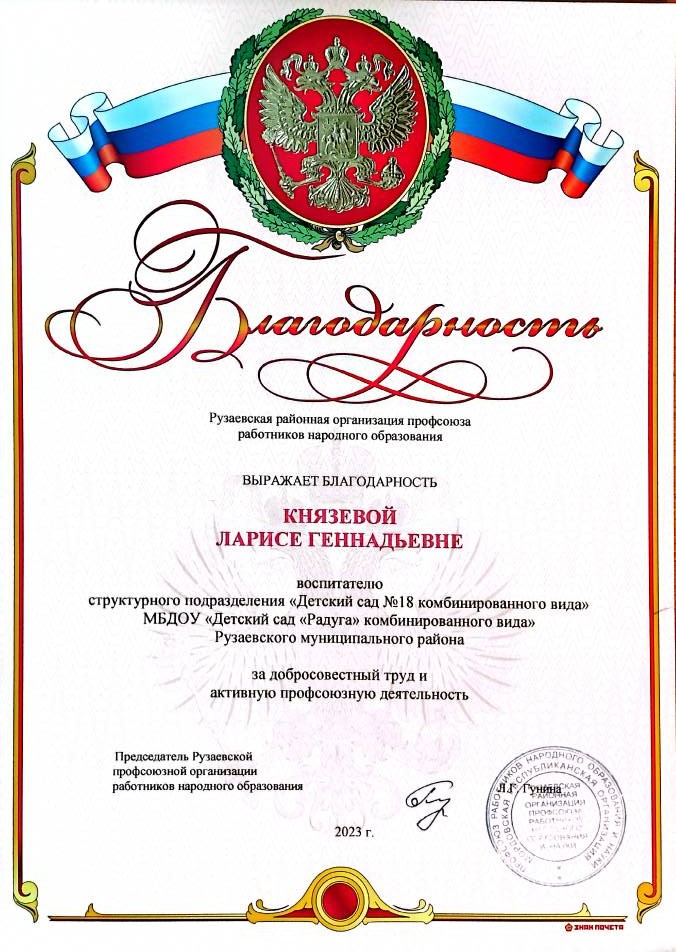 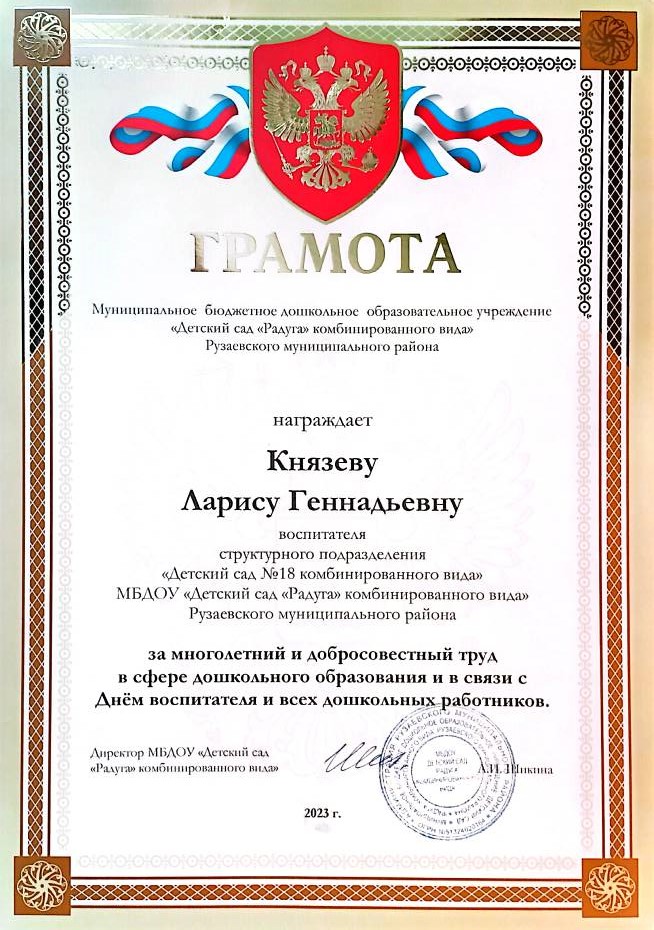 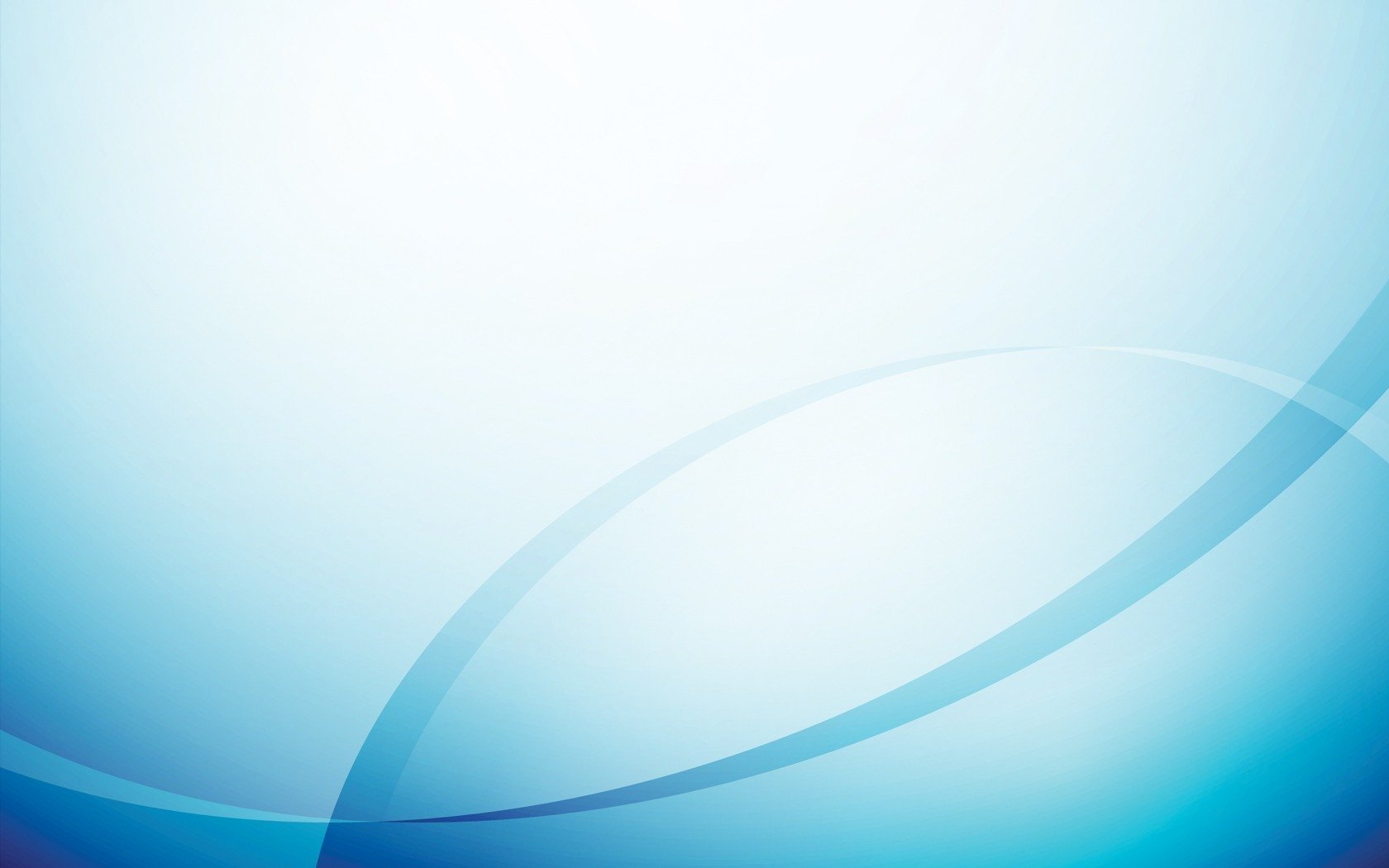 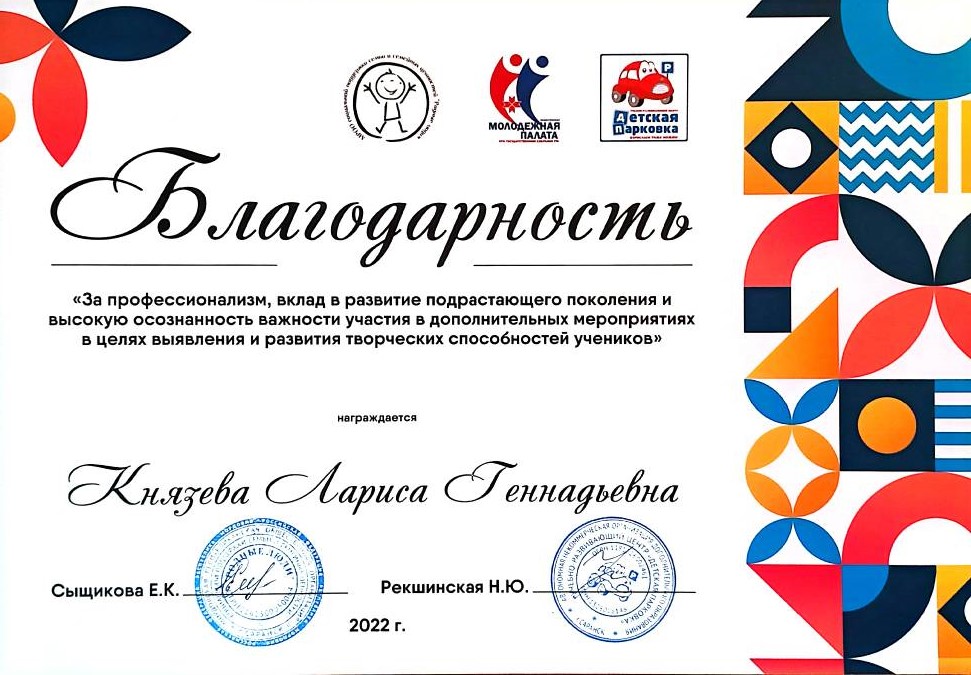 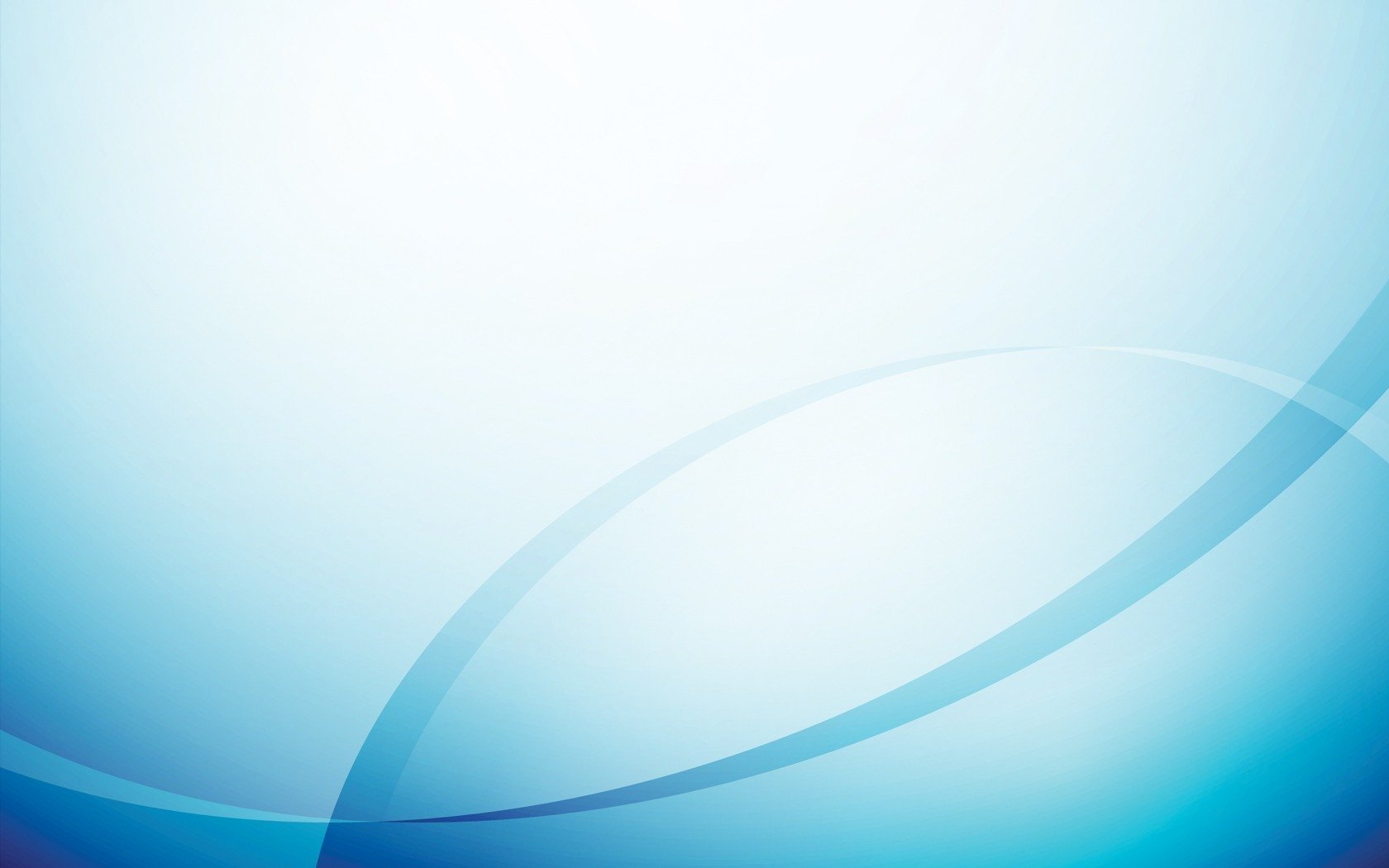 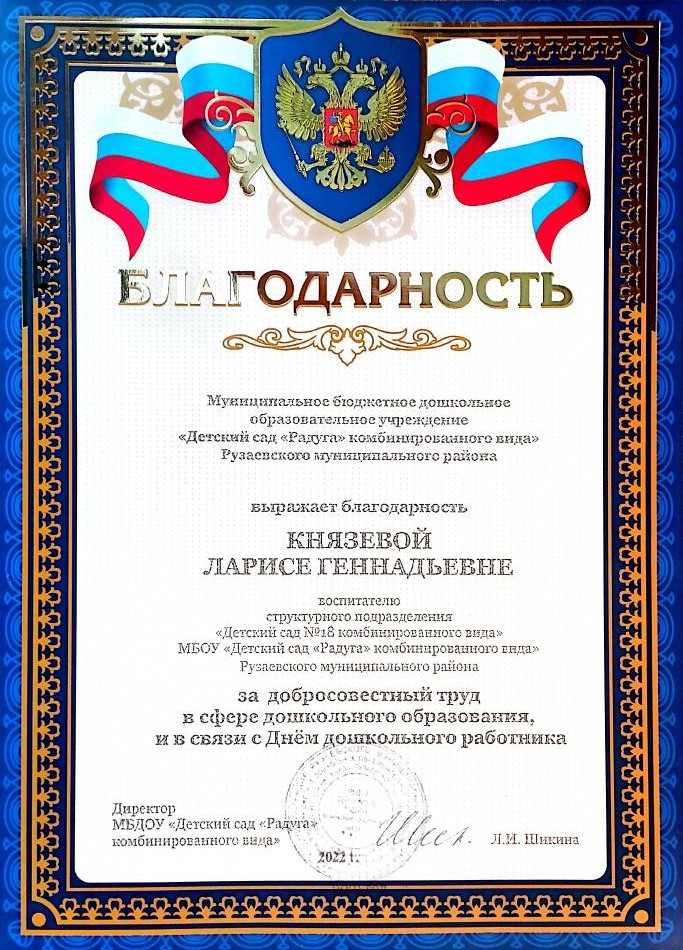 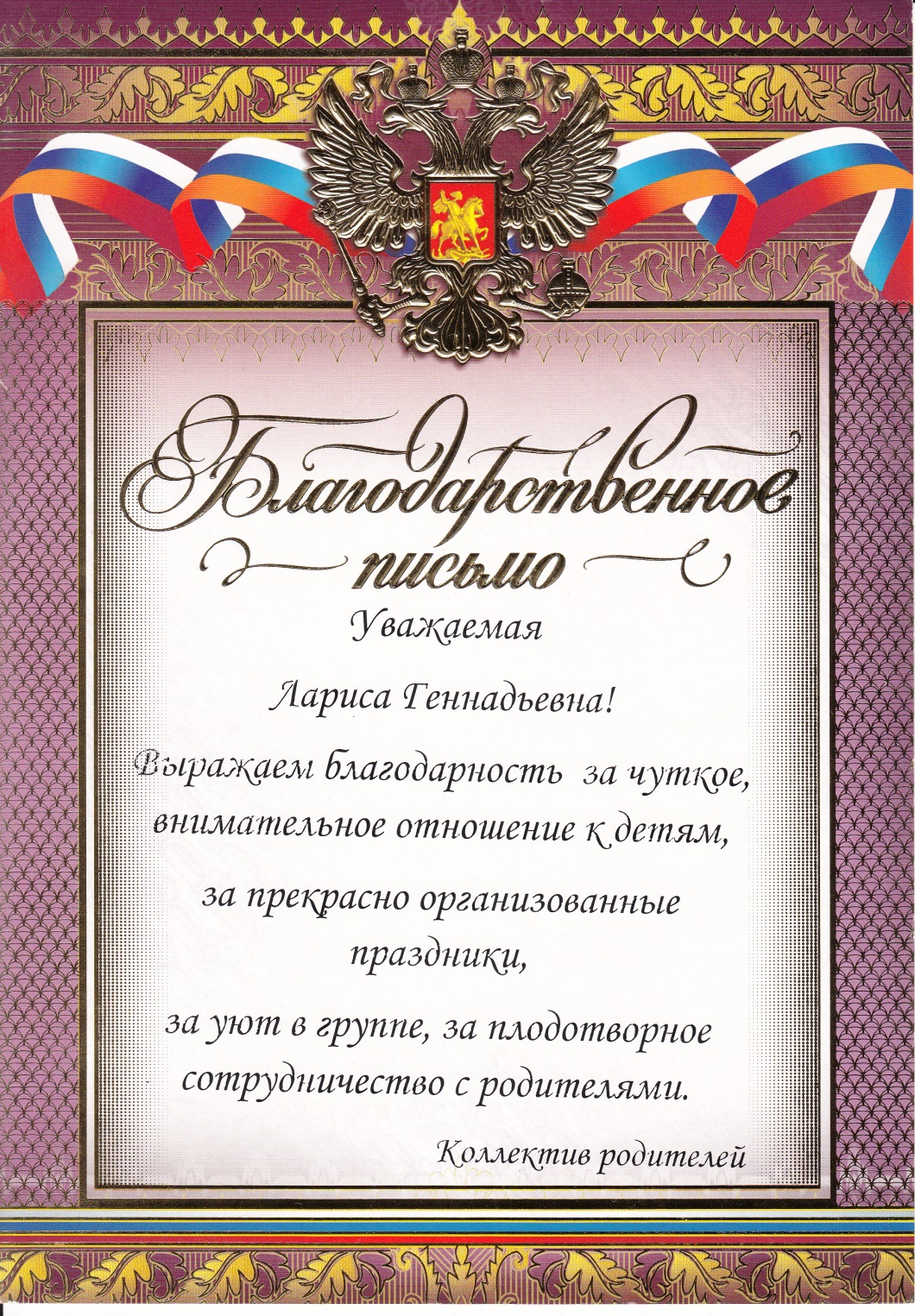